Building Scalable and Reliable Backup Solutions in the Next Release of Windows Server Hyper-V
CDP-B318
Taylor Brown
@HyperV_taylorb
History of Hyper-V Backup
Hyper-V Cluster
Hyper-V Host
Hyper-V Host
Hyper-V Host
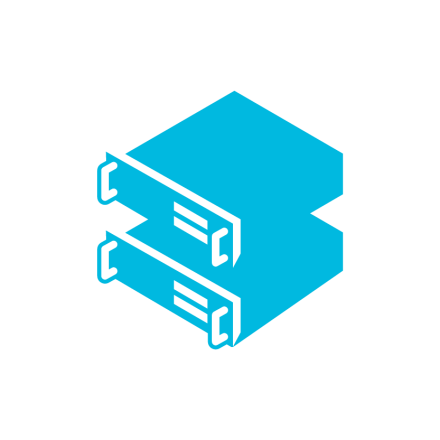 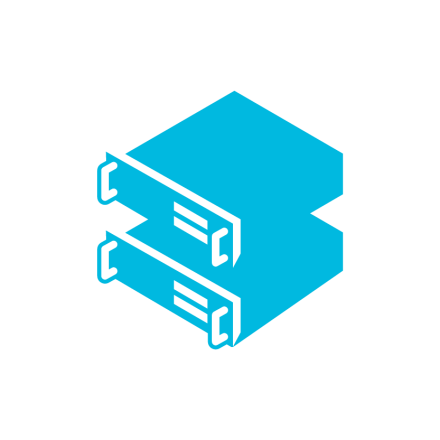 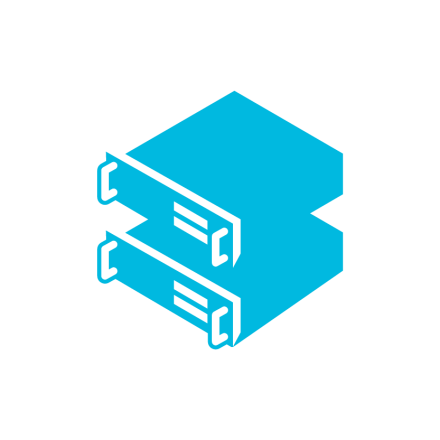 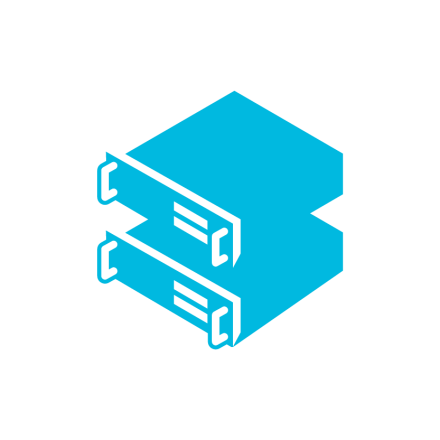 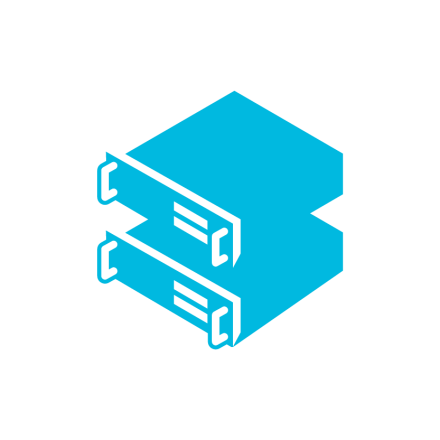 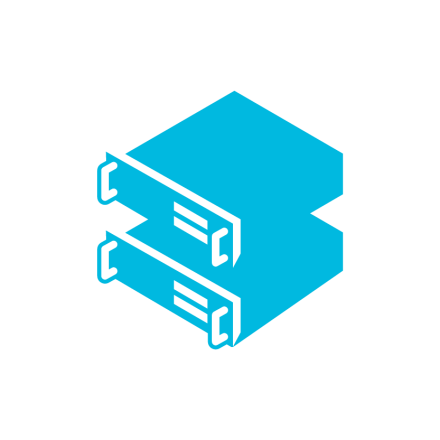 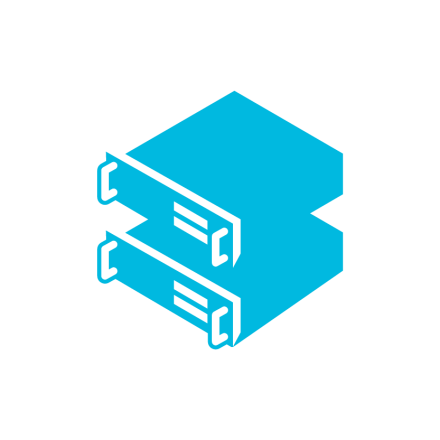 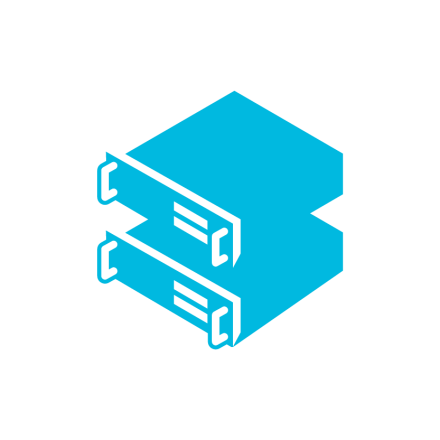 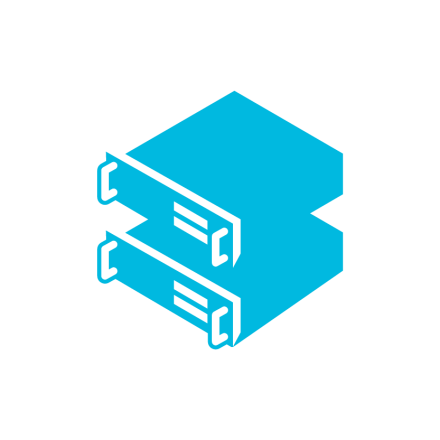 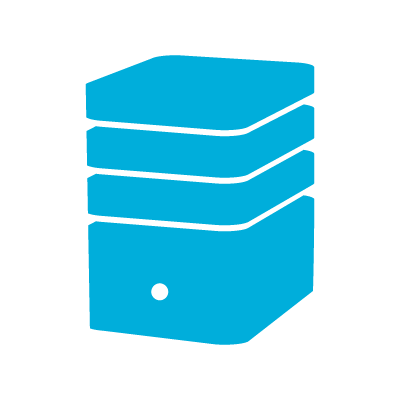 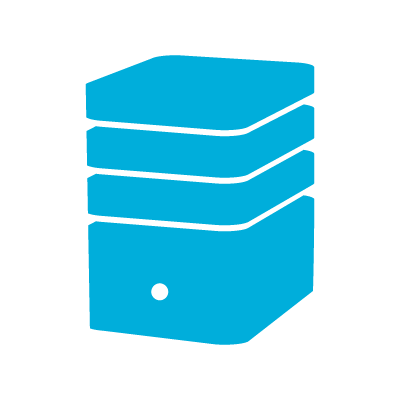 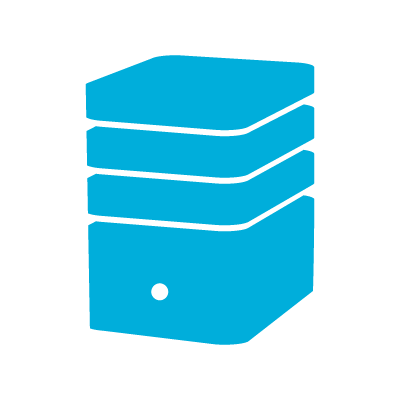 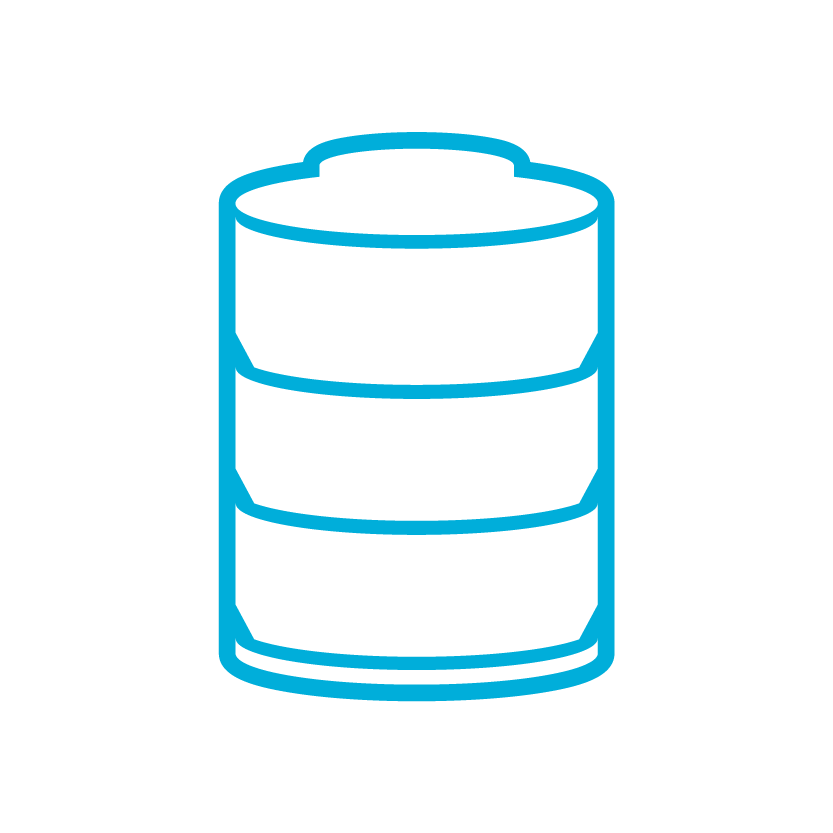 SAN
Backup Agent On Every Node
Hyper-V Host
Hyper-V Host
Hyper-V Host
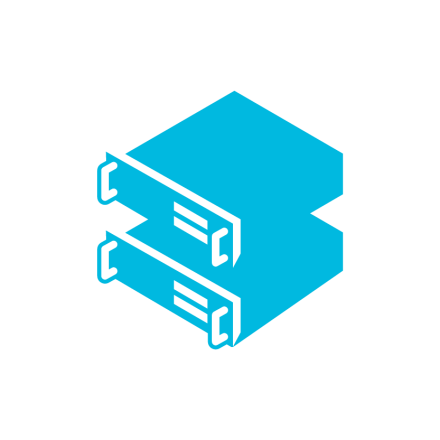 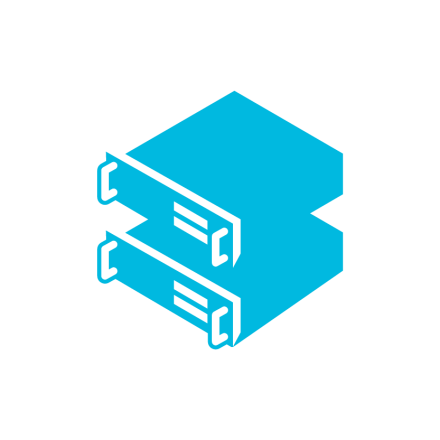 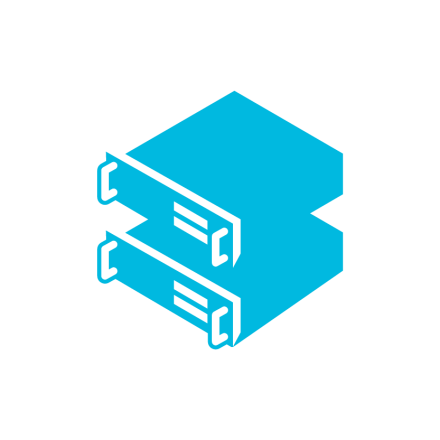 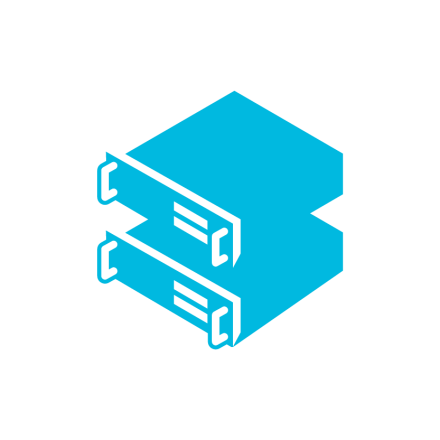 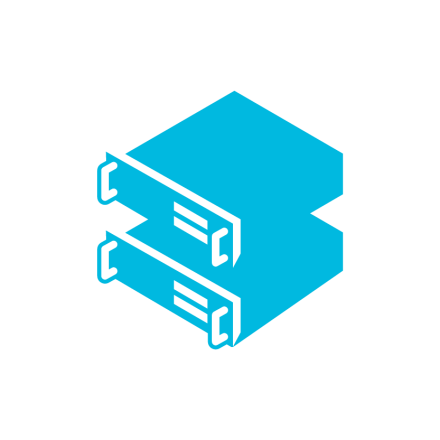 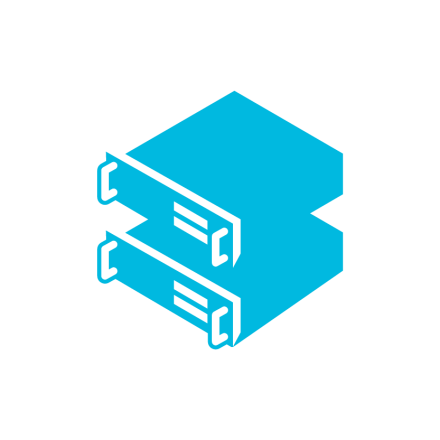 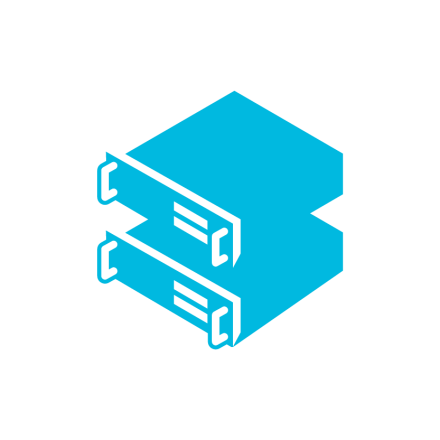 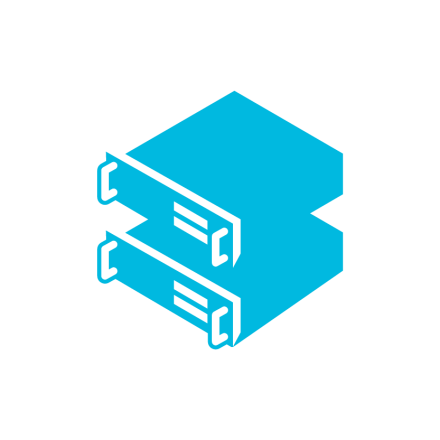 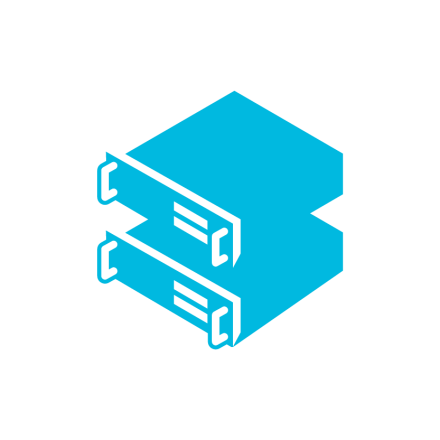 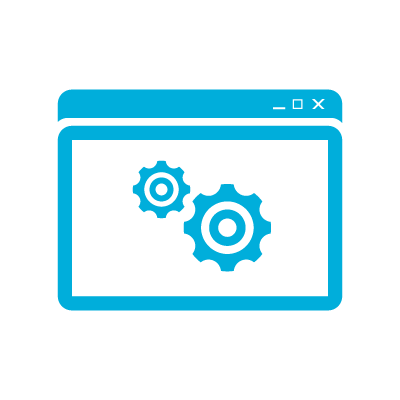 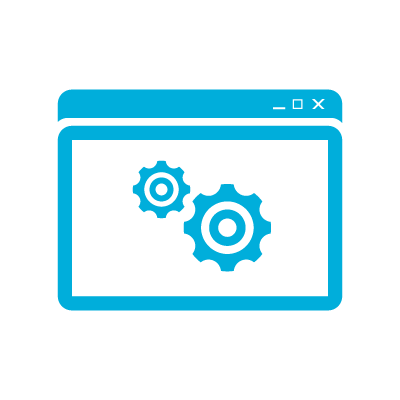 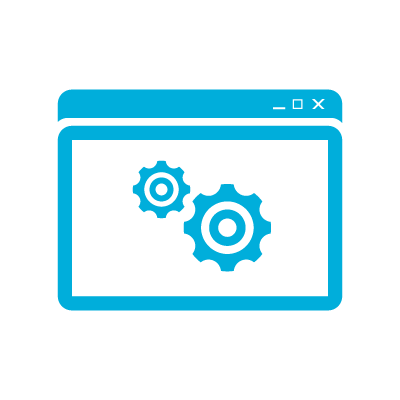 Backup Agent
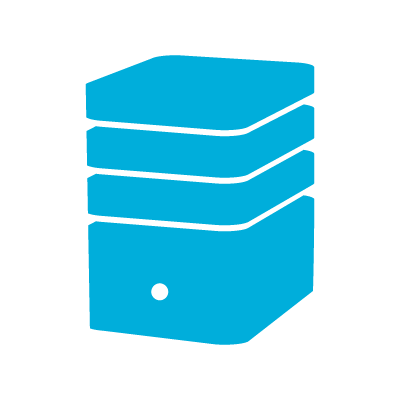 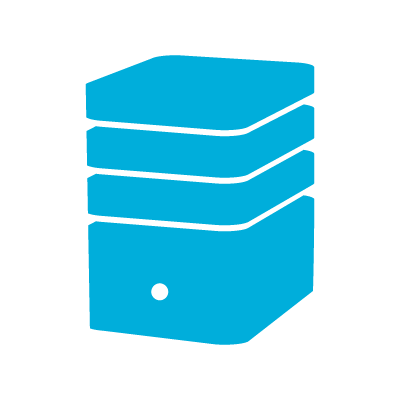 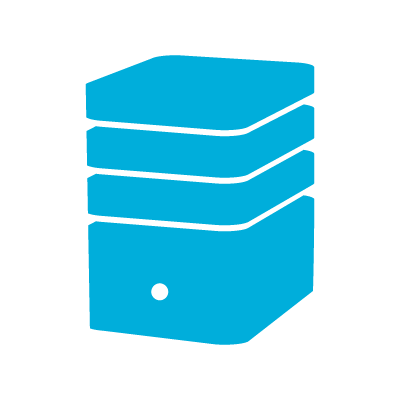 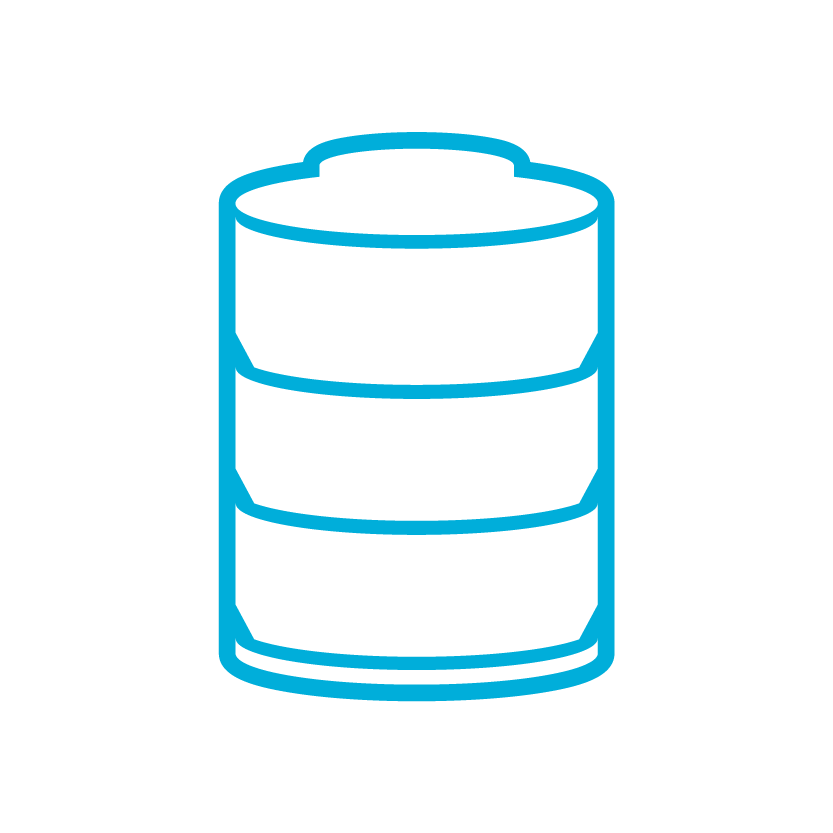 SAN
Backing Up A VM
Hyper-V Host
Hyper-V Host
Hyper-V Host
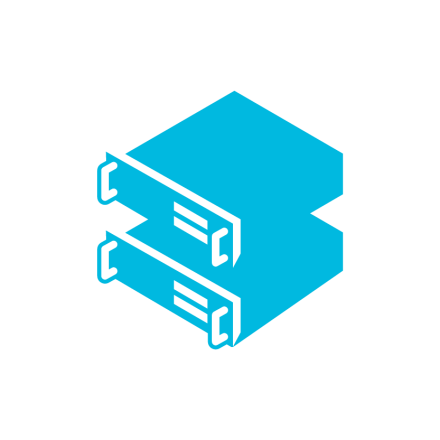 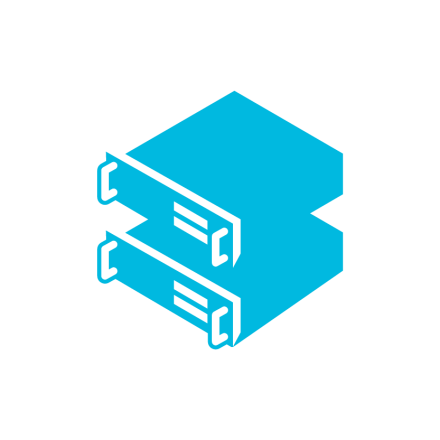 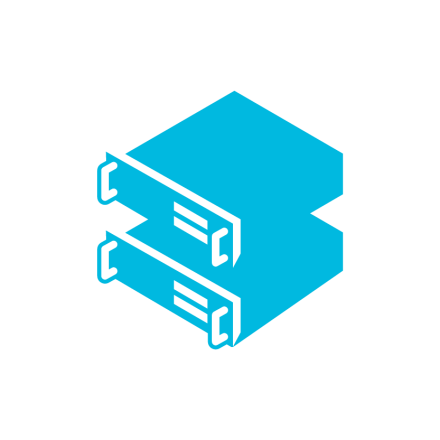 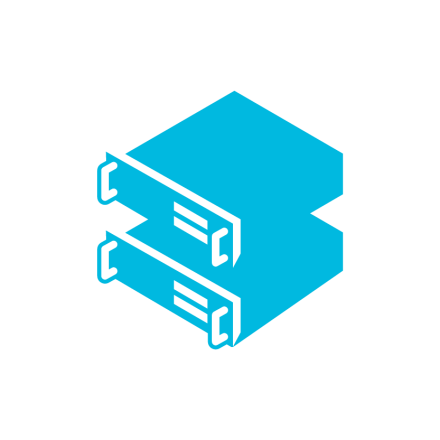 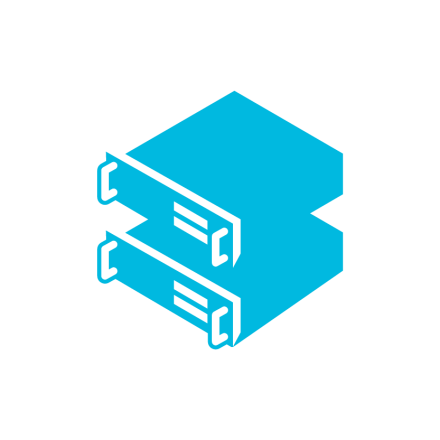 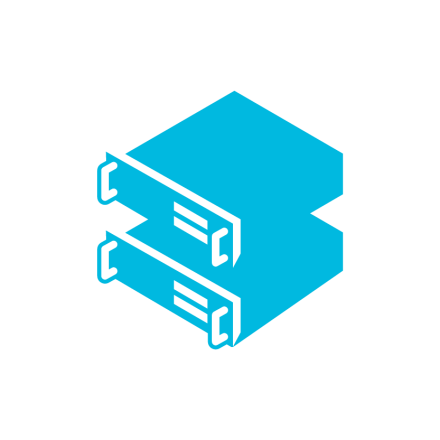 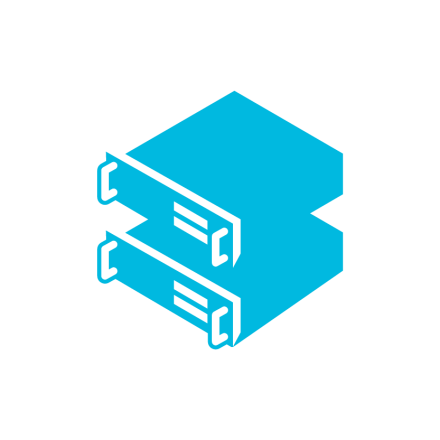 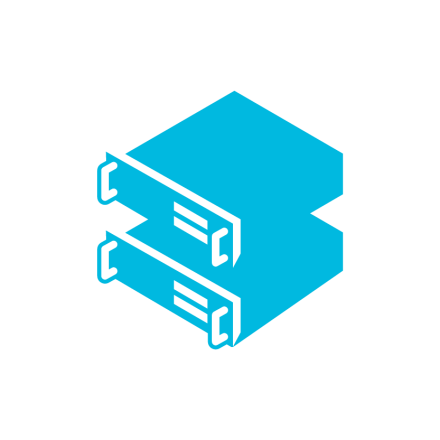 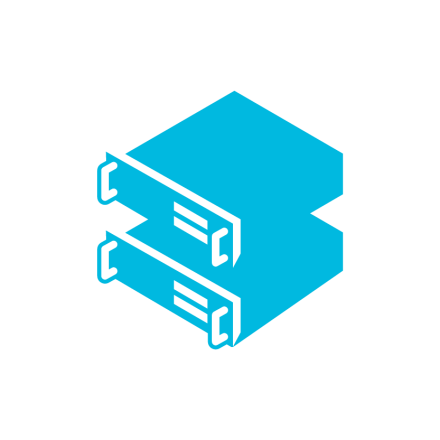 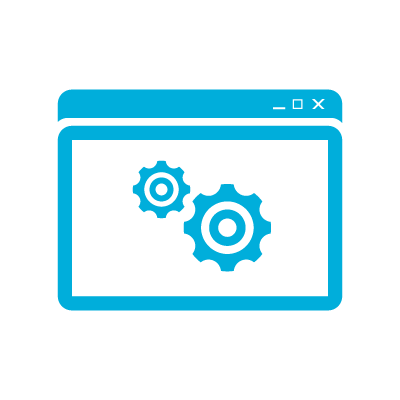 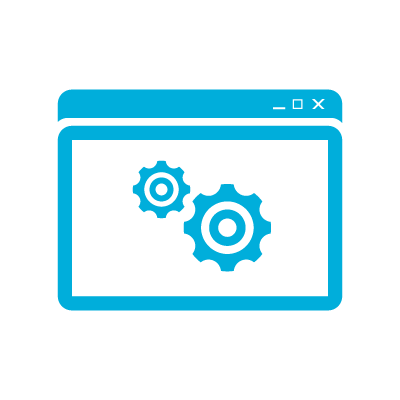 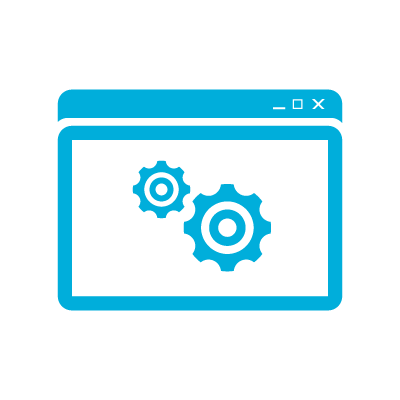 VM Under Backup
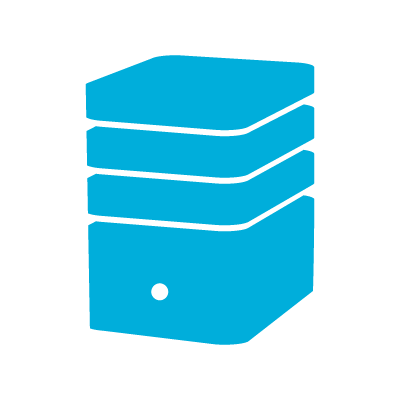 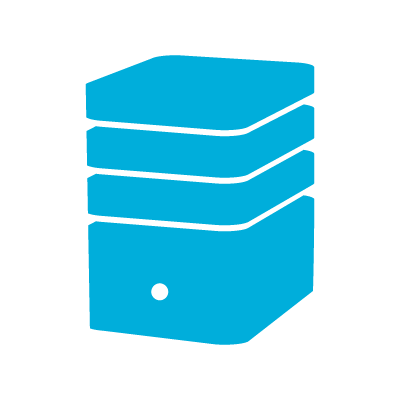 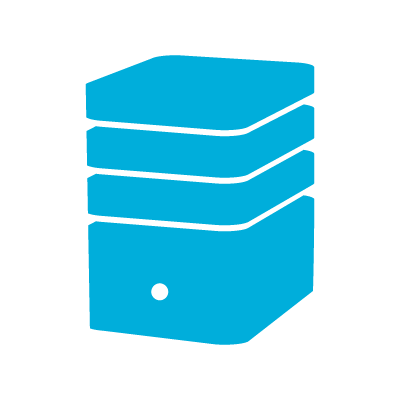 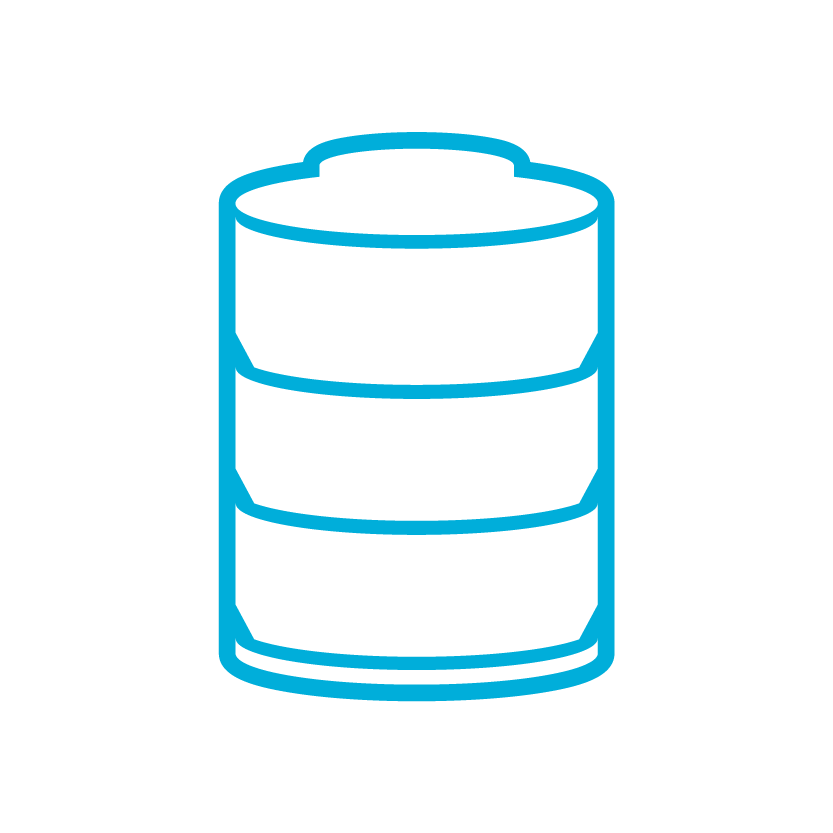 SAN
Results In a Volume Snapshot
Hyper-V Host
Hyper-V Host
Hyper-V Host
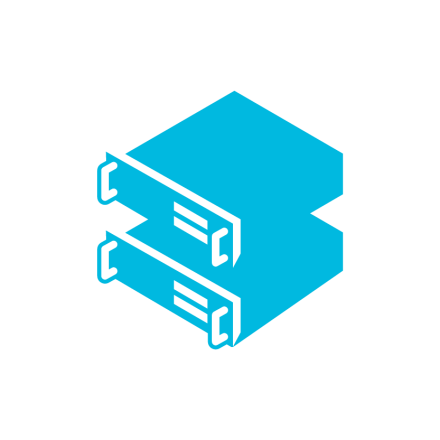 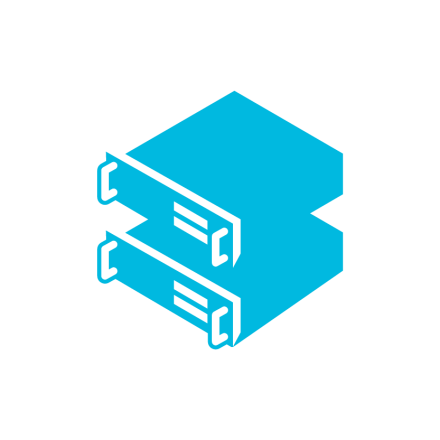 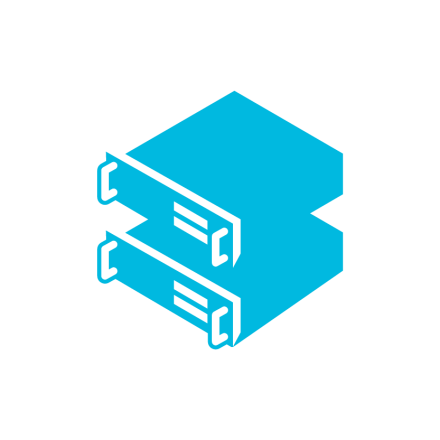 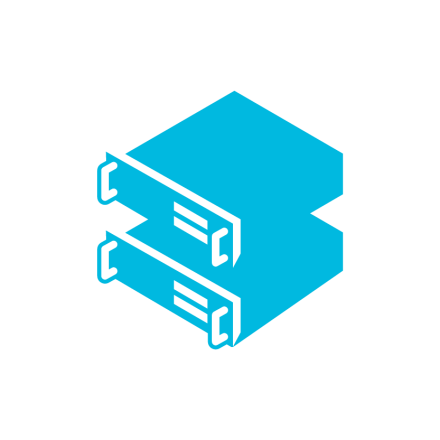 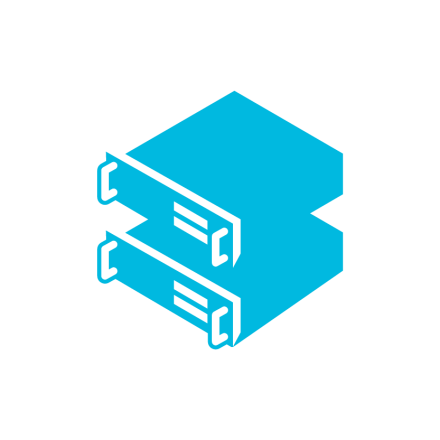 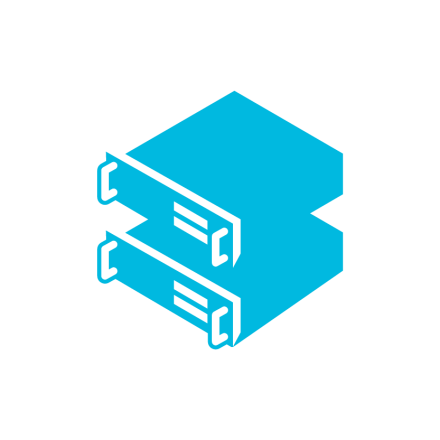 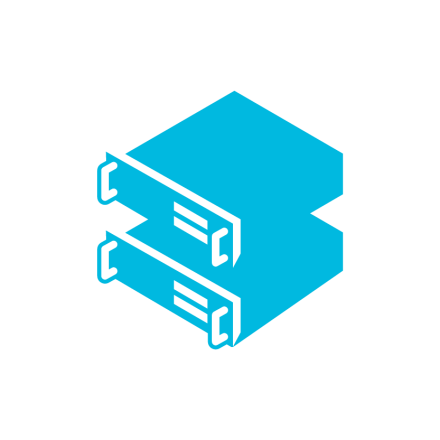 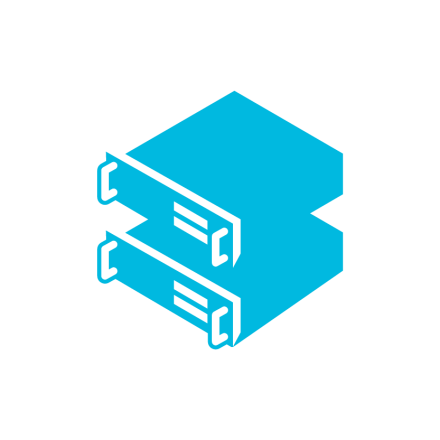 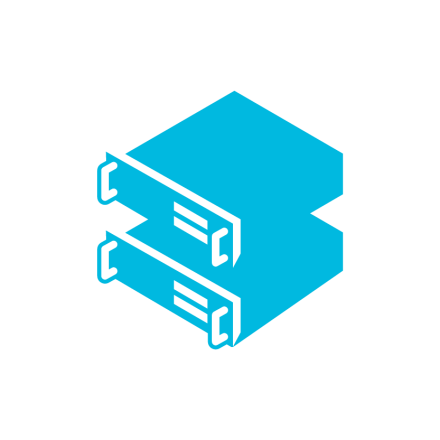 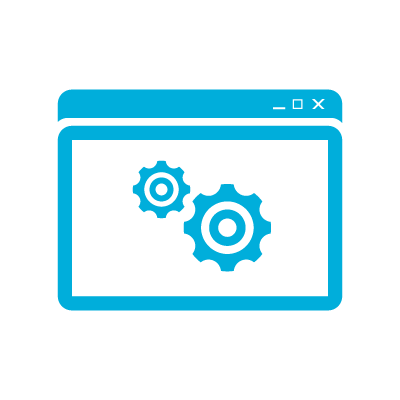 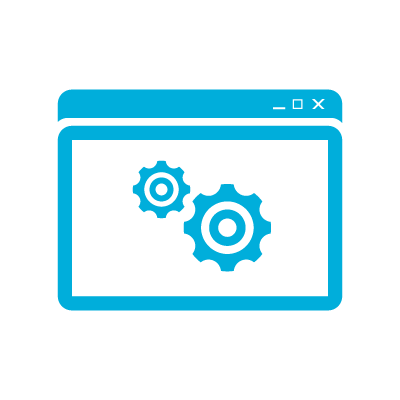 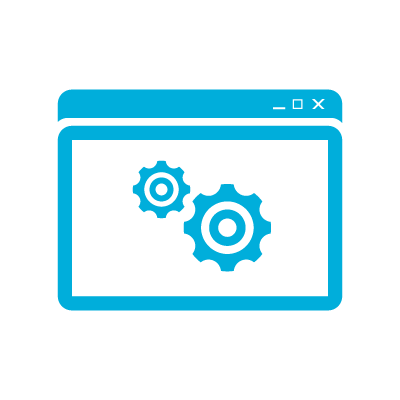 VM Under Backup
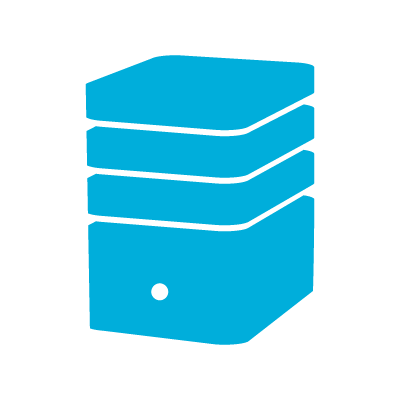 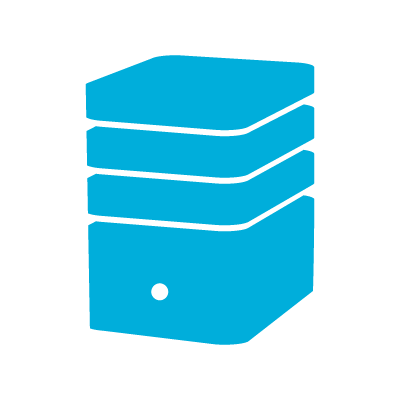 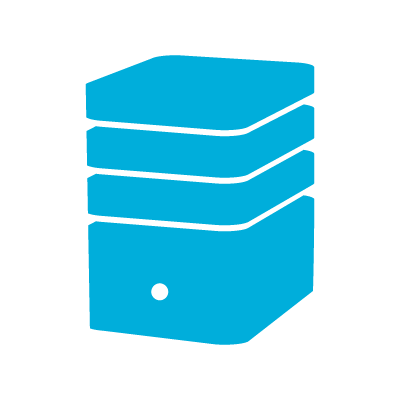 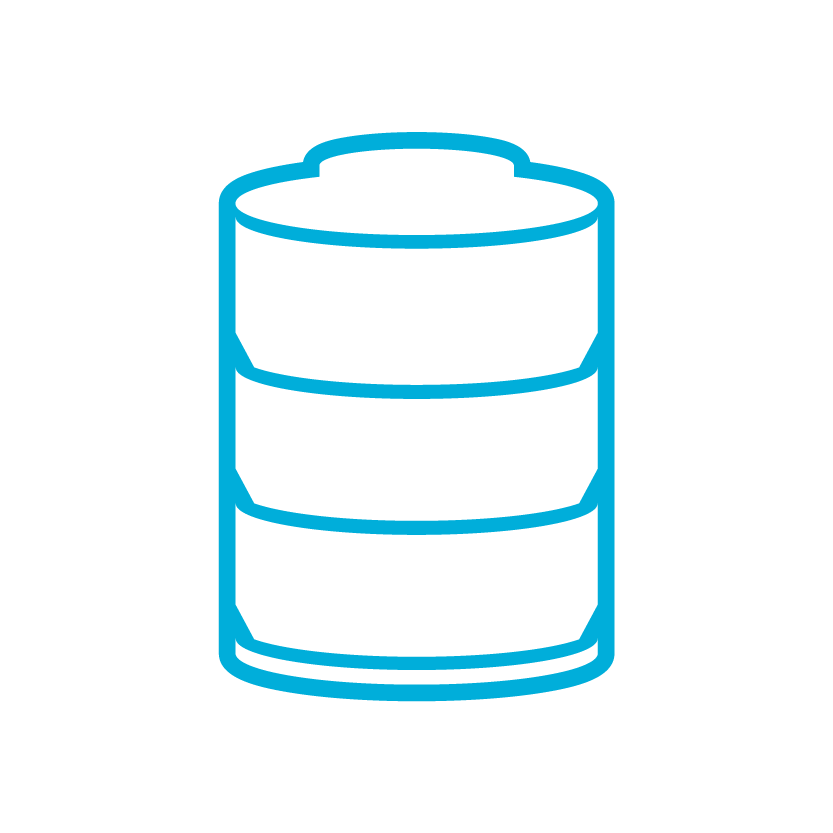 Snapshot
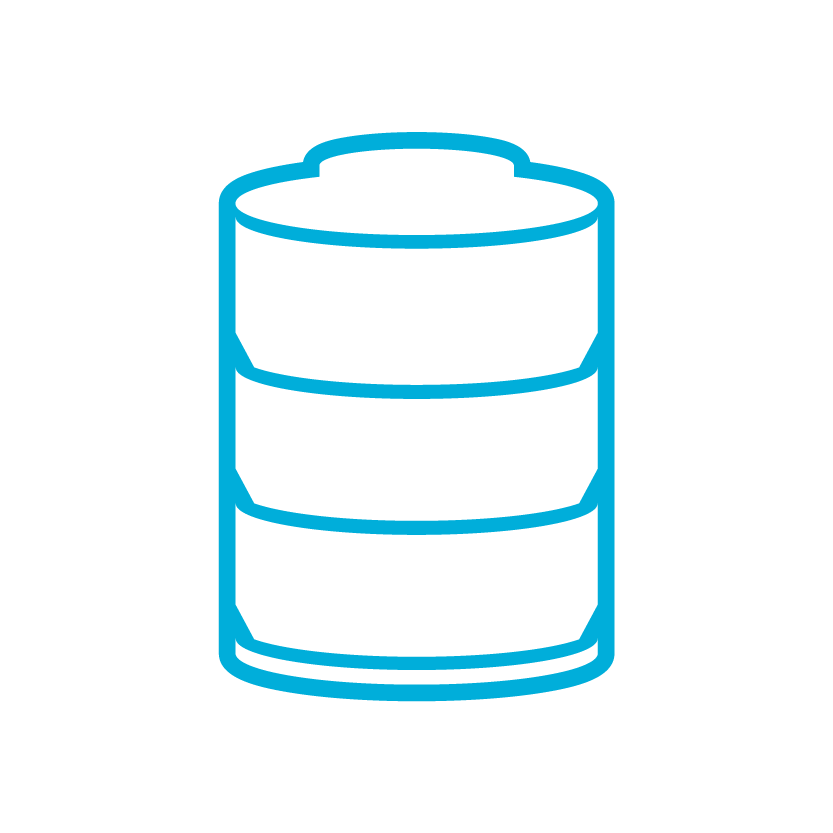 SAN
In-Review…
Agent on every host
Agent invokes Windows VSS framework for each VM
Results in at least one volume snapshot for each VM
LUN or volume has to be mounted to copy off changes
Challenges
Often requires a SAN to be efficient…
Lots of data being copied…
Requires deduplication on archive storage…
Impacts virtual machine mobility…
Next Evolution...   Change Tracking
Change Tracking
Change Tracking
Initial Backup
Change Tracking
Change Tracking
Change Tracking
Backup
Change Tracking
Change Tracking Review….
Critical to efficient backup solutions (space/network)
Critical to backup solutions without SAN’s
Challenges…
Every vendor has to implement their own…
Often implemented as a driver, installed on every host, in the IO path
Every OS release requires re-testing, re-certification and possibly code changes
Power failure and VM mobility scenarios increase complexity
Change Tracking
Change Tracking
Change Tracking
Power Failure
Change Tracking
Power Failure
Option 1 = Full backup
Option 2 = Checksum
Challenges facing     Hyper-V backup
Challenges For Customers
Reliability
Scalability
Performance

Agents
Disaggregated storage
Guest cluster support
Impacts on virtual machine mobility
Challenges For Backup Vendors
Reliability
Scalability
Number of VM’s per volume
Parallel backups
Volume level snapshots
Space overhead
Performance
Impact on production fabric and workloads
Duration of backup
Amount of data copied
Hyper-V Backup Renewed
Hyper-V Backup Team’s Pillars for Success
Performance
Reliability
Scalability
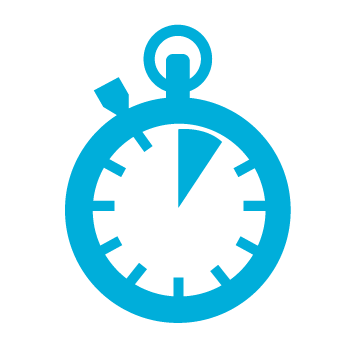 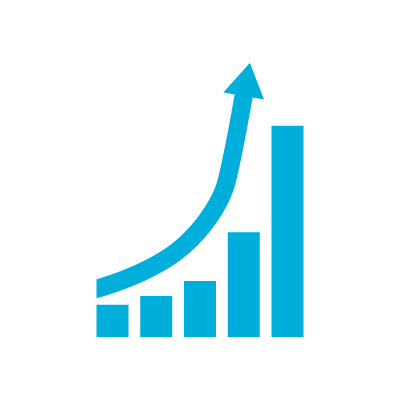 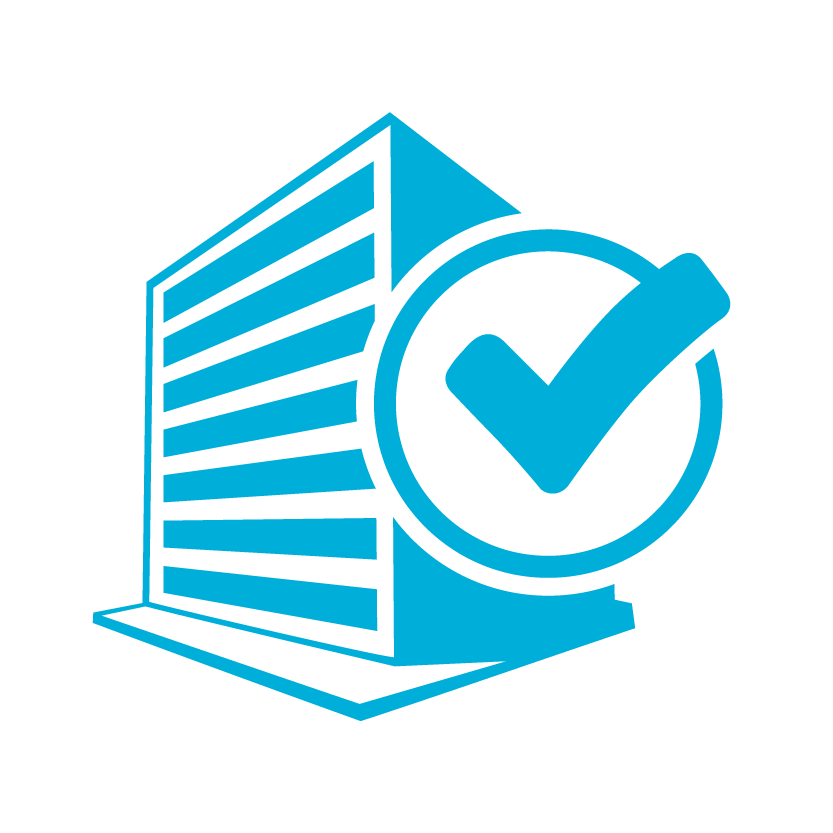 Architectural Goals For Evolving Backup
Virtualization centric backup and restore workflows
Agentless
APIs are remotely accessible
No custom change tracking drivers not required
Storage efficient
Space utilization
IO overhead
Hyper-V is a platform
Platforms provide primitives that enable scenarios
What is backup?
What is backup?
Capturing a point in time…
	with a known consistency level…
What is backup?
Capturing a point in time…
	with a known consistency level…
		 

Extracting and archiving that point in time...
	in such a way that it can be restored in the future…
What is backup?
Capturing a point in time…
	with a known consistency level…
		Virtual Machine Checkpoint

Extracting and archiving that point in time...
	in such a way that it can be restored in the future…
What is backup?
Capturing a point in time…
	with a known consistency level…
		Virtual Machine Checkpoint

Extracting and archiving that point in time...
	in such a way that it can be restored in the future…
		Export and Import
New functionality in checkpoints
Recovery checkpoints
Checkpoint type specifically for backup, restore and replication scenarios

Defined consistency levels
Application consistent
File system consistent
Crash consistent

Reference Points
Enables efficient incremental backup
New export and import functionality
Differential Export
Export of the configuration and changes between two points in time
Enables efficient archival of incremental backup

Virtual machine ID management
Enables the preservation of the virtual machines ID for import
Virtual Machine Groups
Enables grouping of virtual machines
Guest clusters
Distributed applications
Groups can span cluster nodes
Checkpoints can be created against groups
Group checkpoints can be exported
Resilient Change Tracking
Resilient Change Tracking
Enables efficient tracking of changed blocks within virtual hard disks

Underlying engine for differential export
Remember back to Change Tracking
Power Failure
Option 1 = Full backup
Option 2 = Checksum
Resilient Change Tracking
Resilient Change Tracking
Initial Backup
Resilient Change Tracking
Resilient Change Tracking
Resilient Change Tracking
Backup
Resilient Change Tracking
Resilient Change Tracking
Resilient Change Tracking
Power Failure
Resilient Change Tracking
Resilient Change Tracking
Backup
Resilient Change Tracking
Backup Workflow Under the Covers…
Full Backup
Starting Point
New virtual machine
No existing backup or user state
Running Virtual Machine
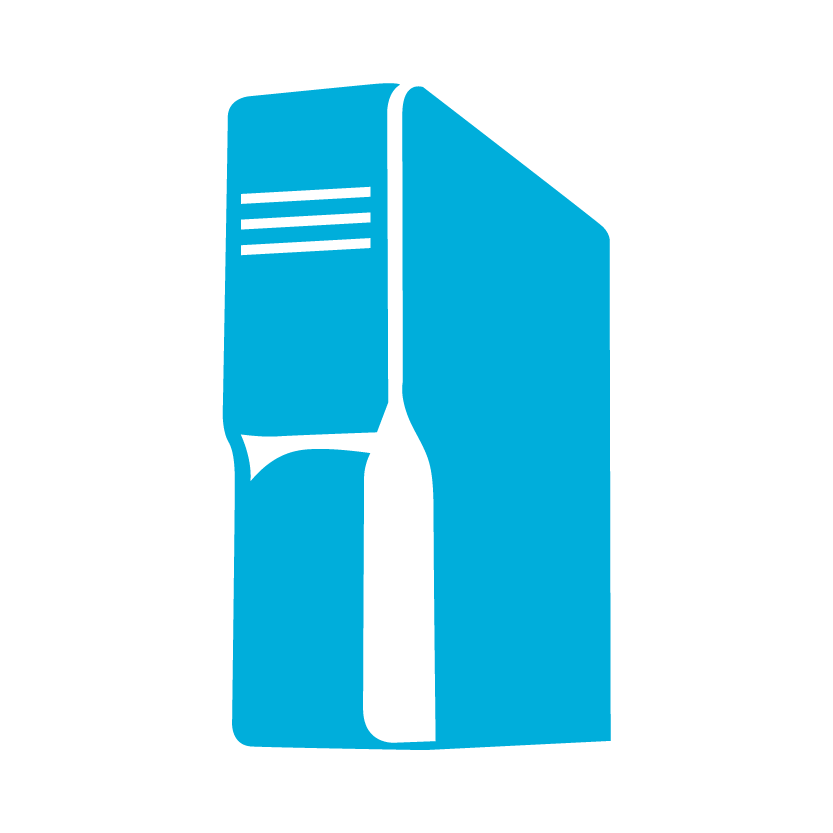 Recovery Storage
Production
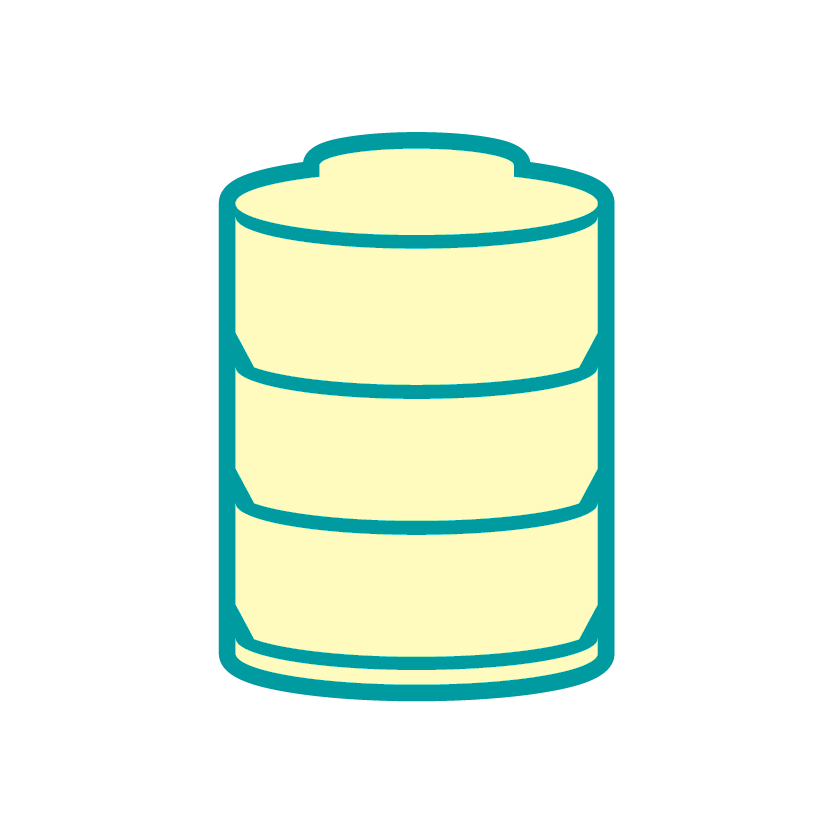 Base VHD
Backup Checkpoint Created
Consistent virtual machine state captured
Virtual machine configuration forked
Virtual hard disks are forked – running virtual machine temporarily utilizing avhd
Running Virtual Machine
Checkpoint Virtual Machine
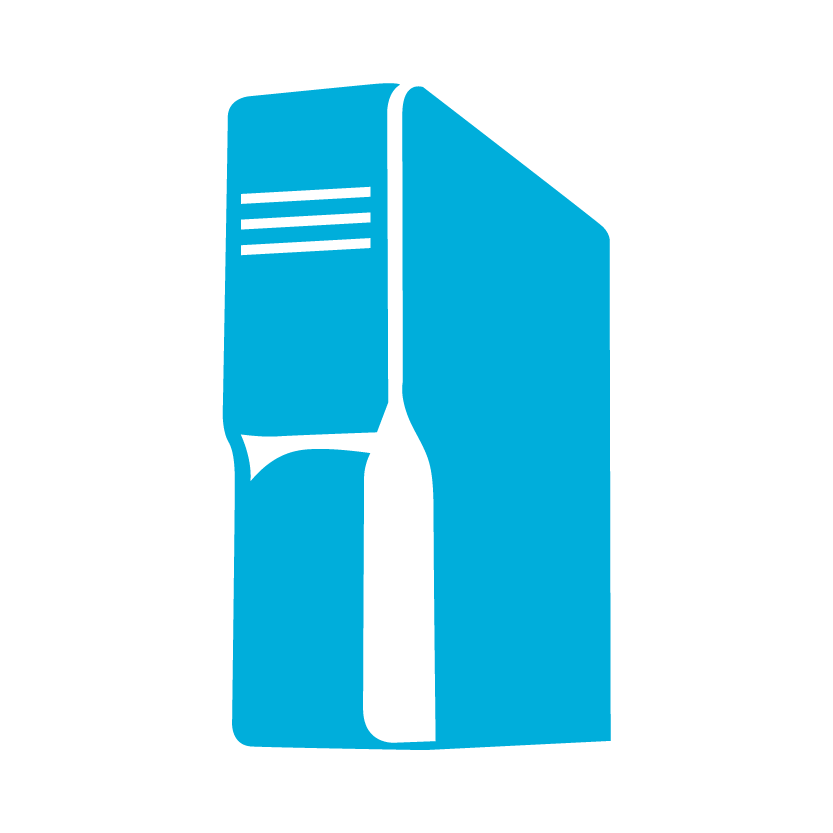 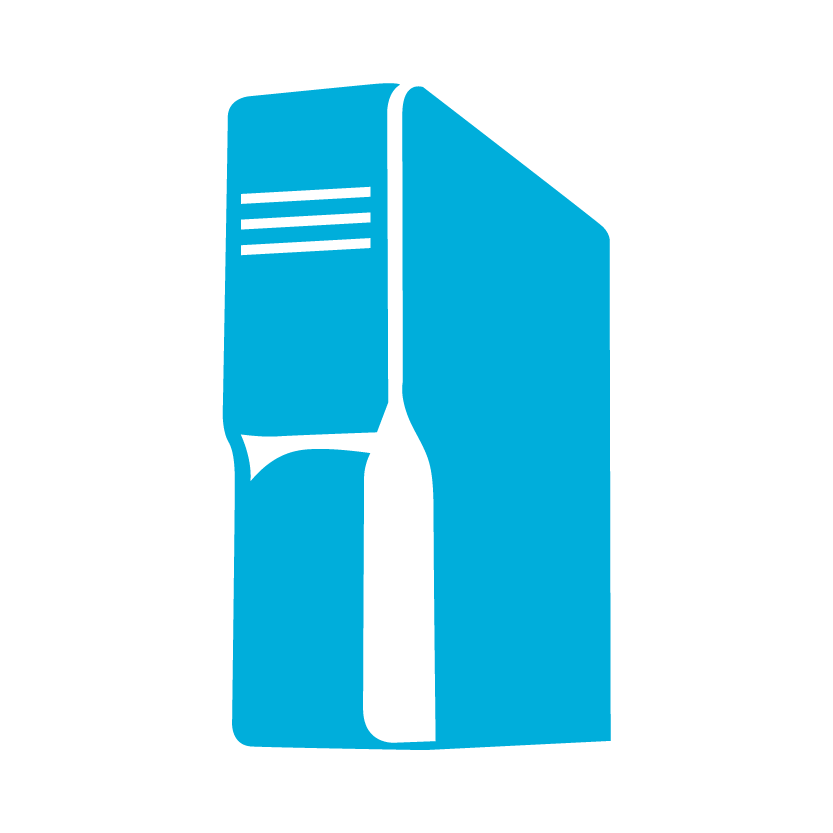 Recovery Storage
Production
T1
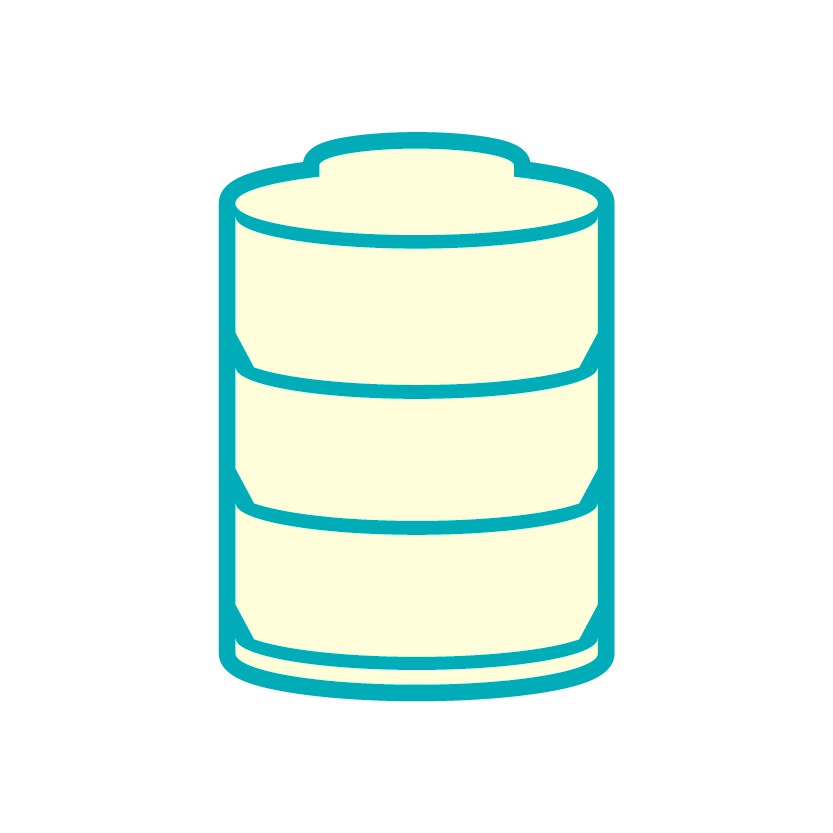 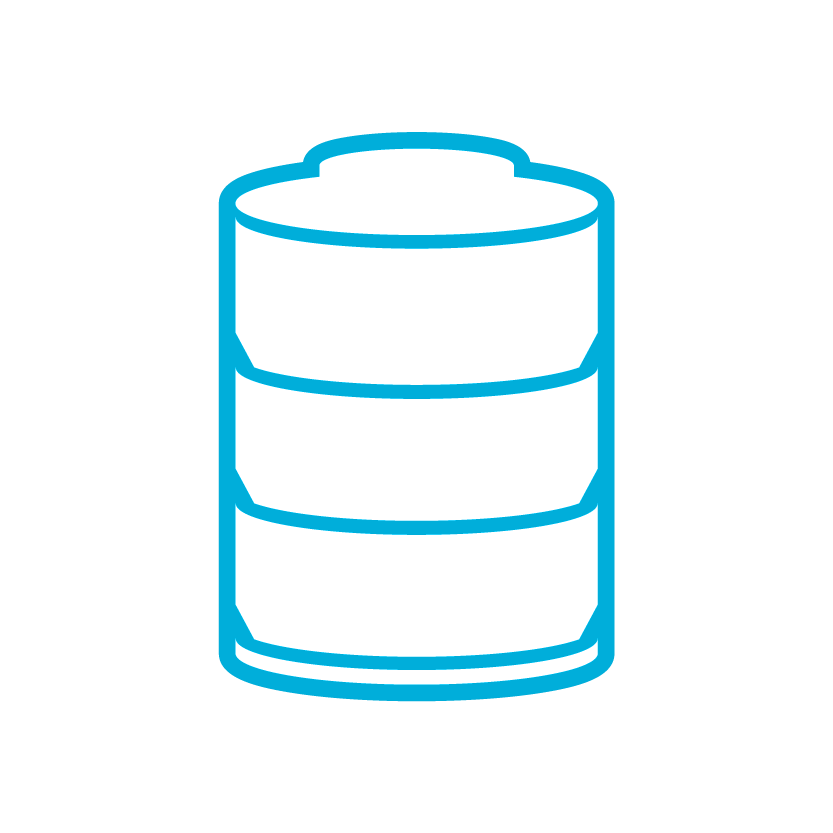 Base VHD
avhd
Backup Checkpoint Is Exported
Export results in
Virtual machine configuration file as of the time backup checkpoint was created
Virtual hard disk files as of the time the backup checkpoint was created
Running Virtual Machine
Checkpoint Virtual Machine
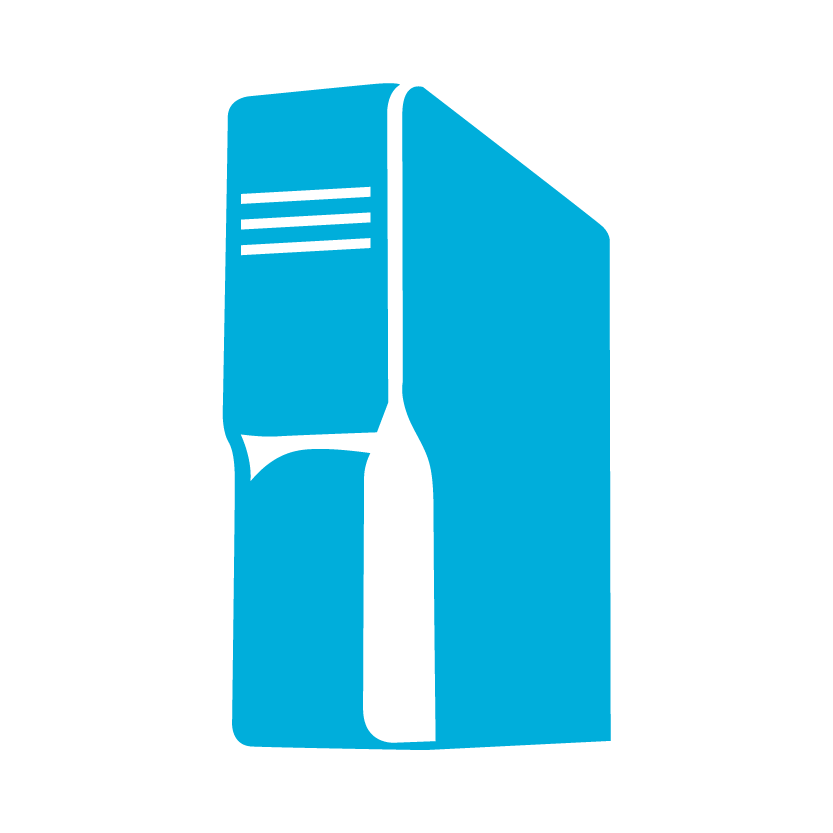 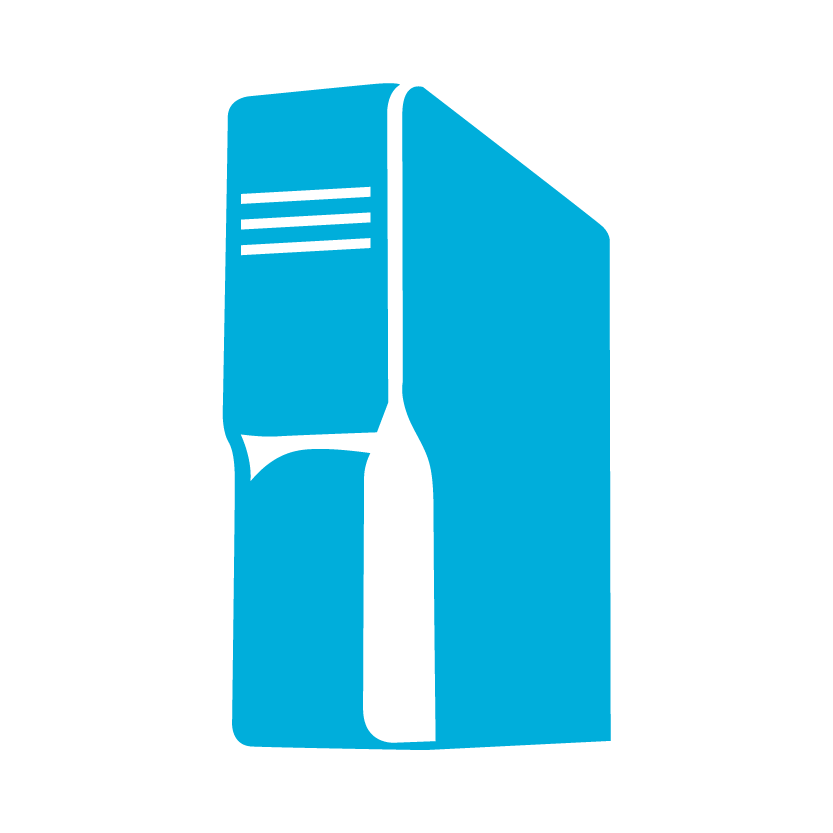 Recovery Storage
Production
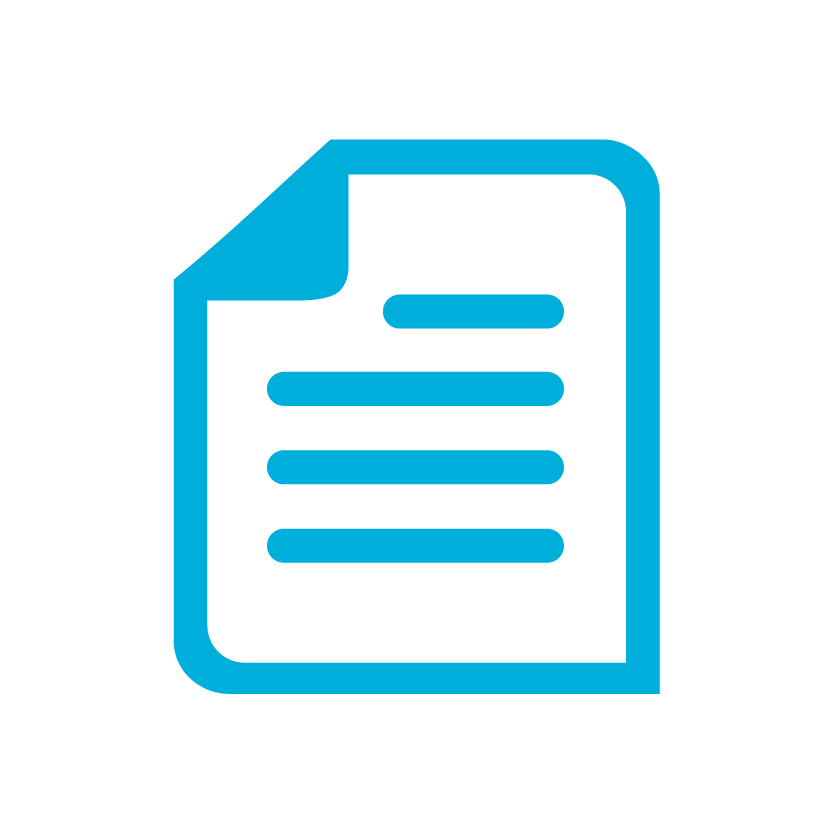 T1
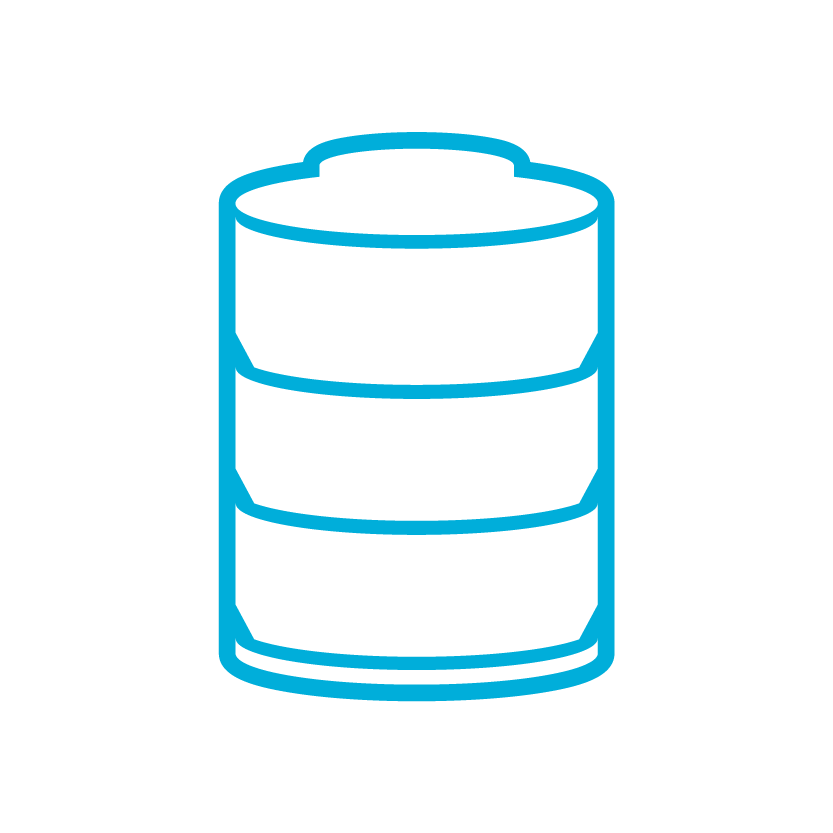 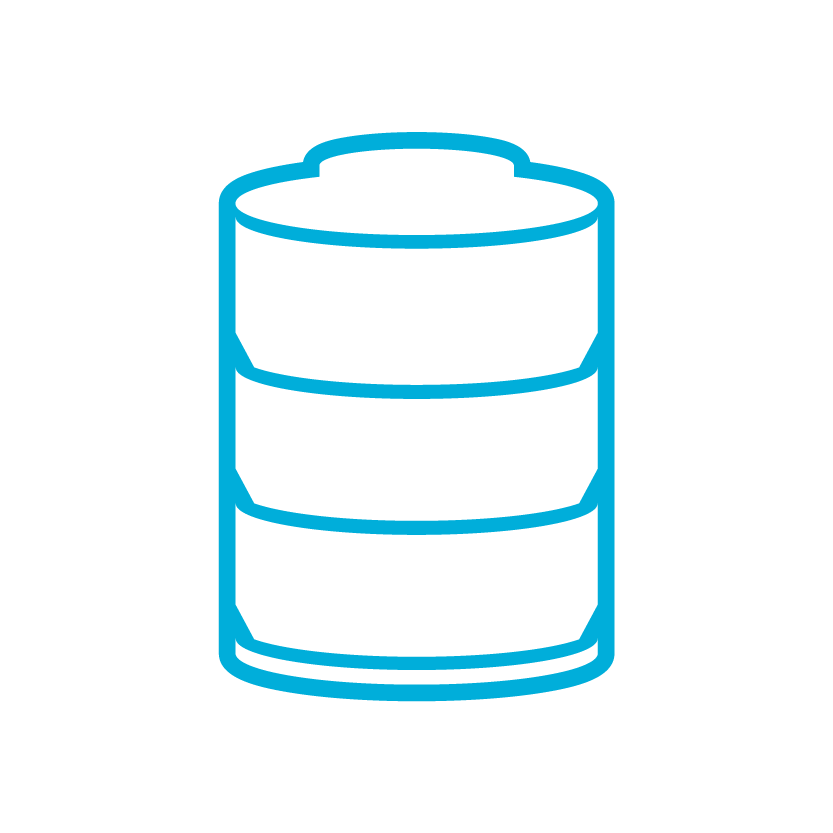 Exported VM 
Configuration
T1
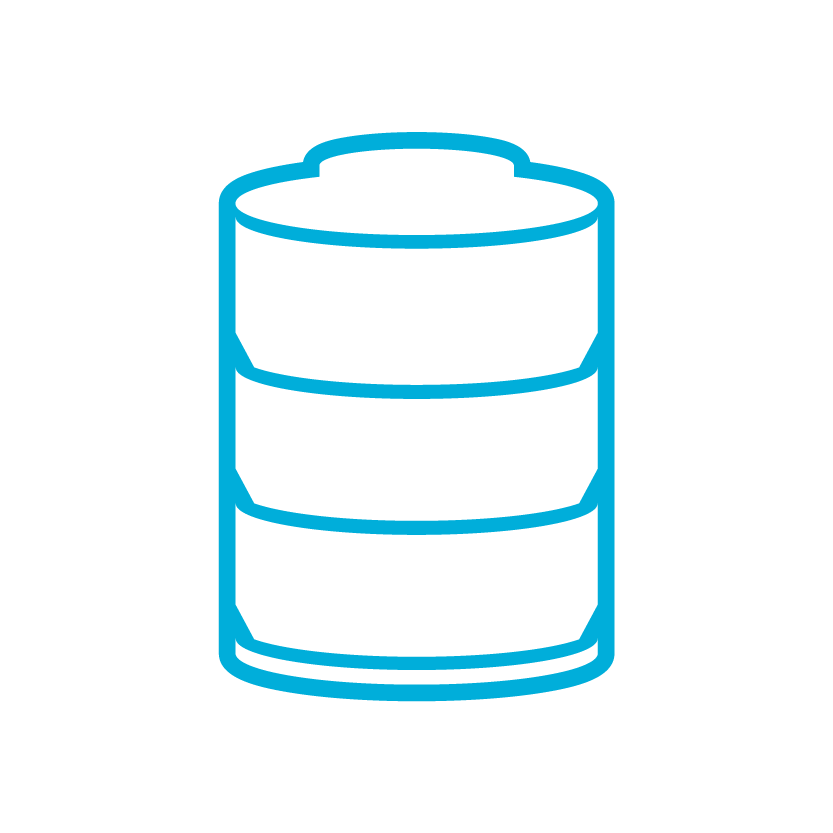 Base VHD
Base VHD
avhd
Backup Checkpoint Converted
Checkpoint converted into a dateless reference point
Change tracking information is preserved for all virtual hard disks
Virtual disk forks are merged (aVHDs merged and deleted)
Running Virtual Machine
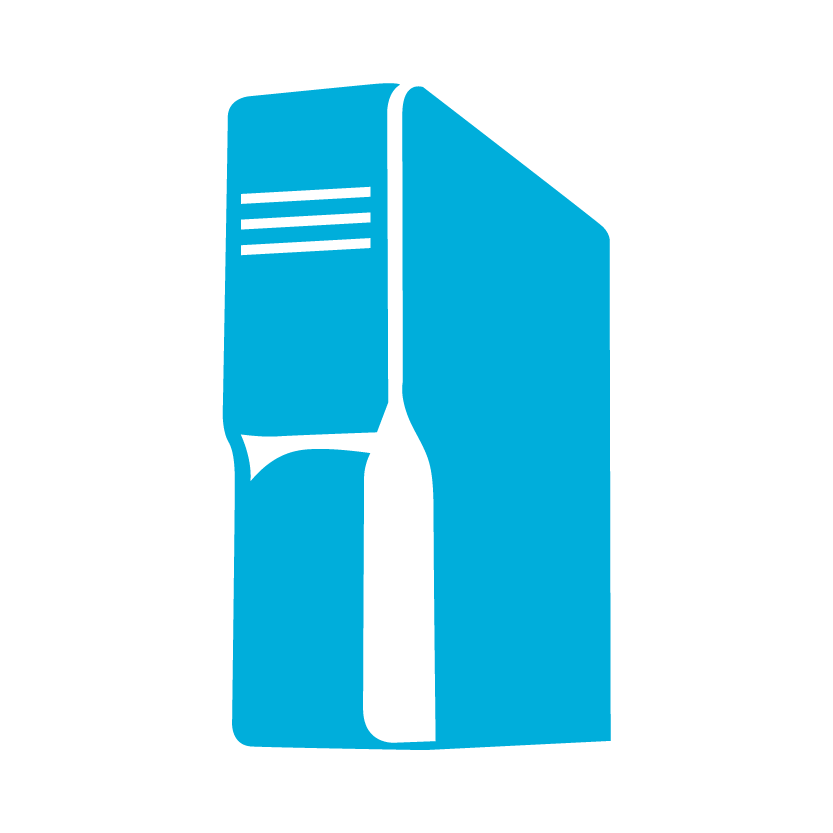 Reference Point
Recovery Storage
Production
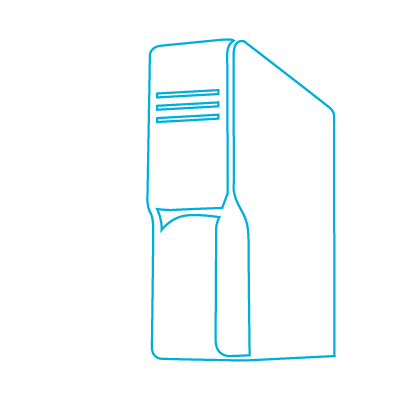 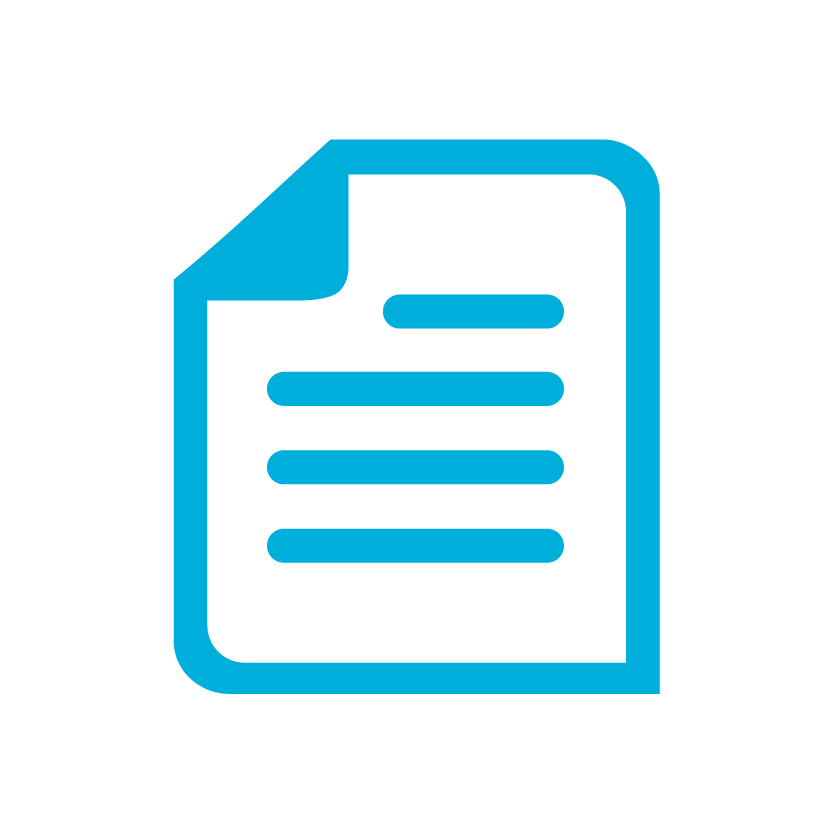 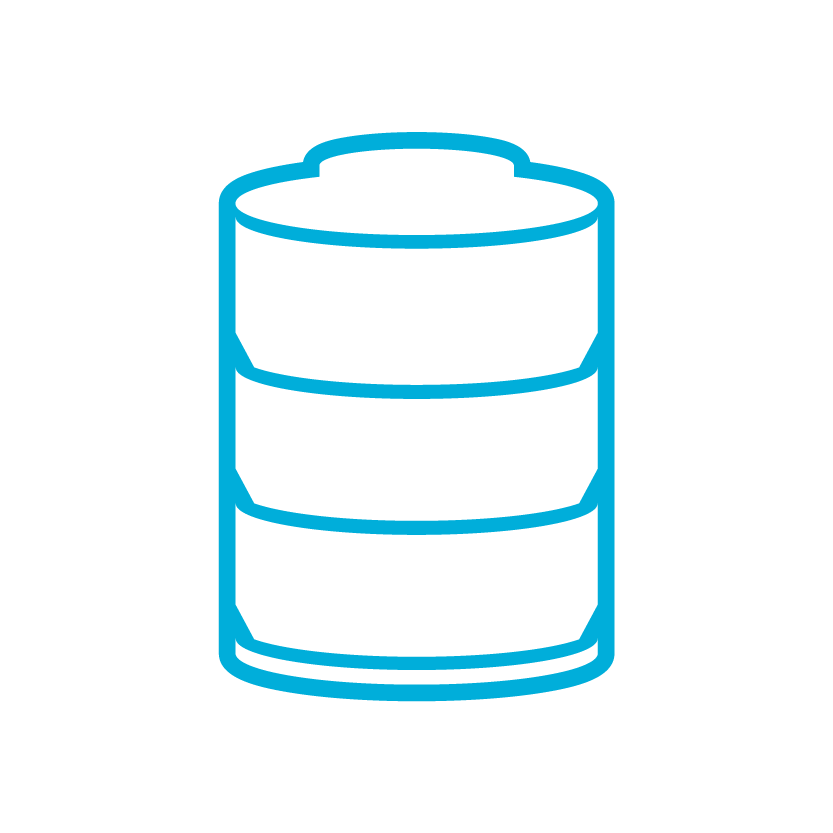 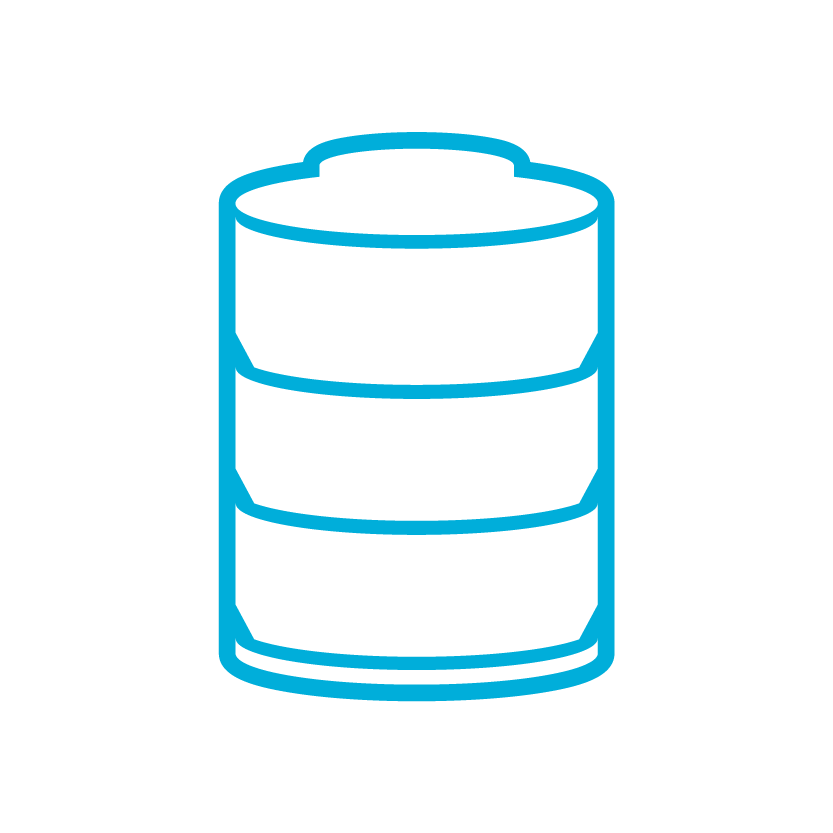 Exported VM 
Configuration
T1
T1
Base VHD
Base VHD
Refers to RCT ID
Incremental Backup
Starting From Full Backup
Production
Running virtual machine and reference point
Recovery Storage
Contains configuration and virtual hard disks from initial backup
Running Virtual Machine
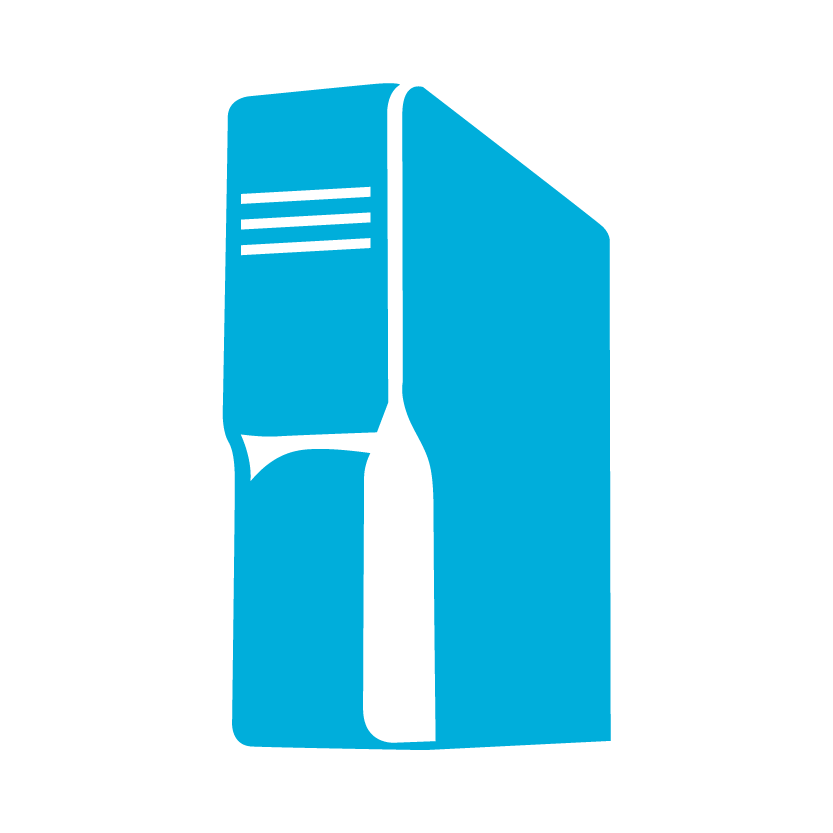 Reference Point
Recovery Storage
Production
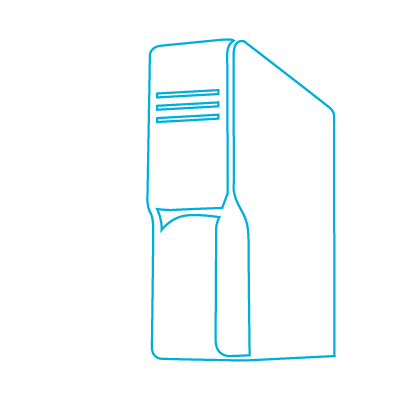 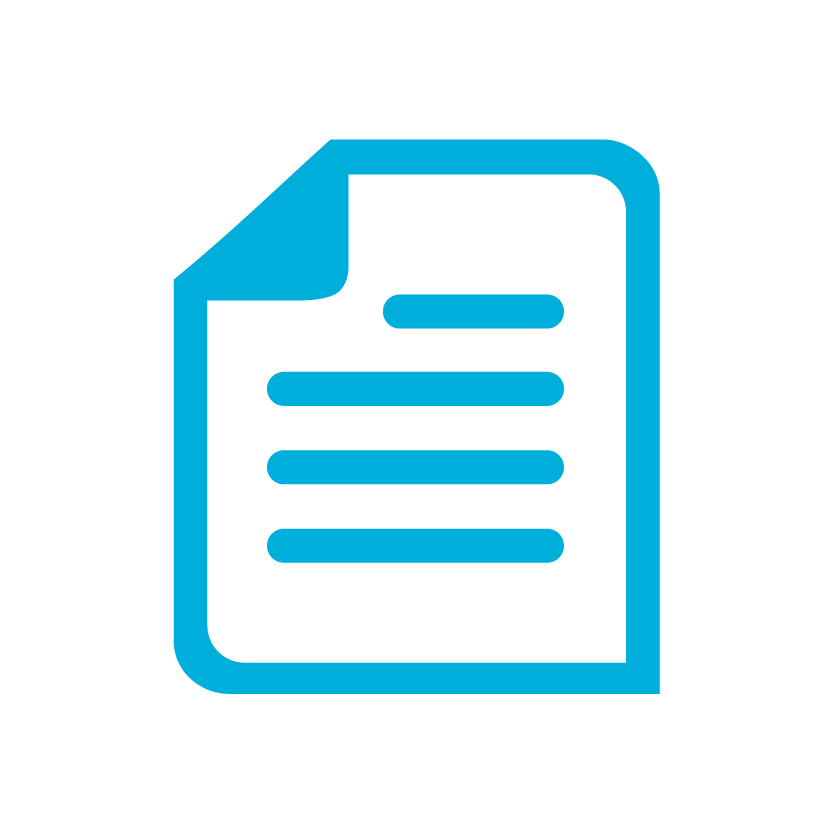 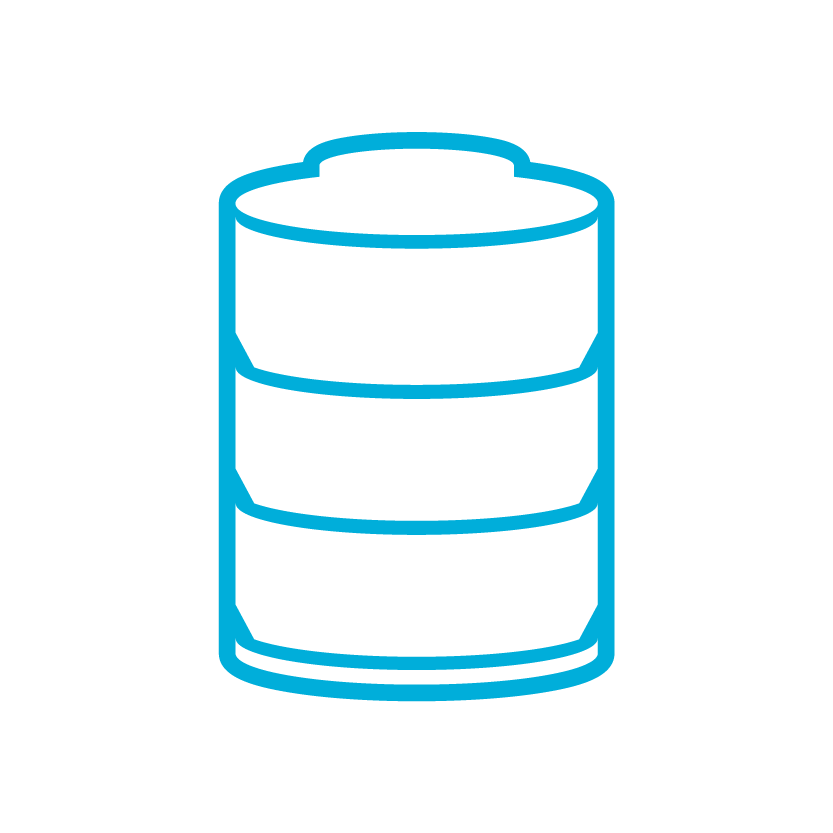 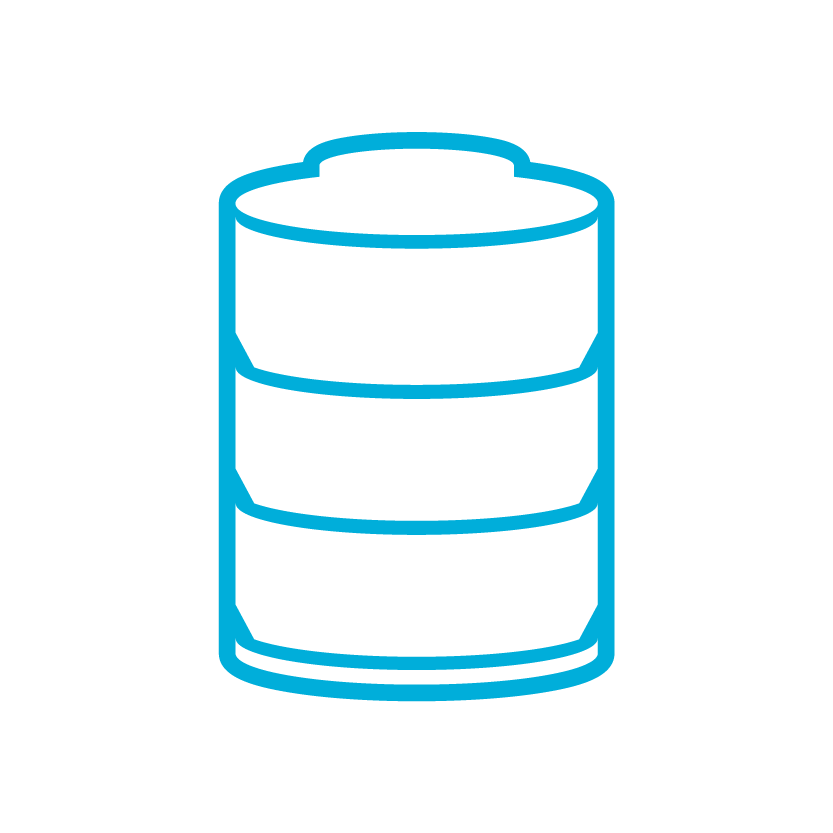 Exported VM 
Configuration
T1
T1
Base VHD
Base VHD
Refers to RCT ID
Backup Checkpoint Created
Same process as full backup
Consistent virtual machine state created
Virtual machine configuration forked
Virtual hard disks are forked – running virtual machine temporarily uses avhd
Running Virtual Machine
Checkpoint Virtual Machine
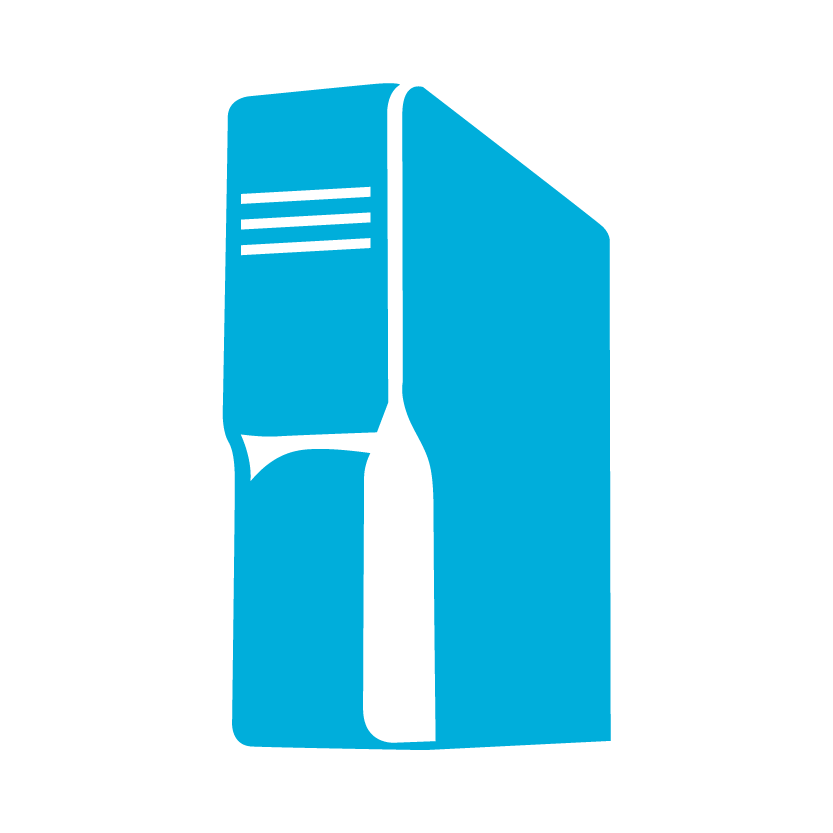 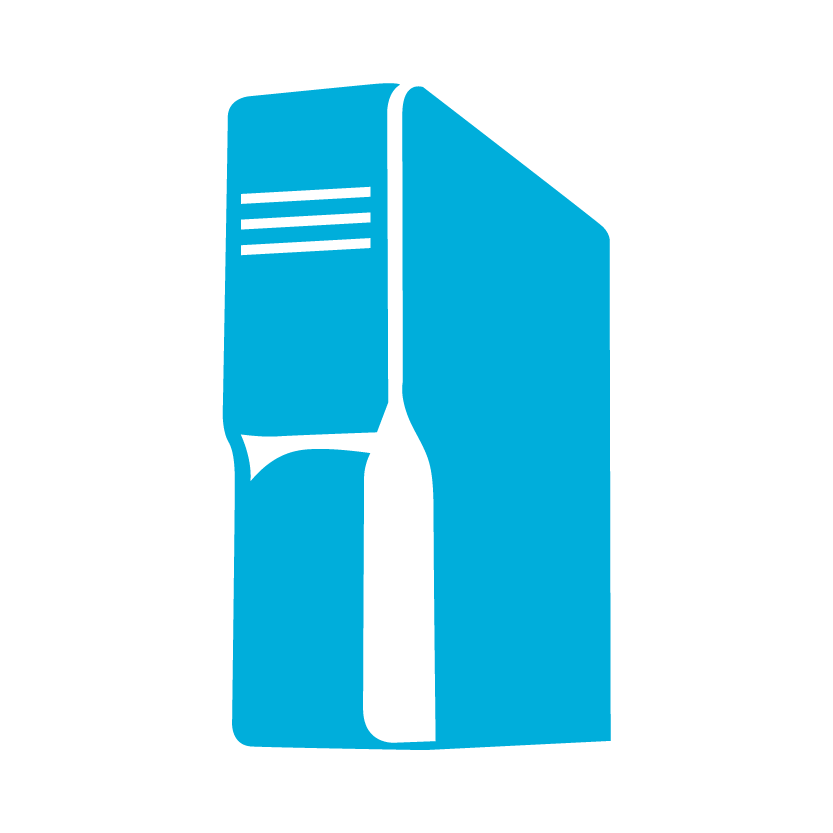 Reference Point
Recovery Storage
Production
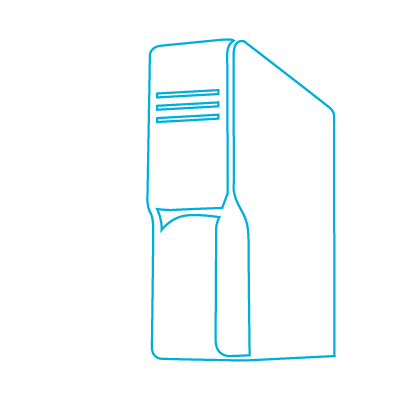 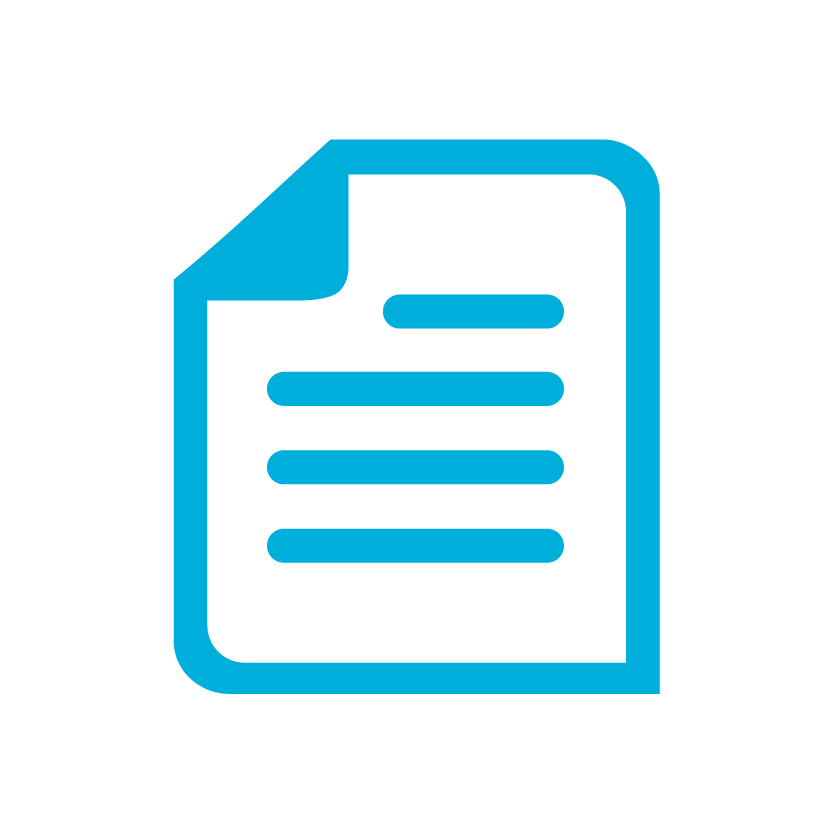 T2
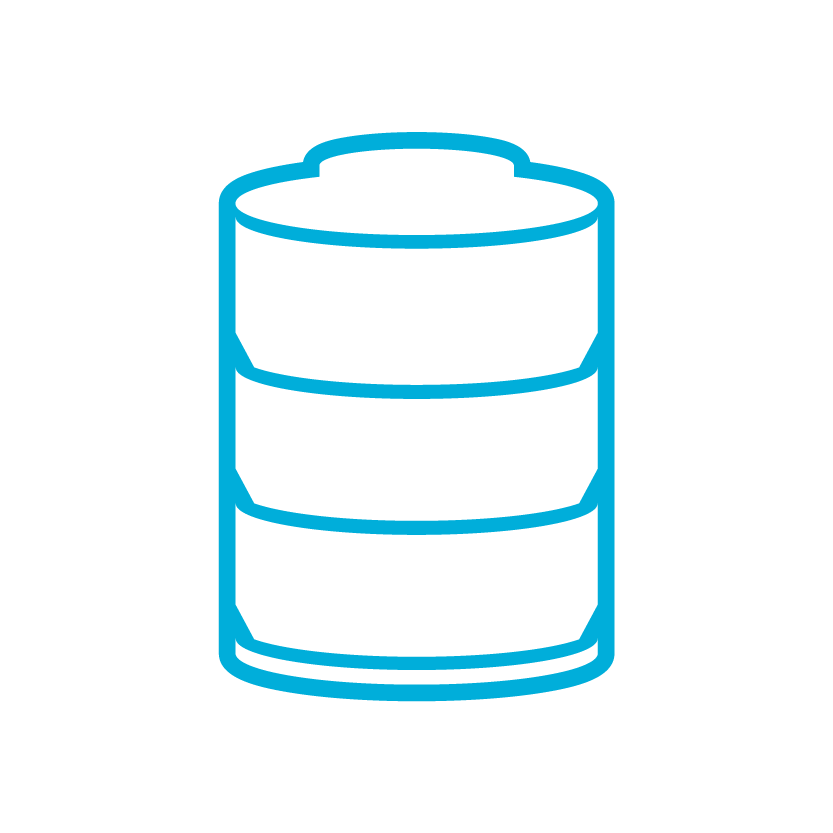 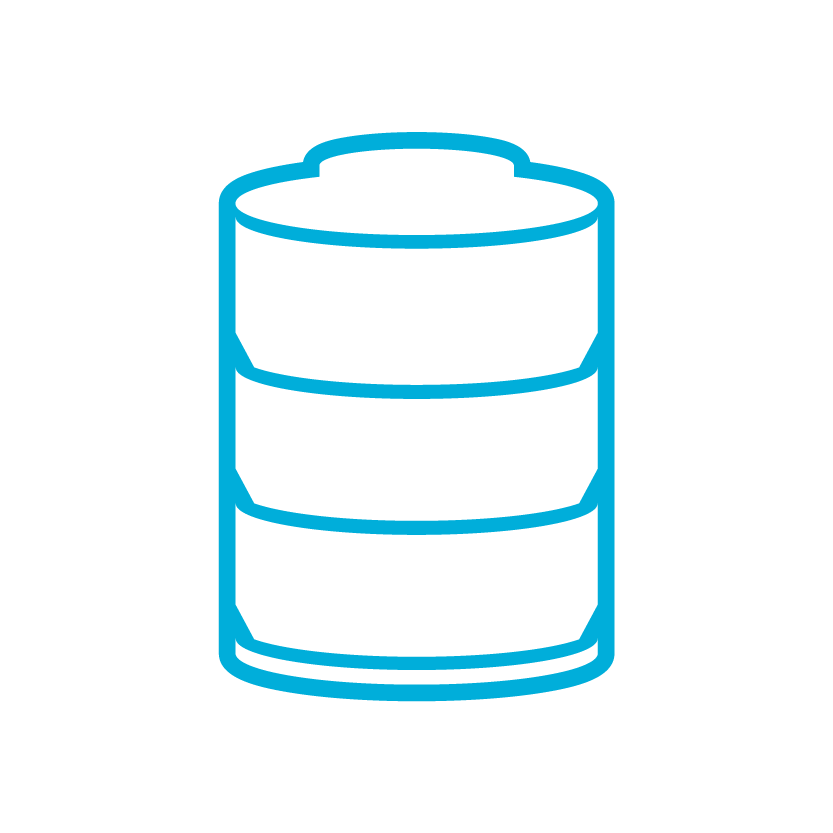 Exported VM 
Configuration
T1
T1
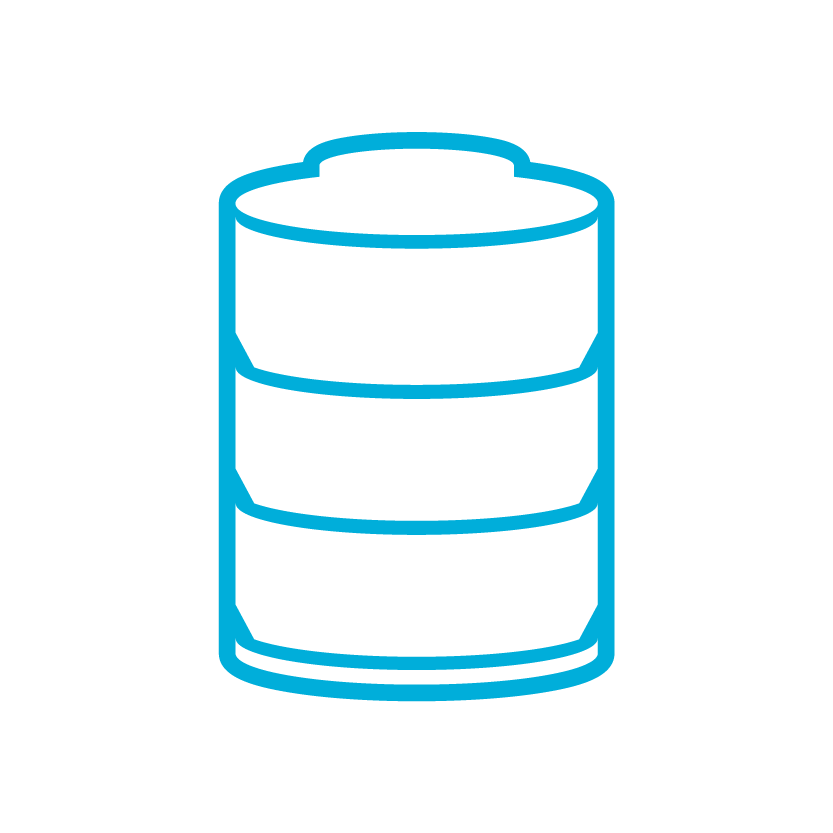 Base VHD
Base VHD
avhd
Refers to RCT ID
Backup Checkpoint Is Exported
Same process as full backup except differential
Export results in:
Virtual machine configuration as of when backup snapshot was created
Differential virtual hard disk files with changes between previous and current snapshot
Running Virtual Machine
Checkpoint Virtual Machine
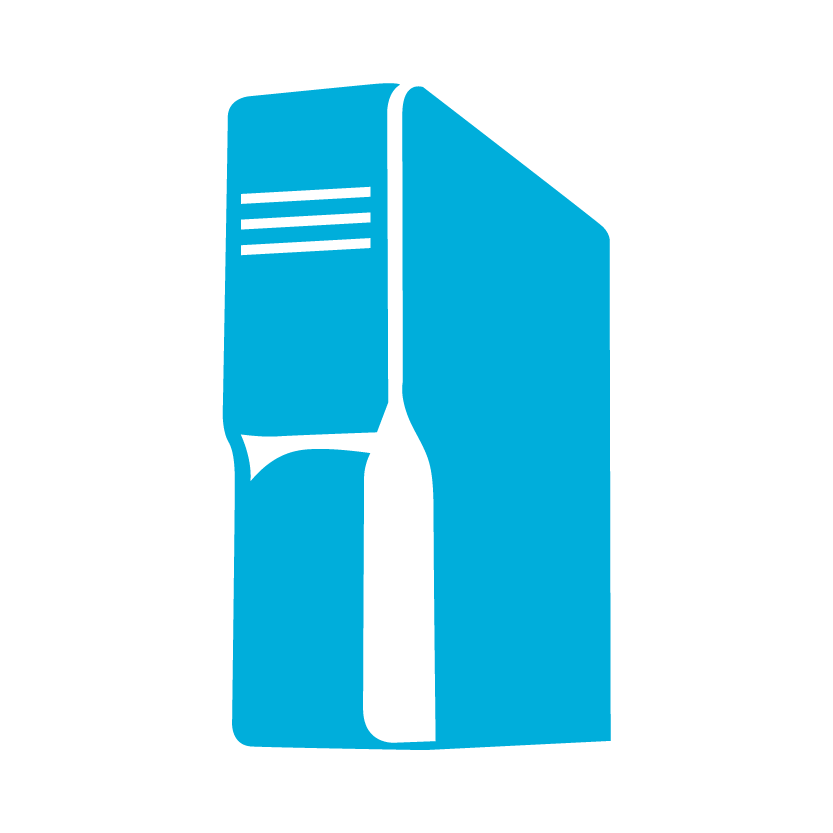 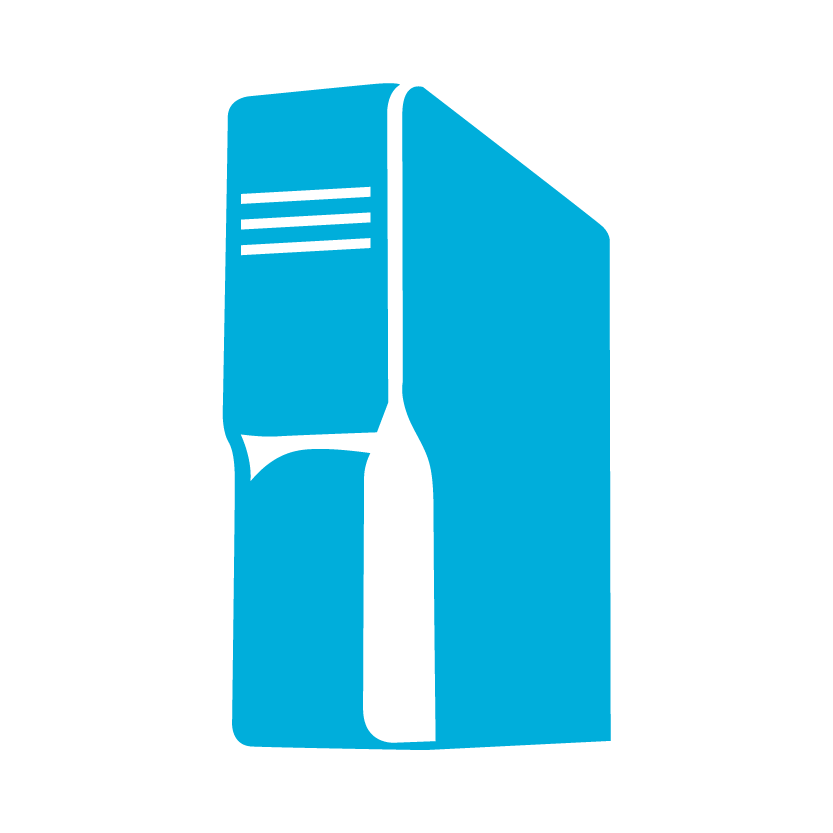 Reference Point
Recovery Storage
Production
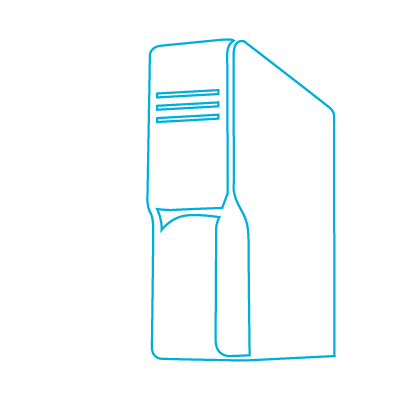 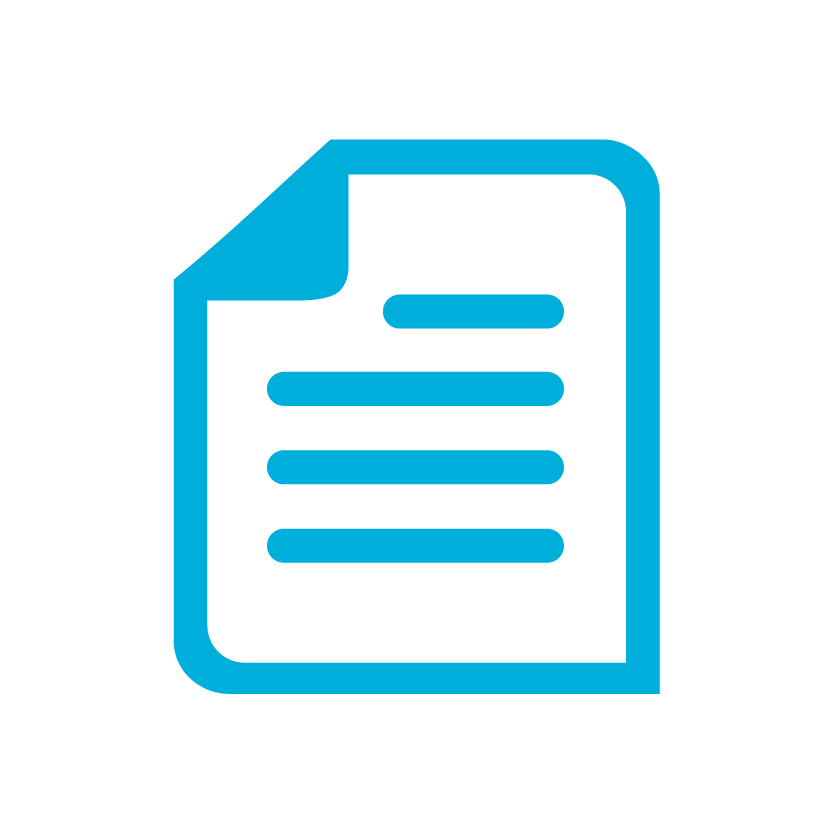 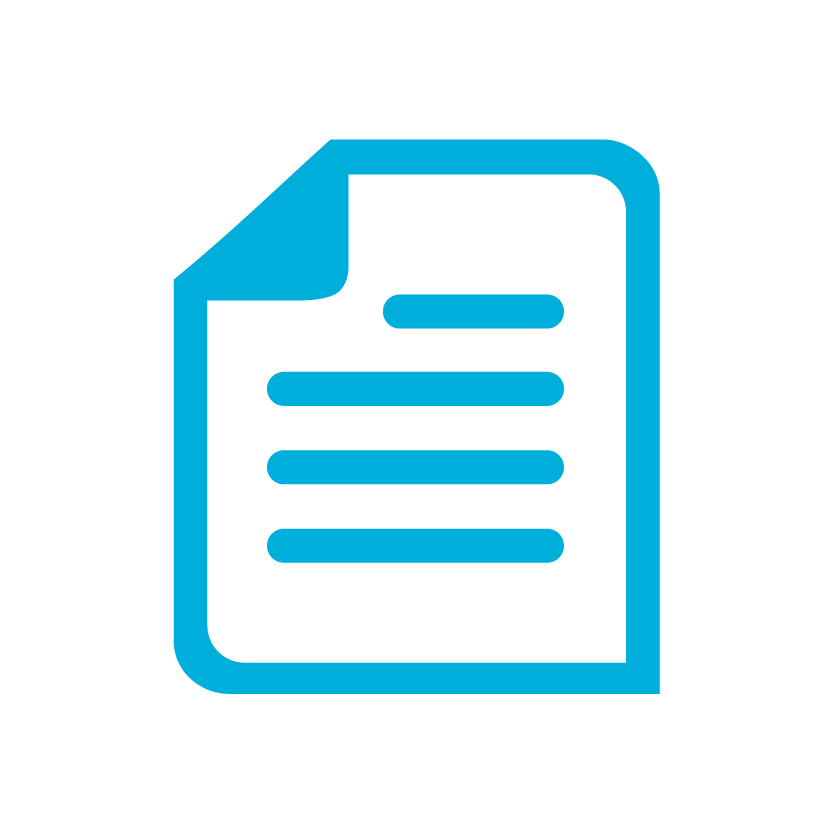 T2
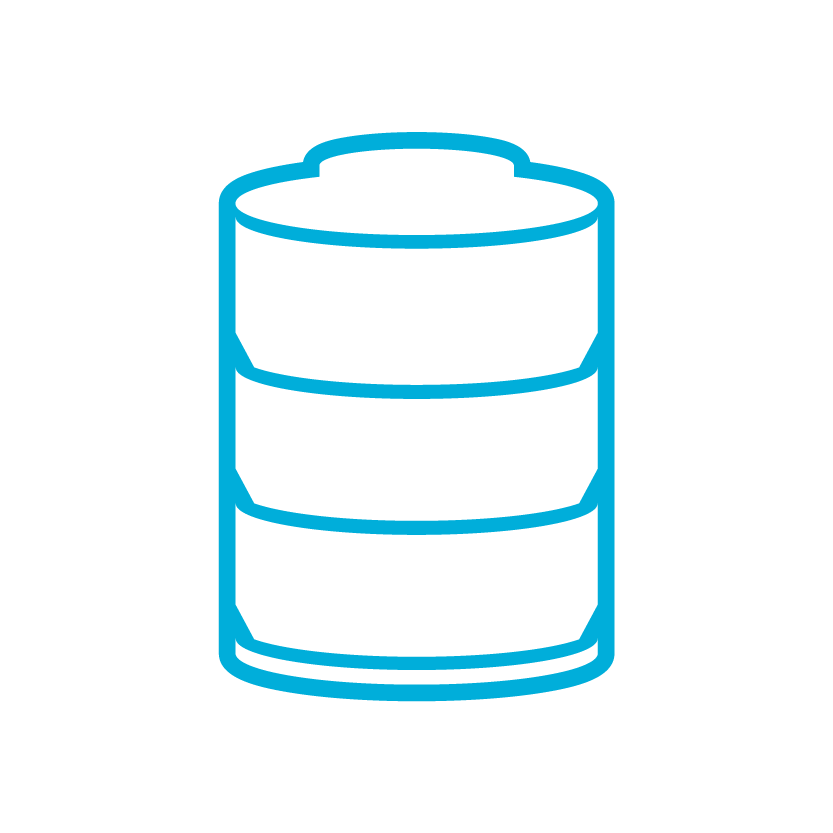 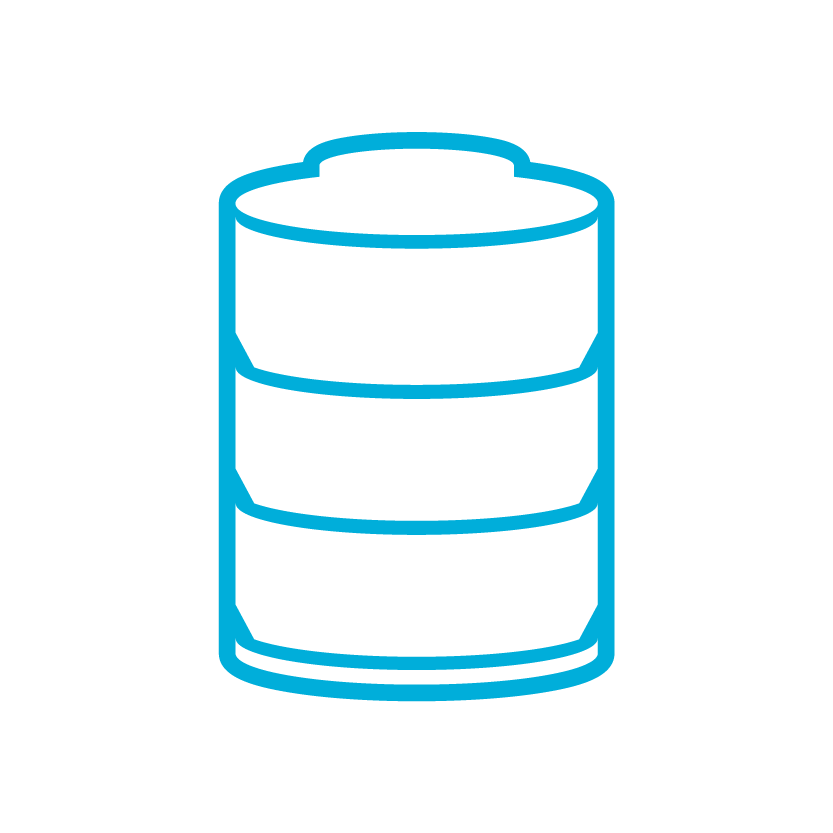 Exported VM 
Configuration
Exported VM 
Configuration
T1
T2
T1
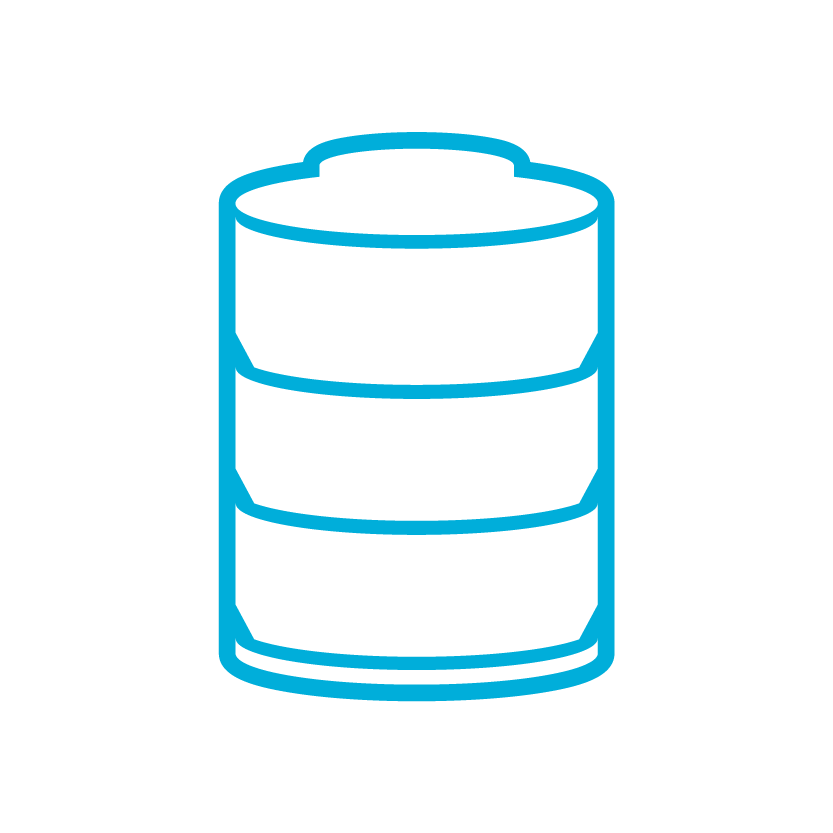 Base VHD
Base VHD
avhd
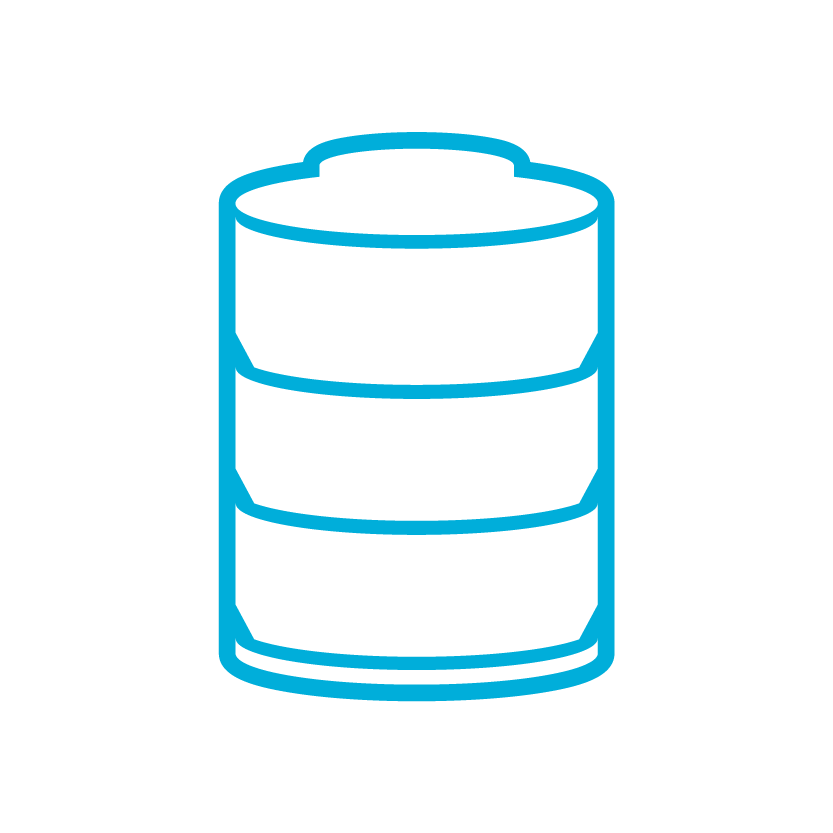 Refers to RCT ID
Diff
VHD
Backup Checkpoint Converted
Same process as full backup
Checkpoint converted into a reference point
Change tracking information is preserved for all virtual hard disks
Virtual disk forks are merged back (aVHDs merged into base)
Running Virtual Machine
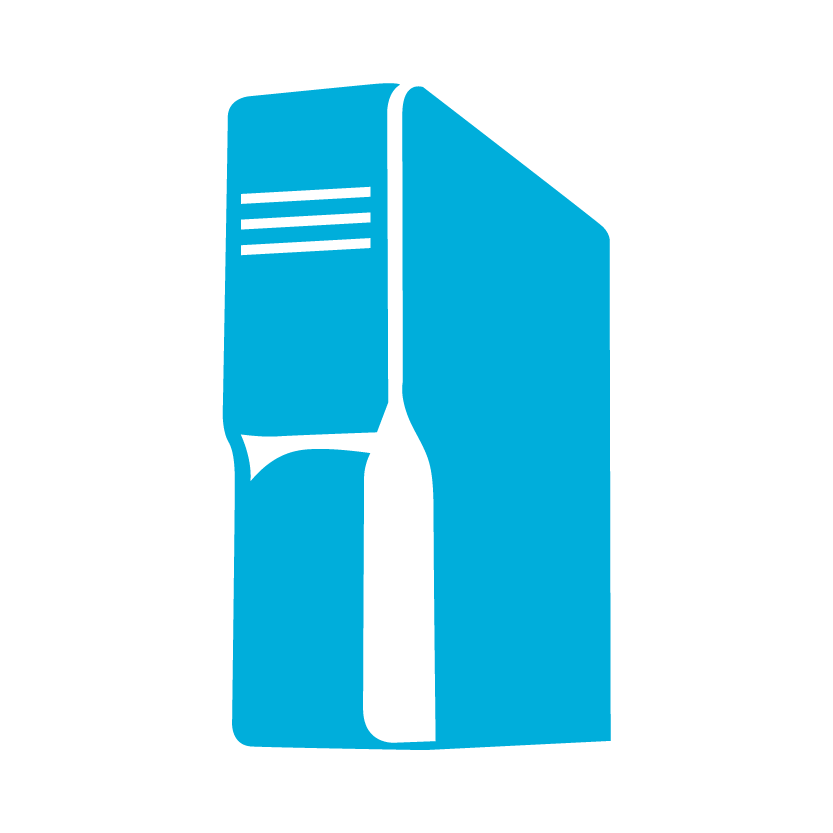 Reference Point
Reference Point
Recovery Storage
Production
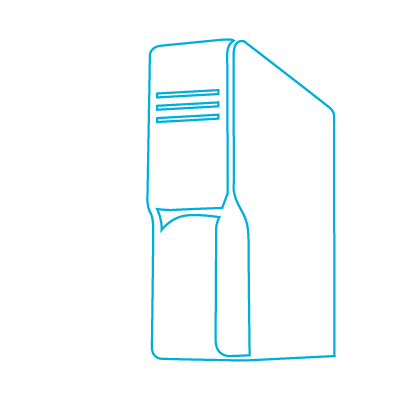 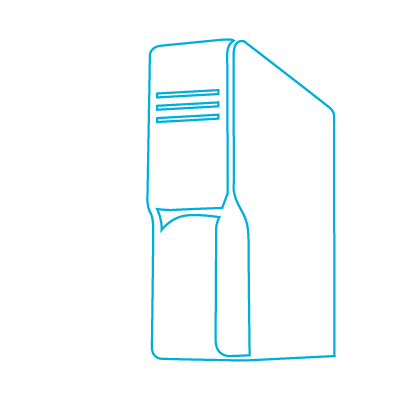 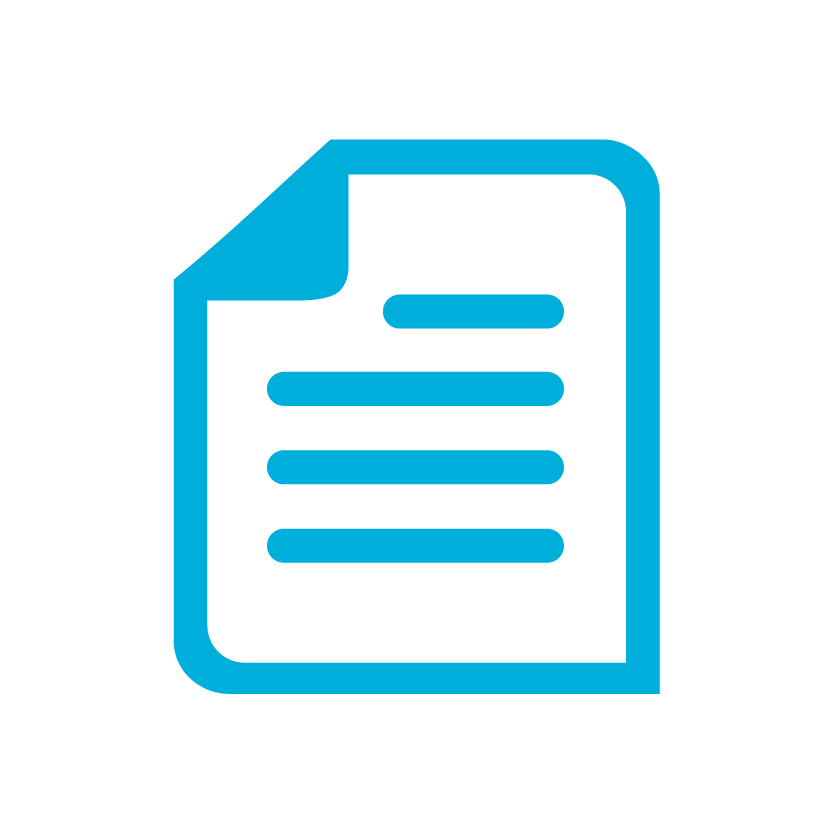 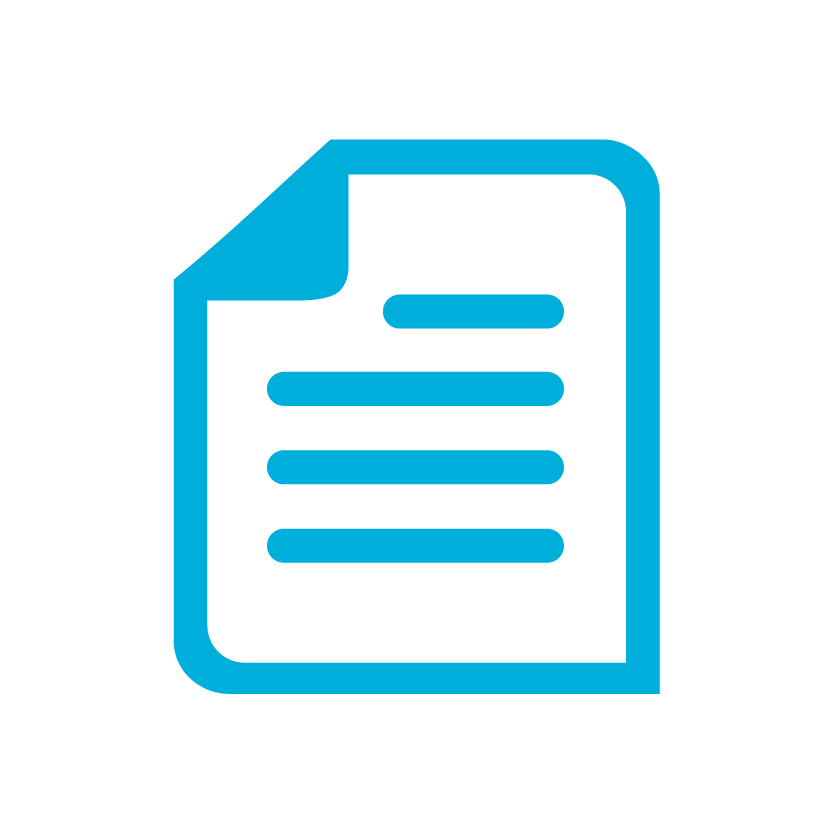 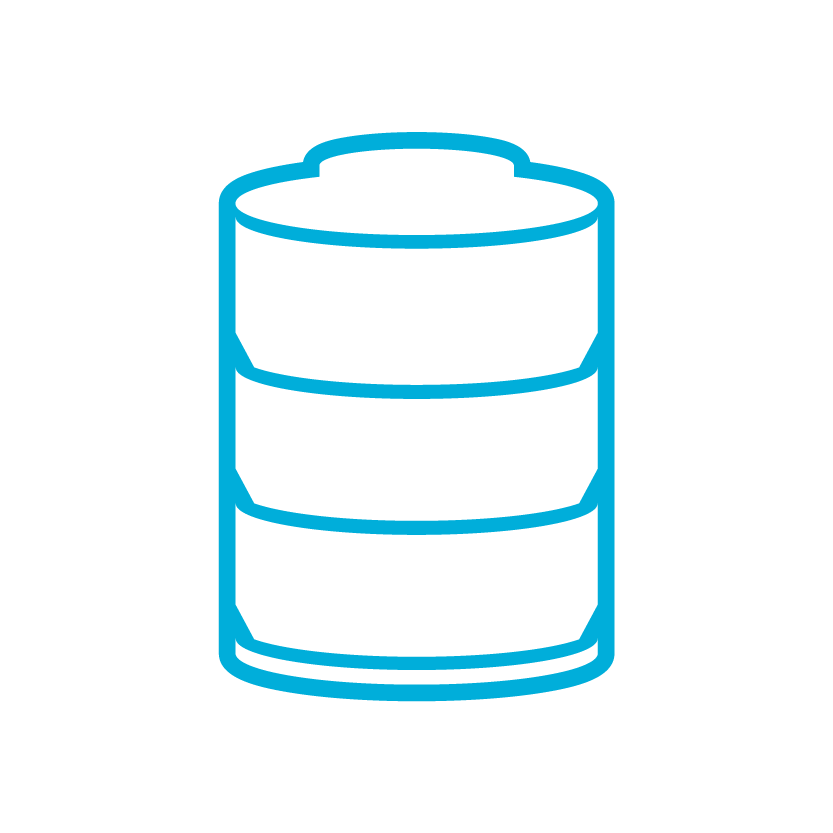 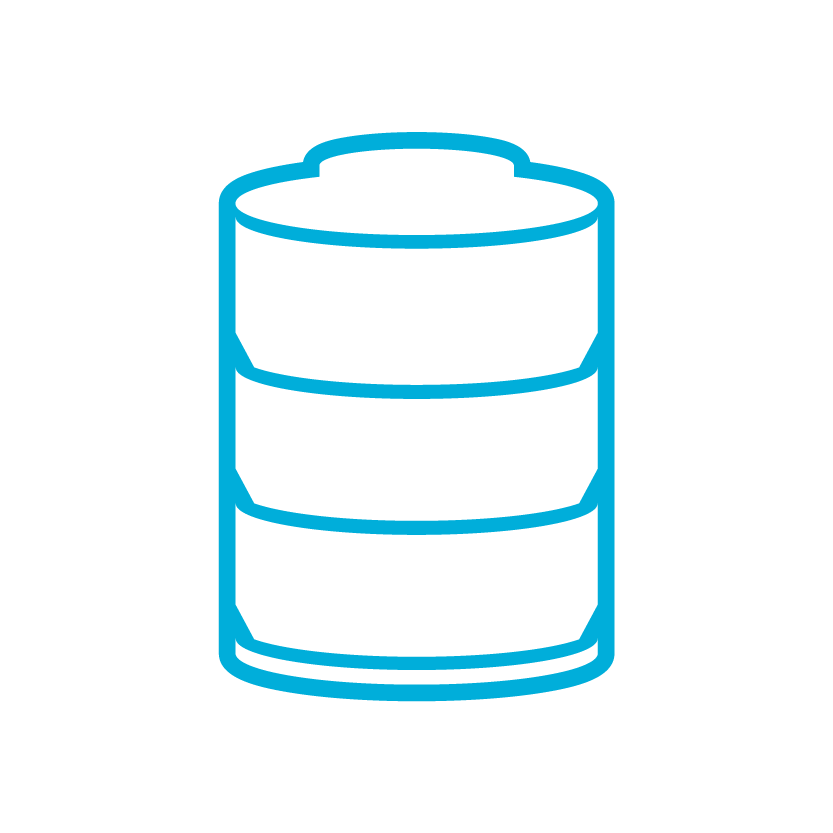 Exported VM 
Configuration
Exported VM 
Configuration
T1
T2
T2
T1
Base VHD
Base VHD
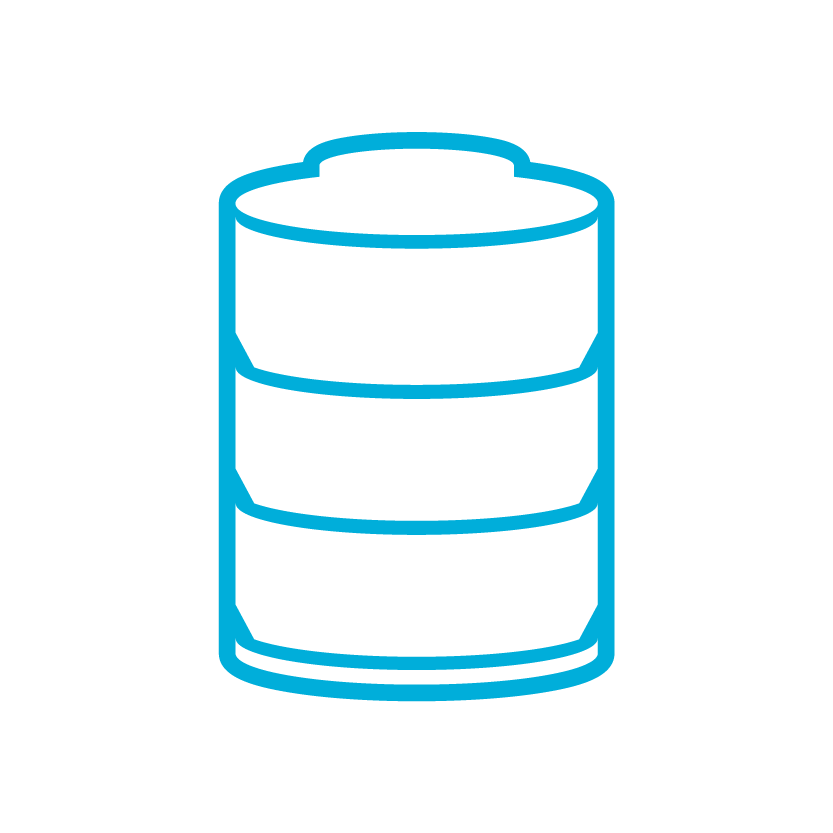 Refers to RCT ID
Refers to RCT ID
Diff
VHD
Previous Reference Point Deleted
No longer required
Next export will reference new point (T2)
Running Virtual Machine
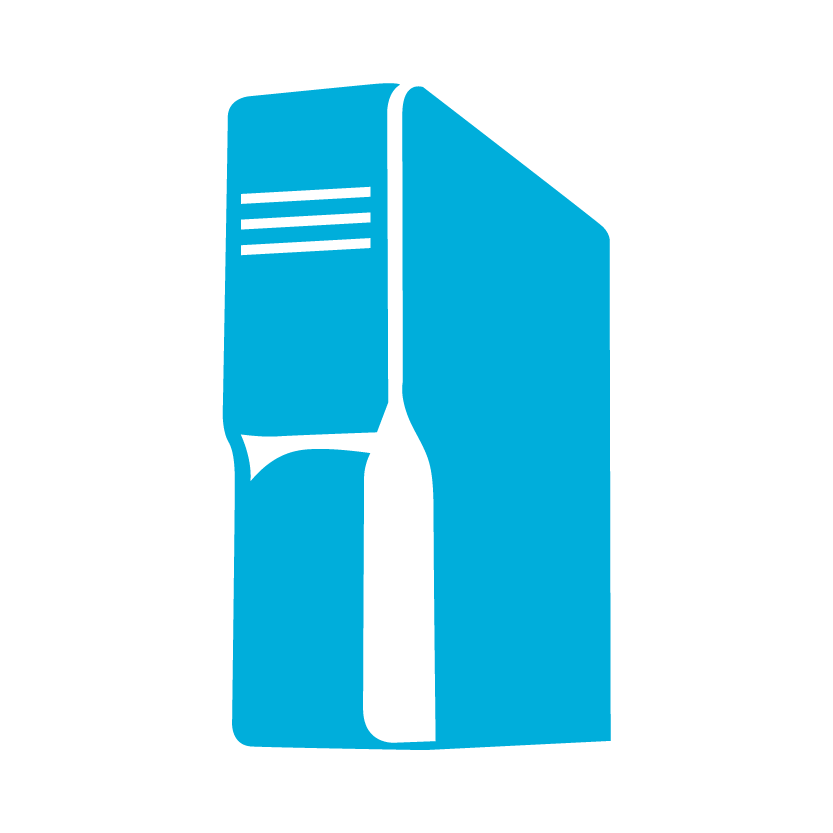 Reference Point
Reference Point
Recovery Storage
Production
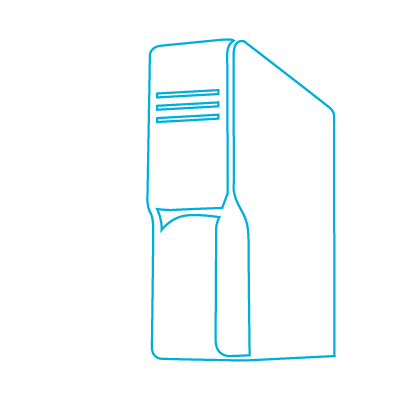 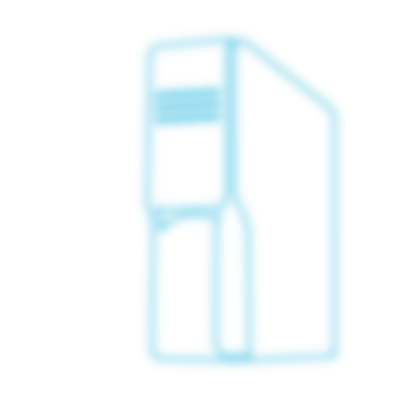 Deleted
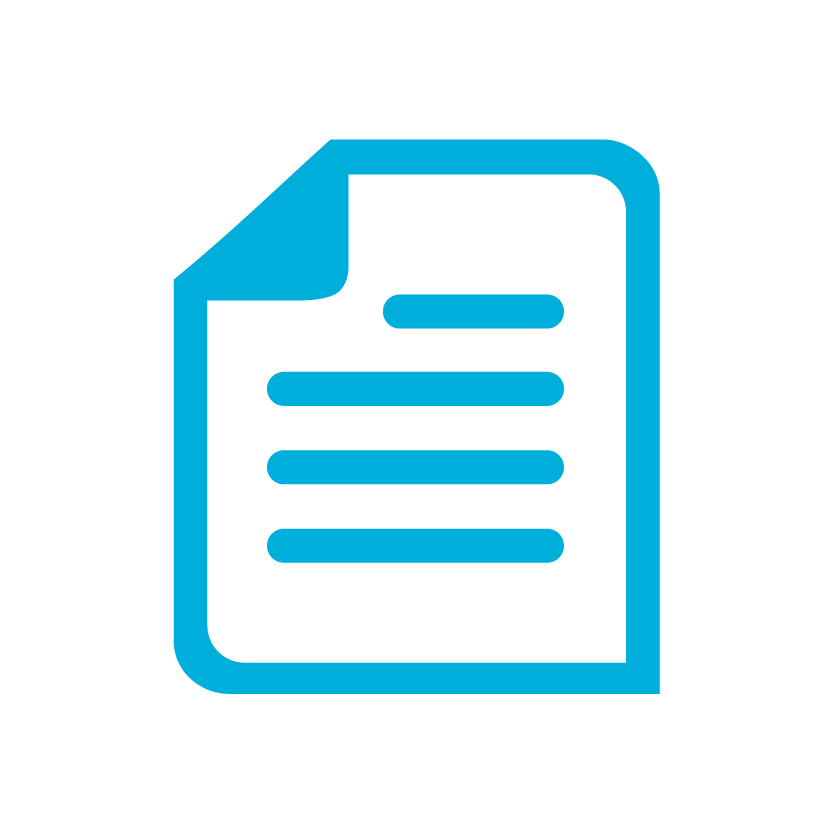 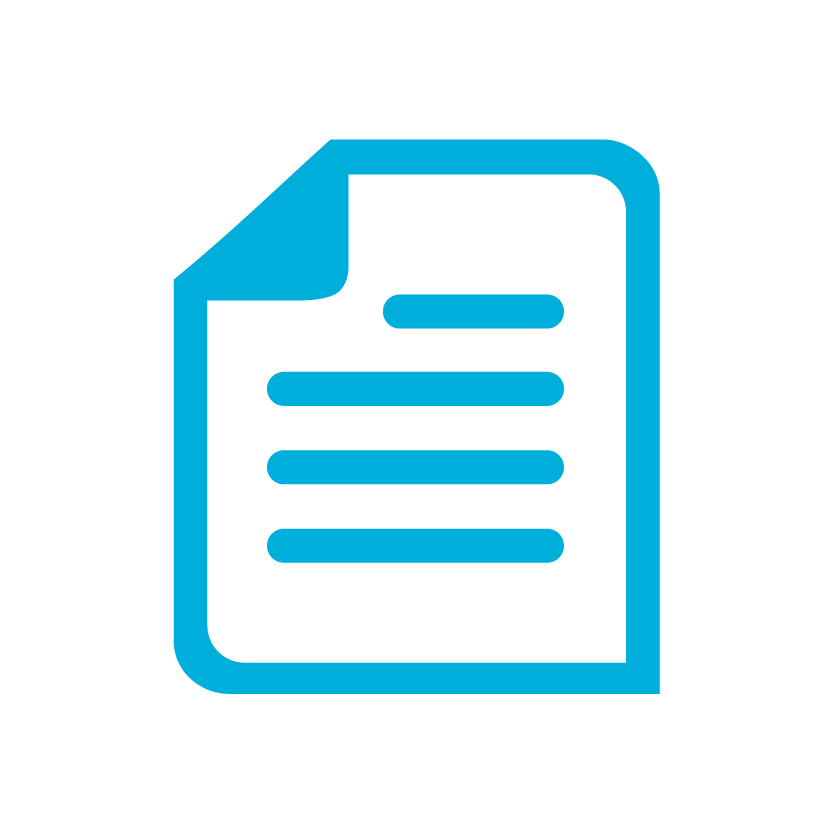 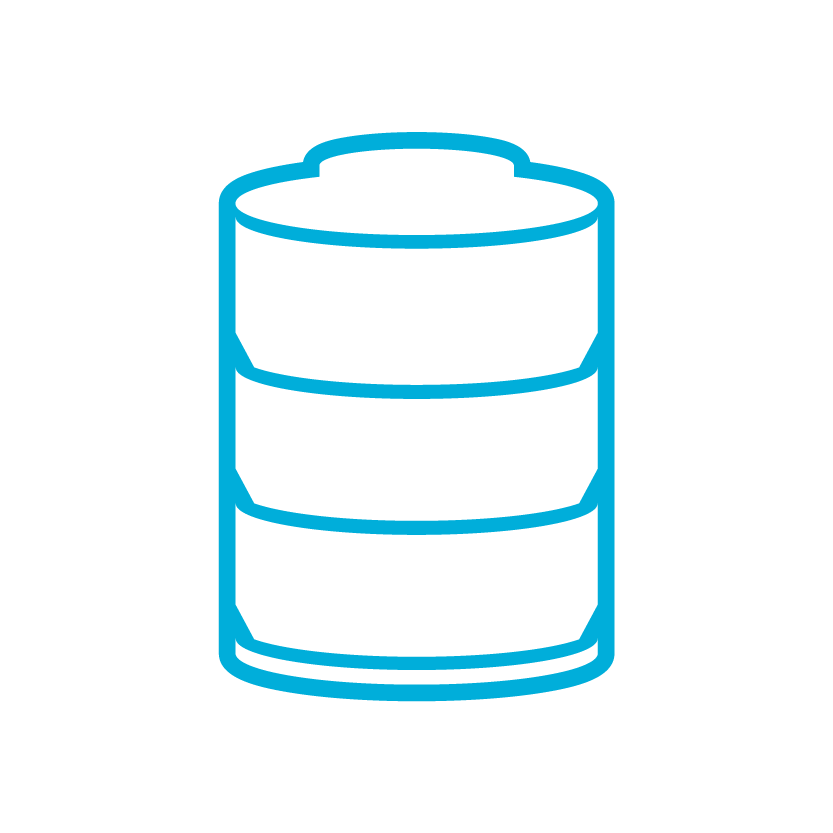 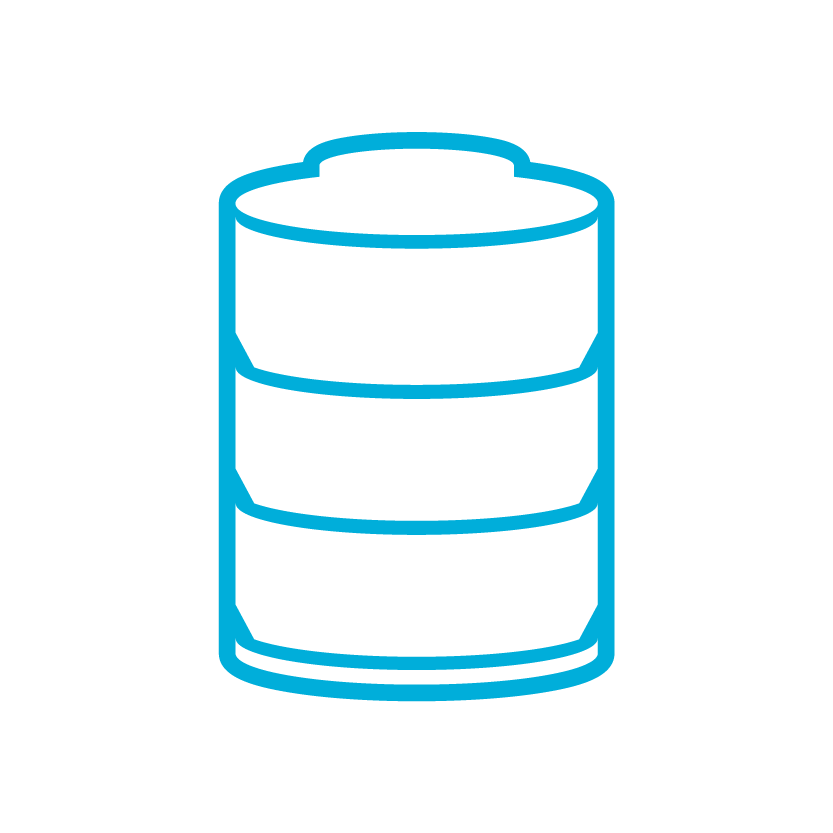 Exported VM 
Configuration
Exported VM 
Configuration
T1
T2
T2
T1
Base VHD
Base VHD
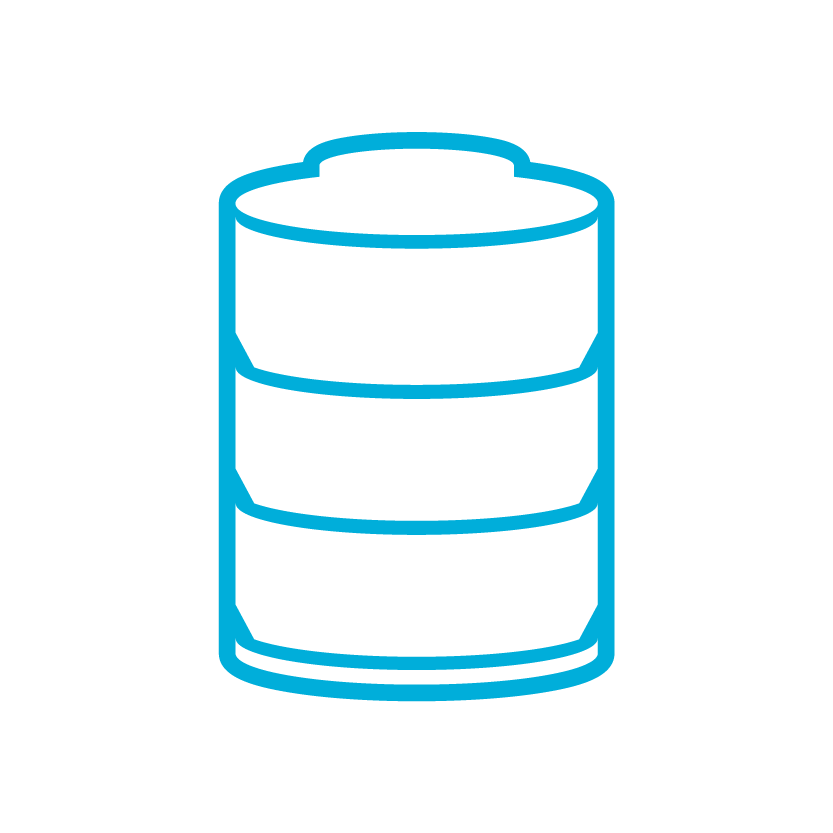 Refers to RCT ID
Refers to RCT ID
Diff
VHD
Optional – Merge on backend
“Synthetic full” model
Virtual hard disk on recovery storage merged
Running Virtual Machine
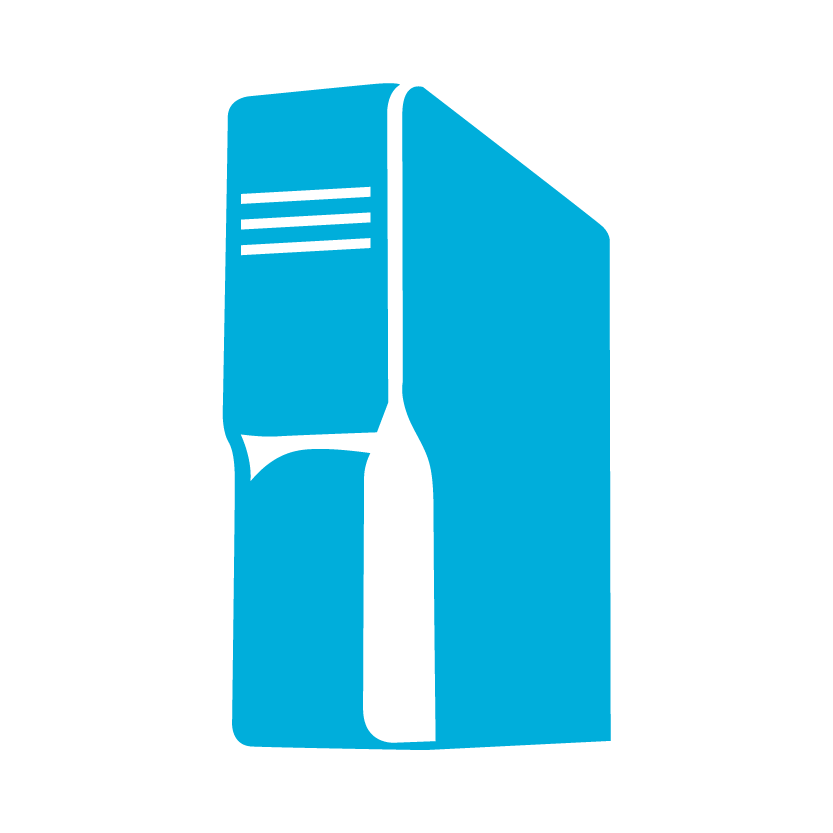 Reference Point
Reference Point
Recovery Storage
Production
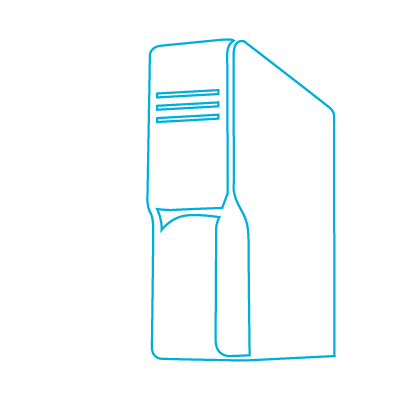 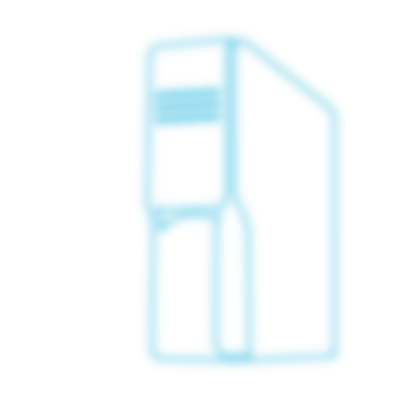 Deleted
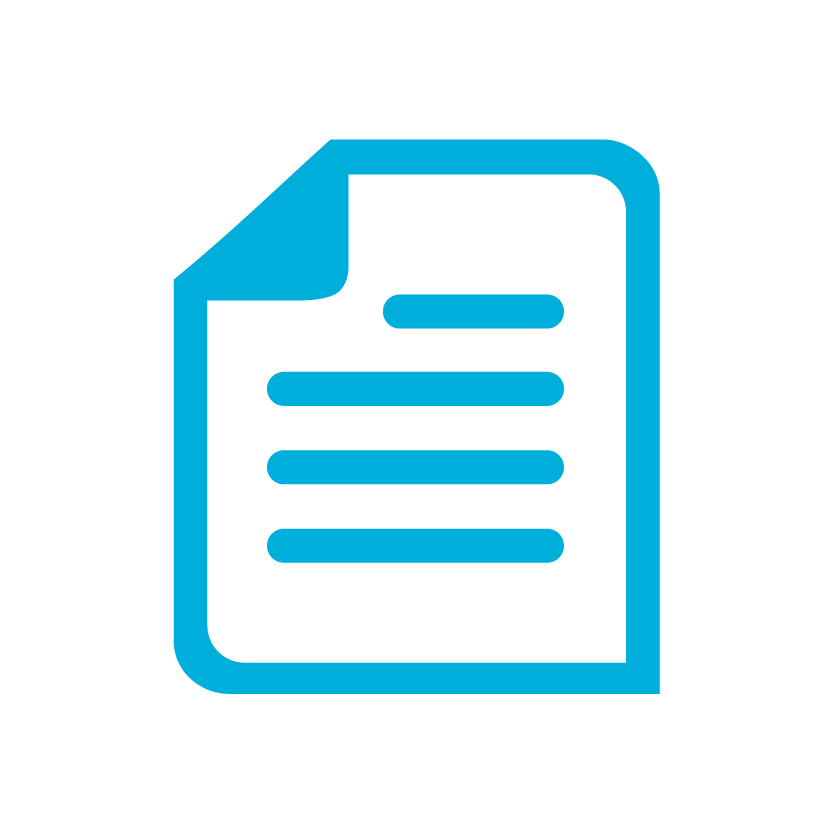 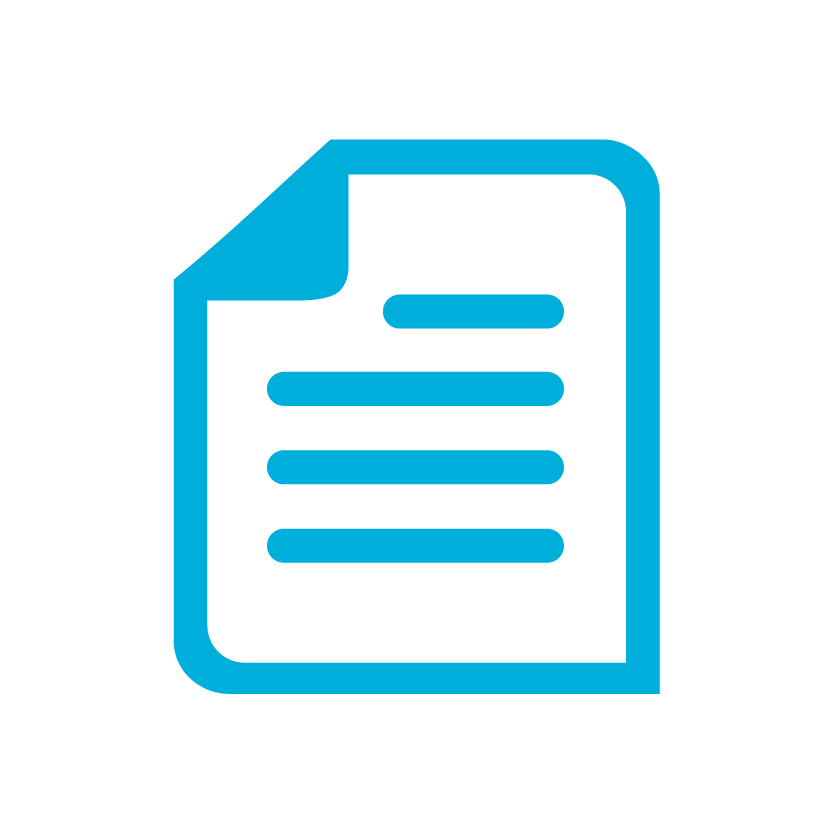 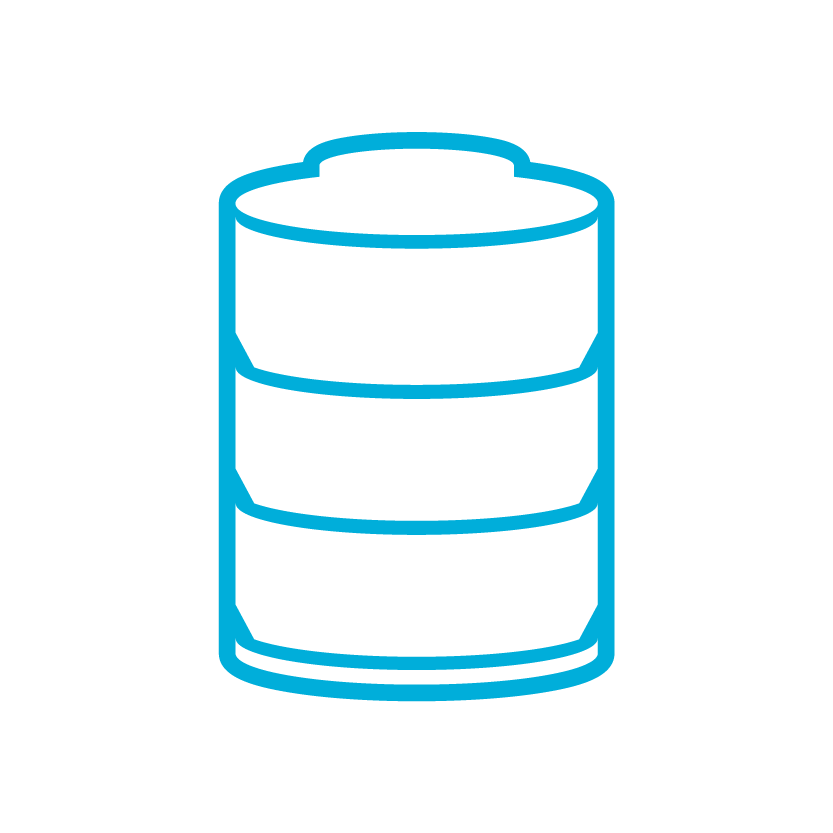 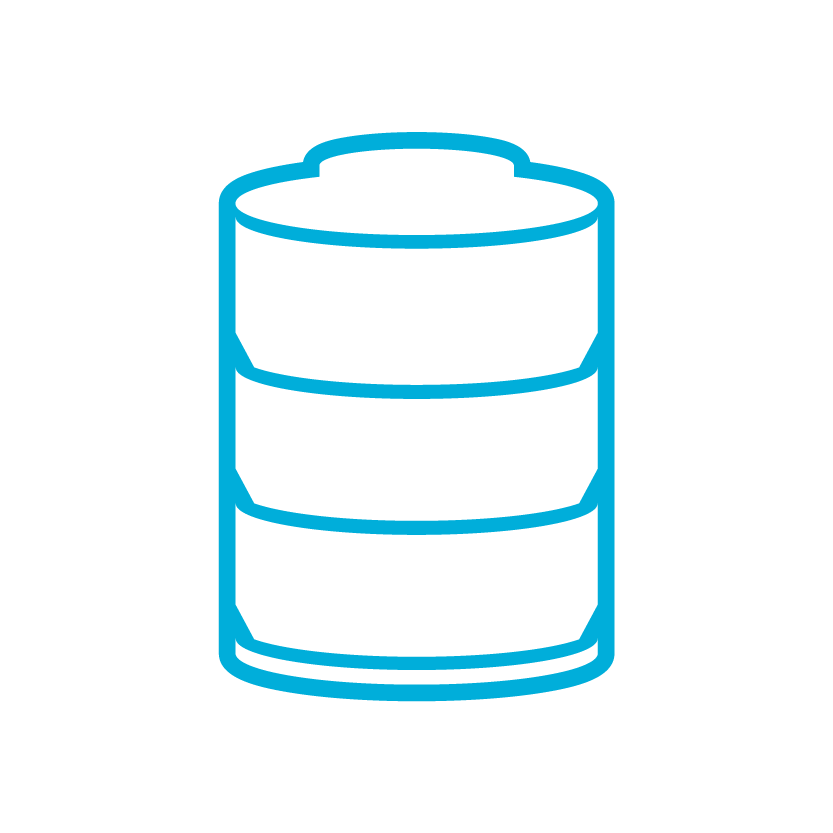 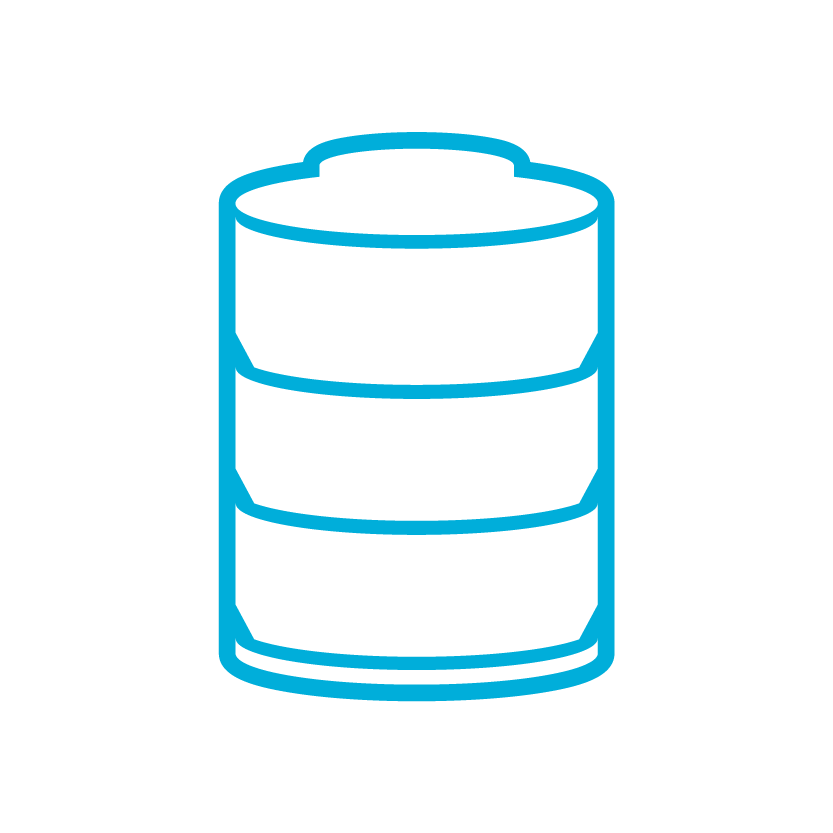 Exported VM 
Configuration
Exported VM 
Configuration
T1
T2
T2
T1
Base VHD
Base VHD
Base VHD
Differencing VHD’s have been merged
Refers to RCT ID
Refers to RCT ID
Restore
Starting Point
Production virtual machine has been deleted
For example only – optional merge step preformed
Recovery Storage
Production
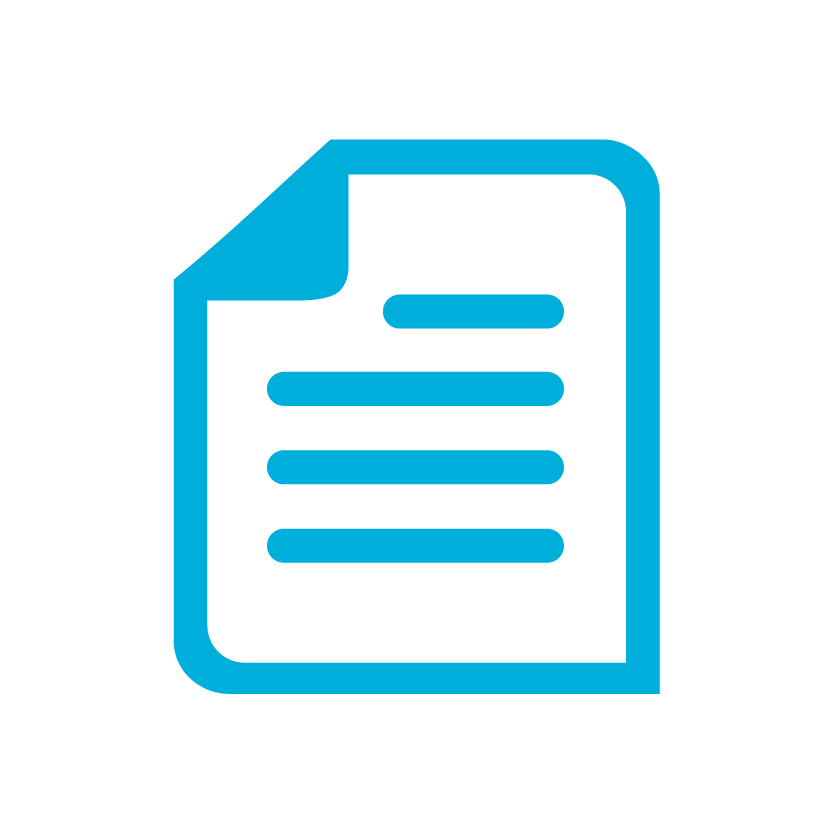 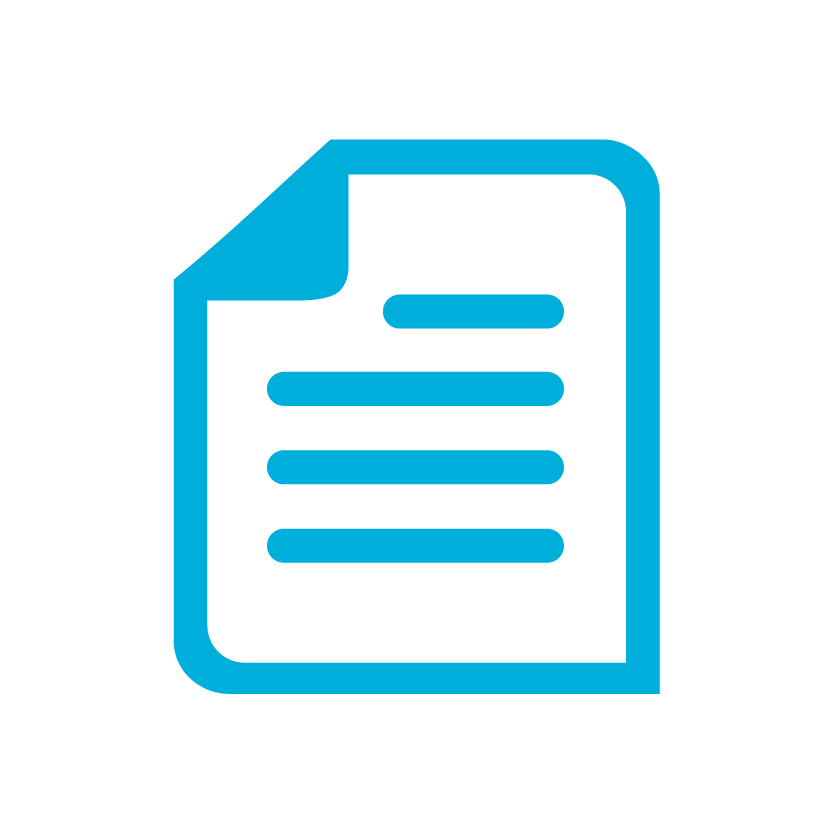 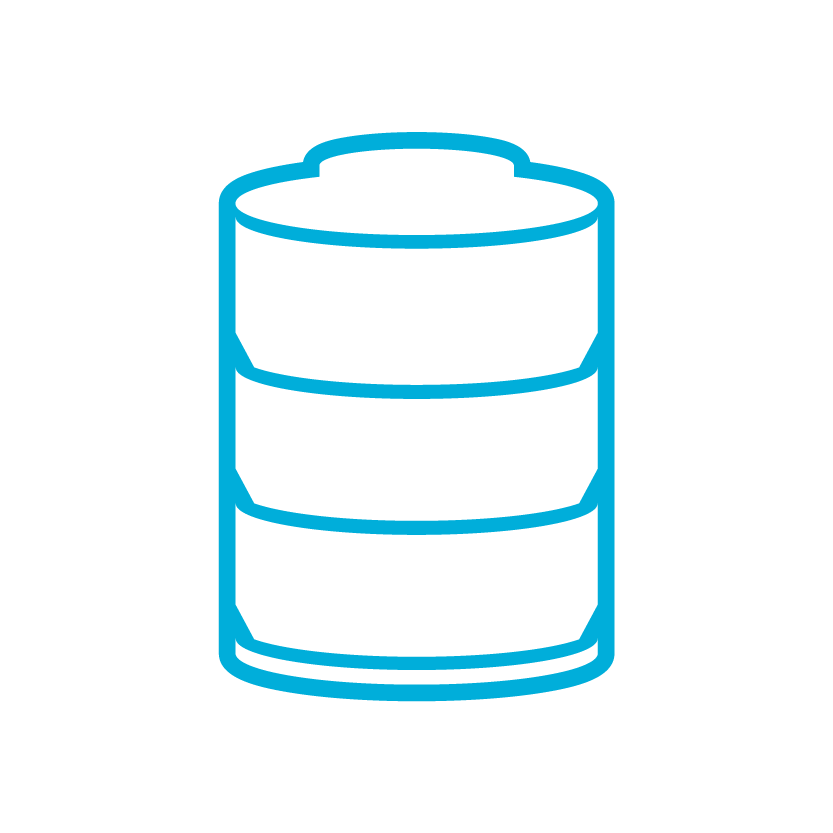 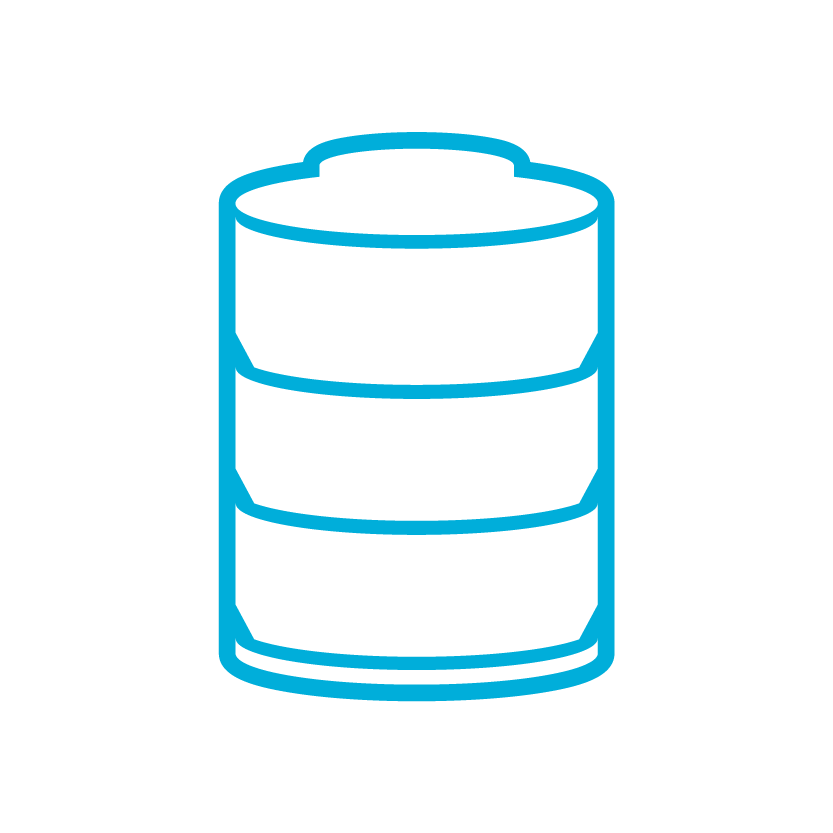 Exported VM 
Configuration
Exported VM 
Configuration
T1
T2
Base VHD
Base VHD
Differencing VHD’s have been merged
Copy Phase
Configuration file and virtual hard disks copied to production
Recovery Storage
Production
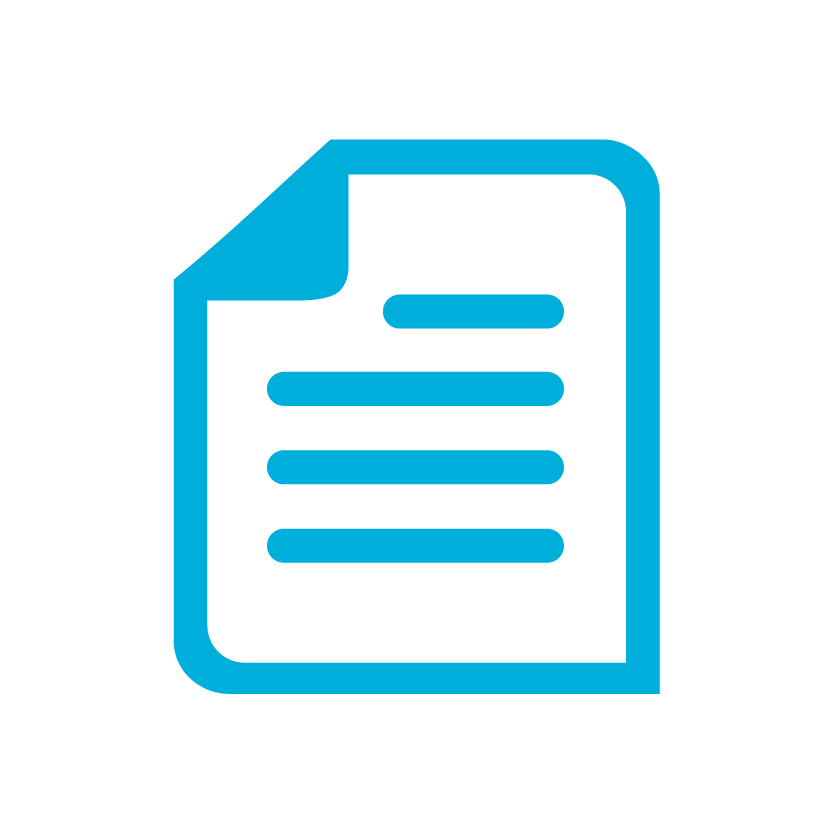 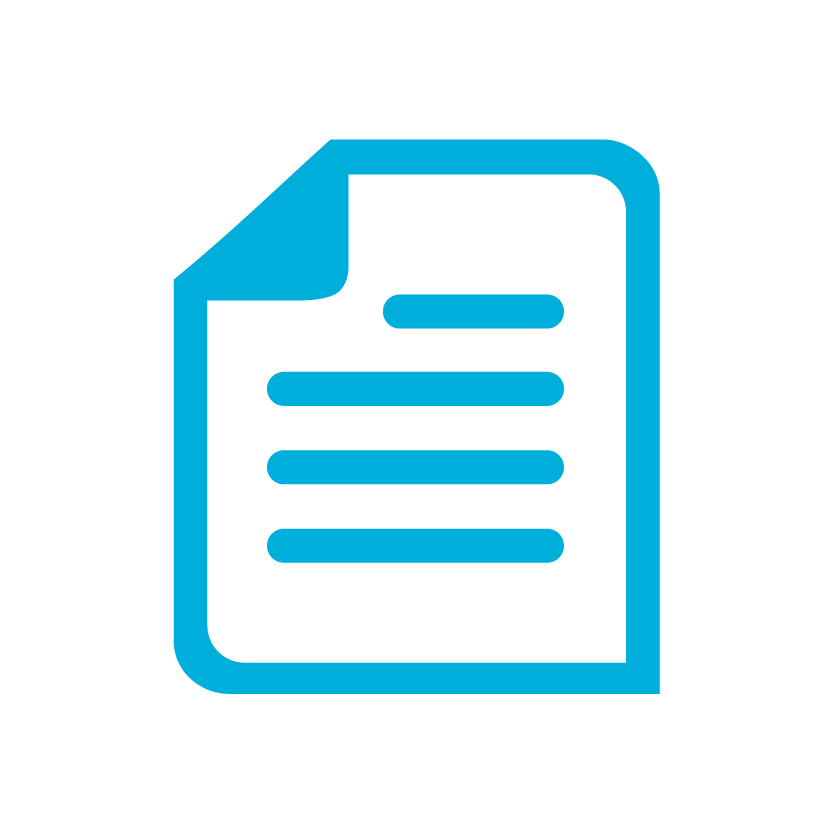 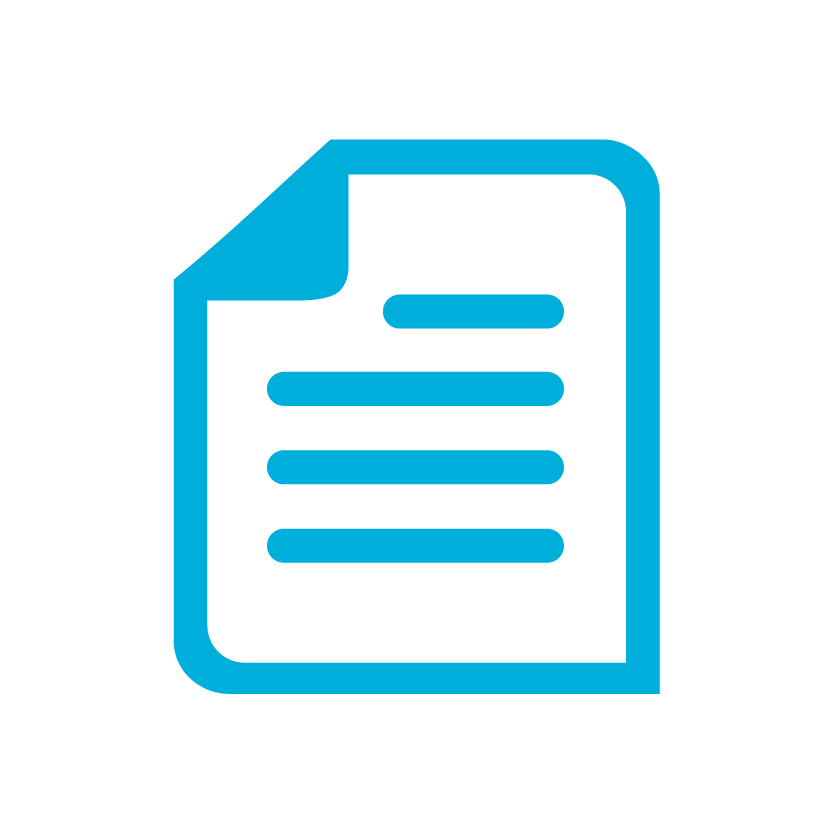 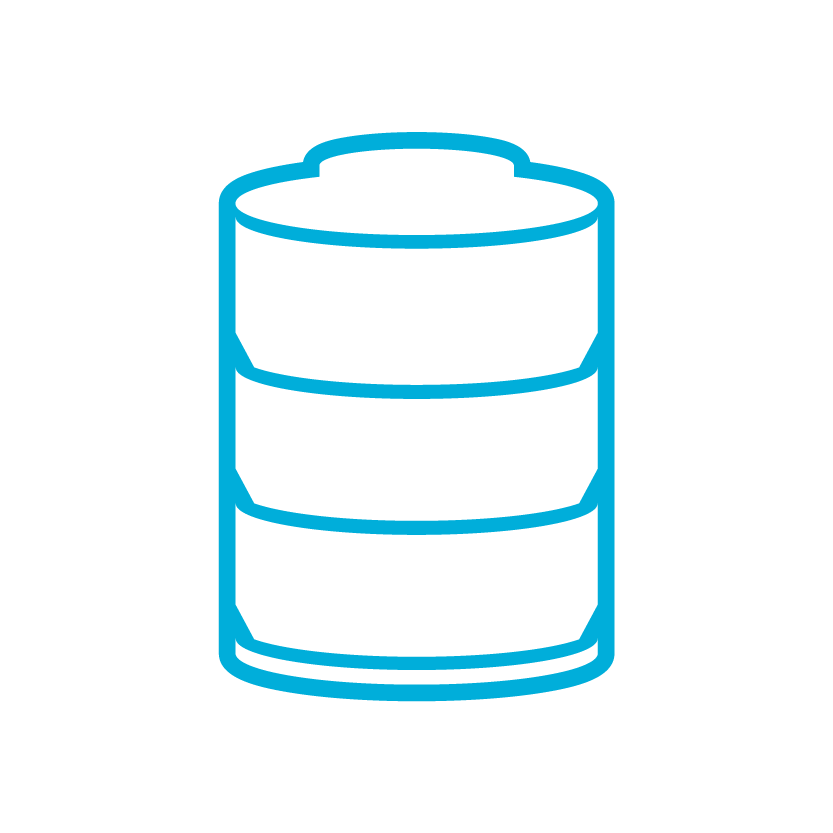 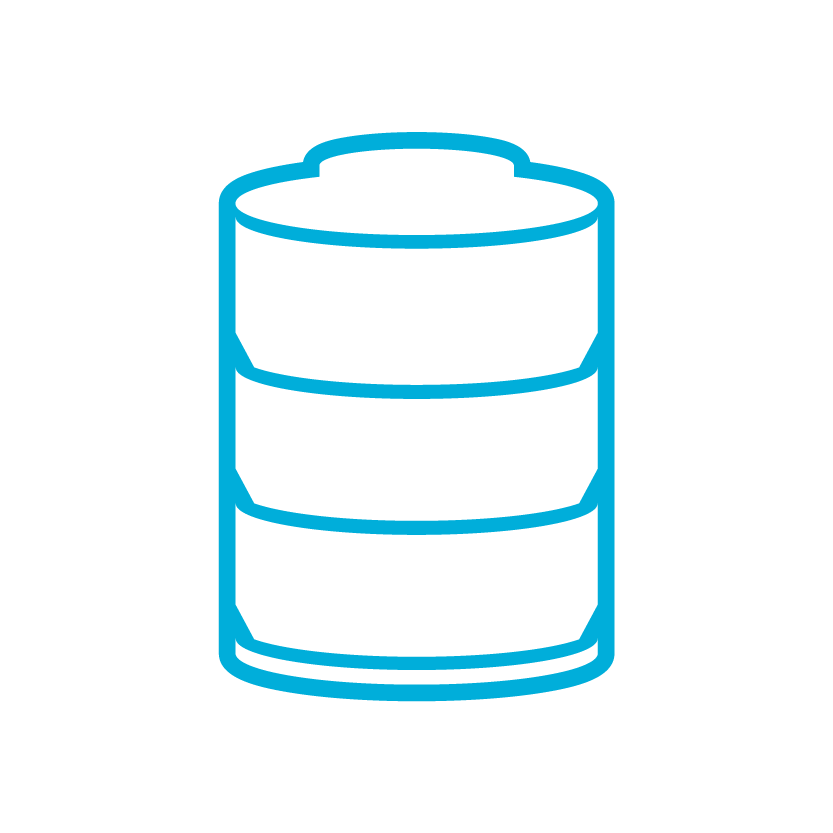 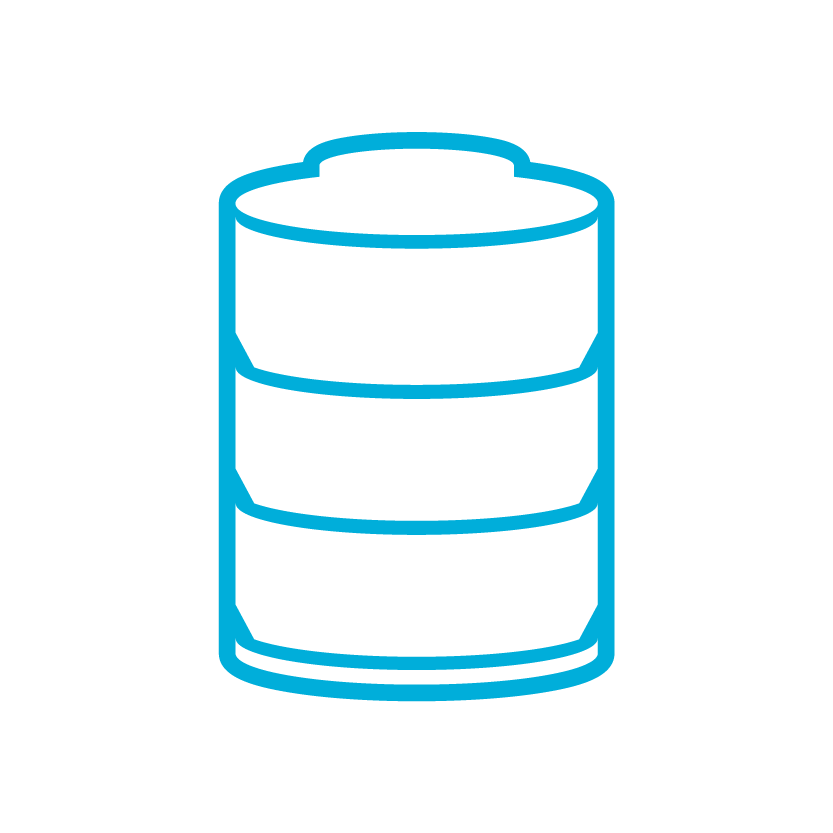 Exported VM 
Configuration
Exported VM 
Configuration
Exported VM 
Configuration
T1
T2
T2
Base VHD
Base VHD
Base VHD
Virtual Machine Imported
Hyper-V import API invoked with configuration
Allows for modifications to VM including disk paths, switch configurations
Also allows for a new ID to be generated if desired
Recovery Storage
Production
Online
Virtual Machine
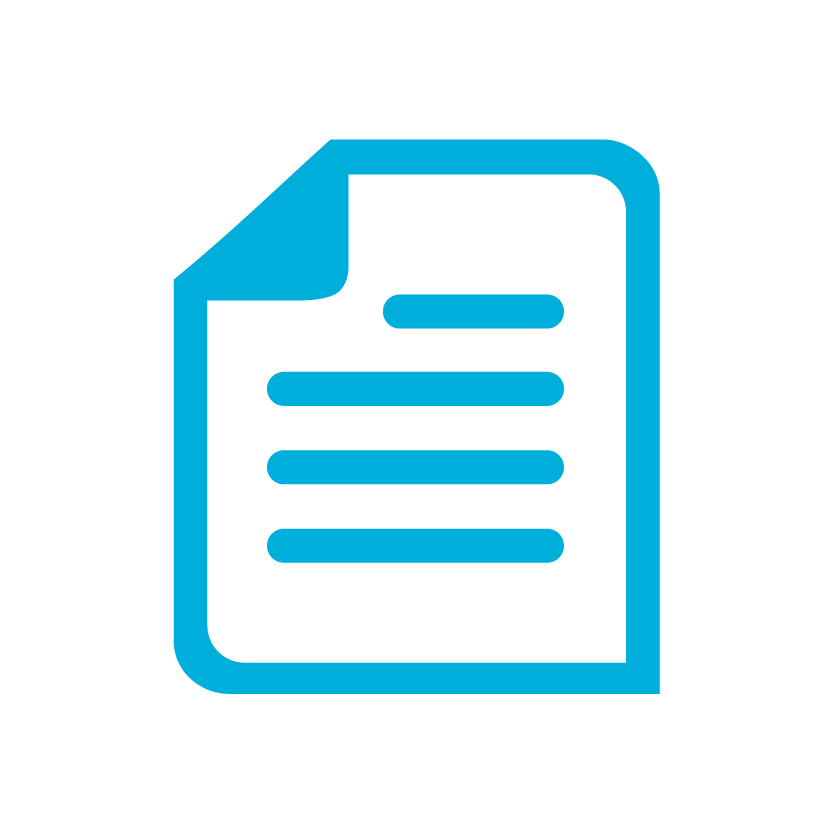 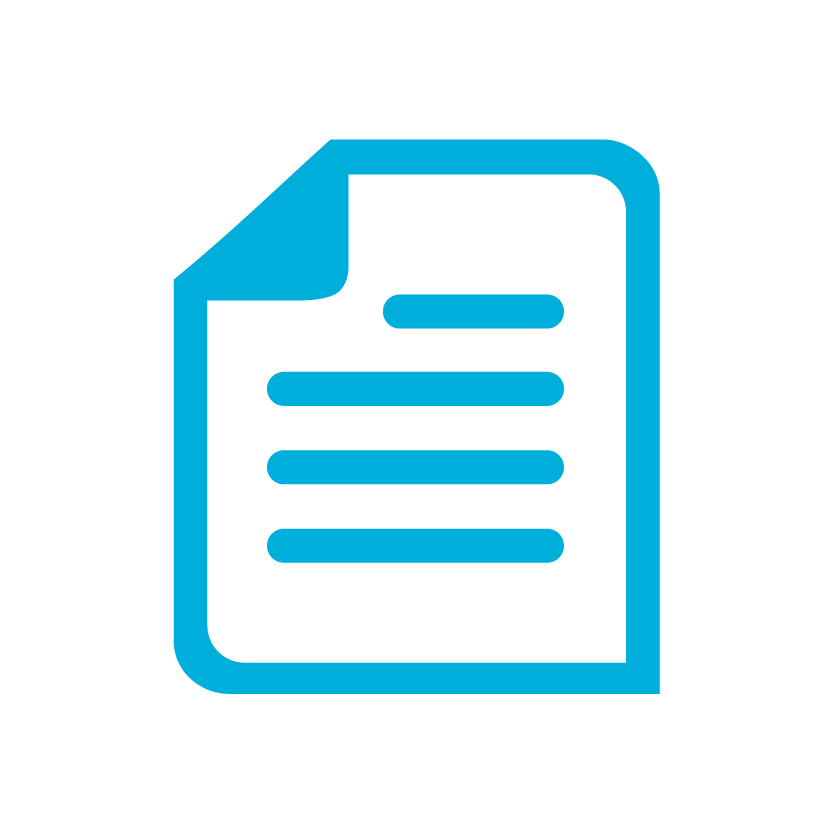 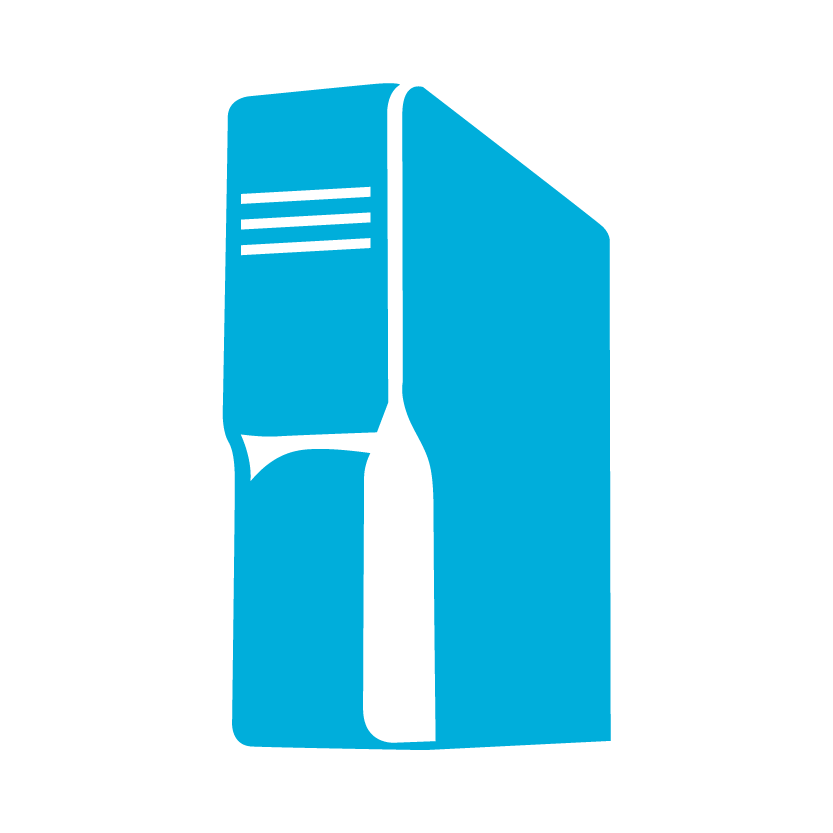 T2
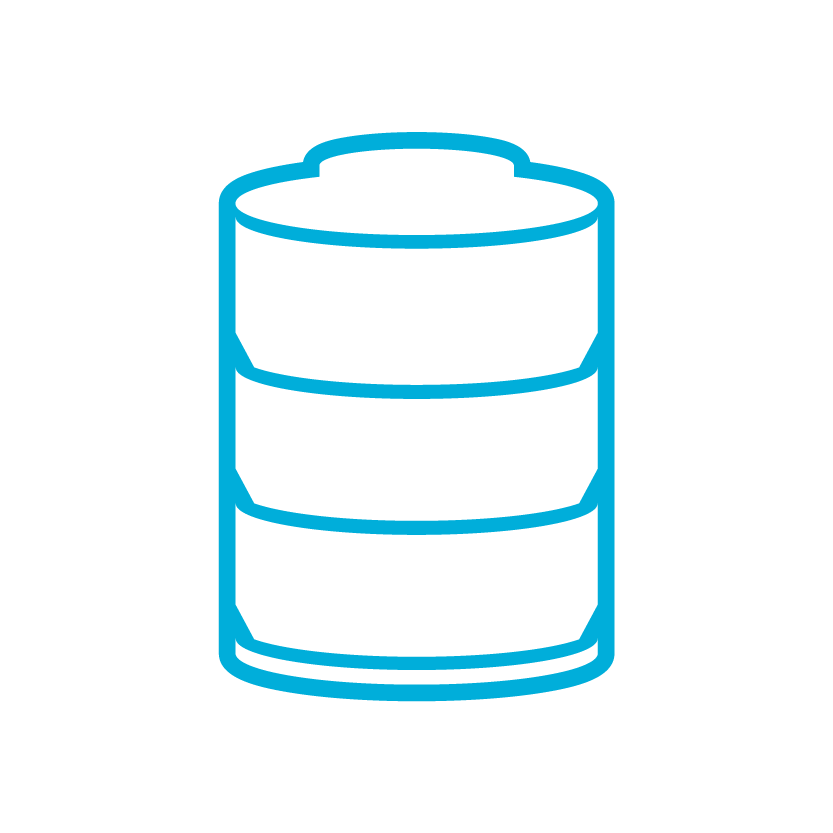 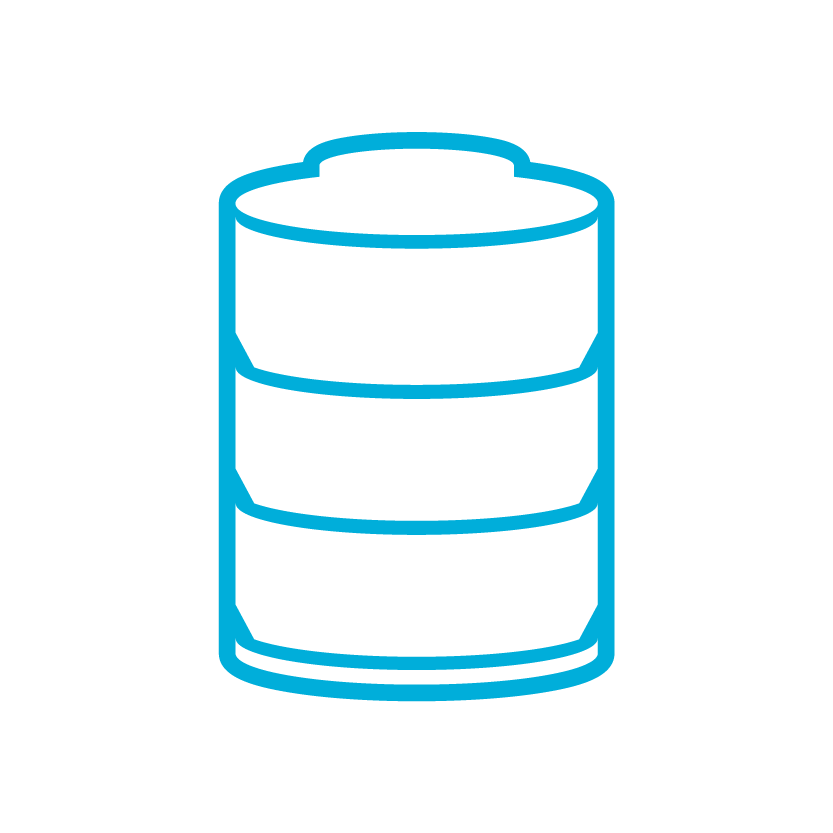 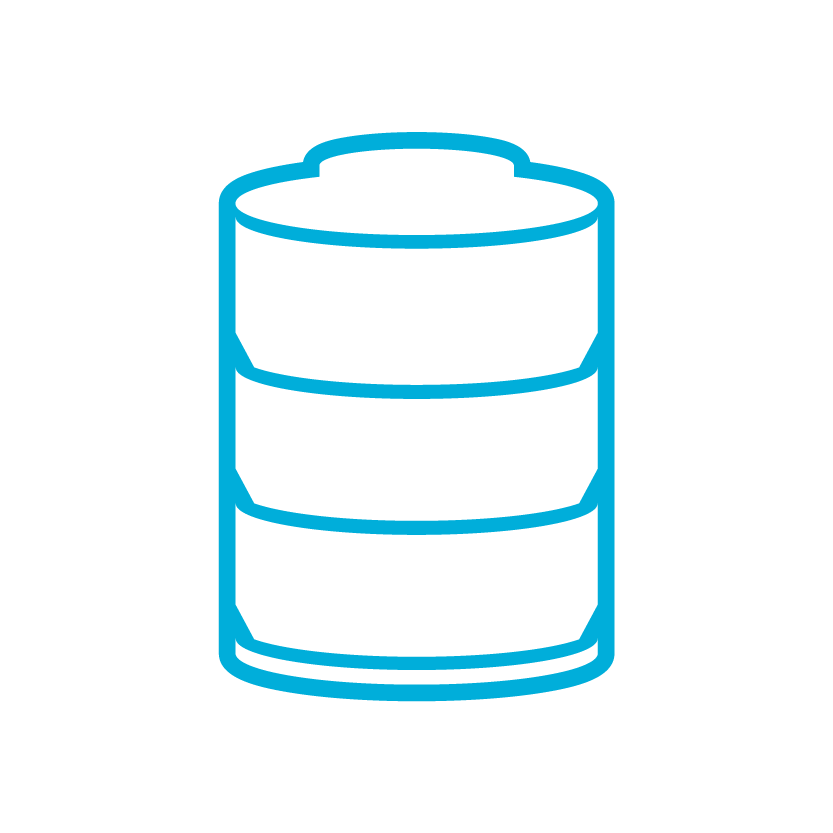 Exported VM 
Configuration
Exported VM 
Configuration
T1
T2
Base VHD
Base VHD
Base VHD
Backup    with SAN…
Starting Point
New virtual machine
No existing backup or user state
Running Virtual Machine
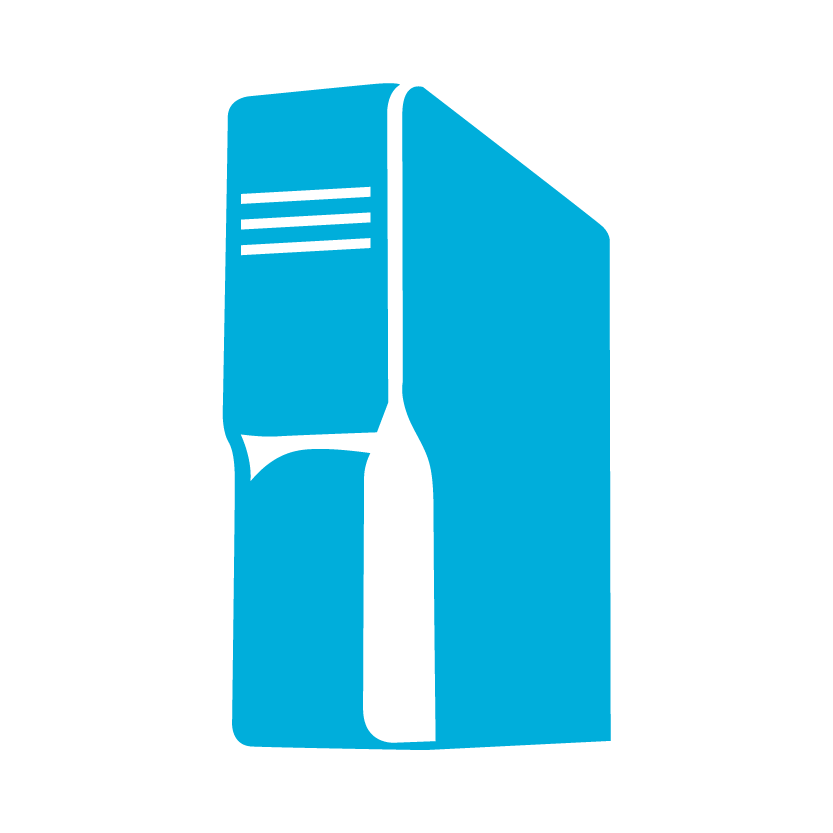 Hyper-V Server
SAN
LUN
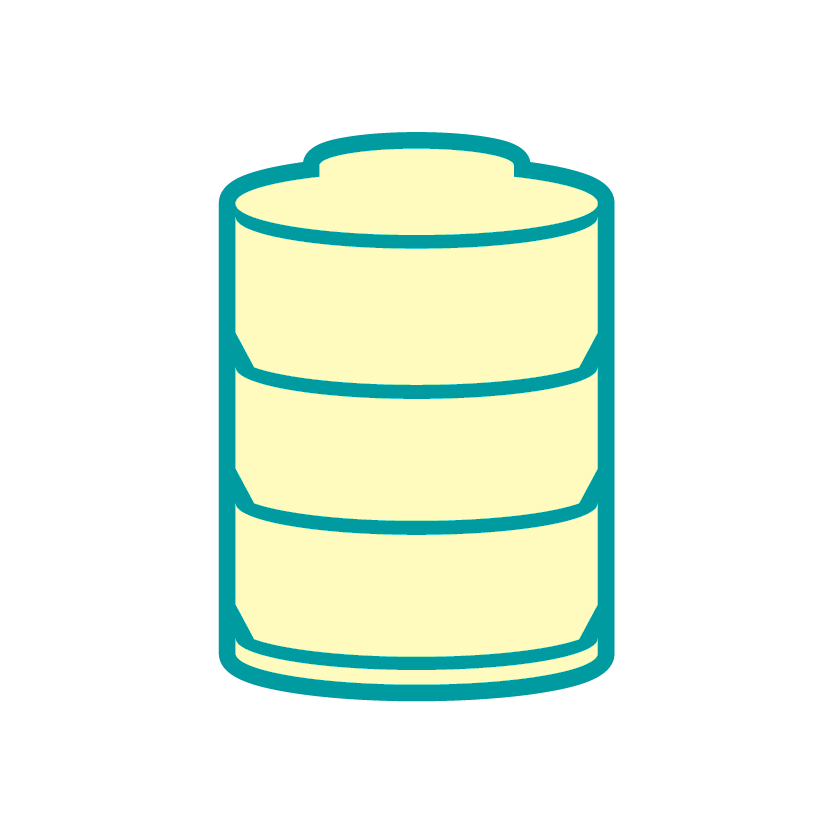 Base VHD
Backup Checkpoint Created
Consistent virtual machine state captured
Virtual machine configuration forked
Virtual hard disks are forked – running virtual machine temporarily utilizing avhd
Running Virtual Machine
Checkpoint Virtual Machine
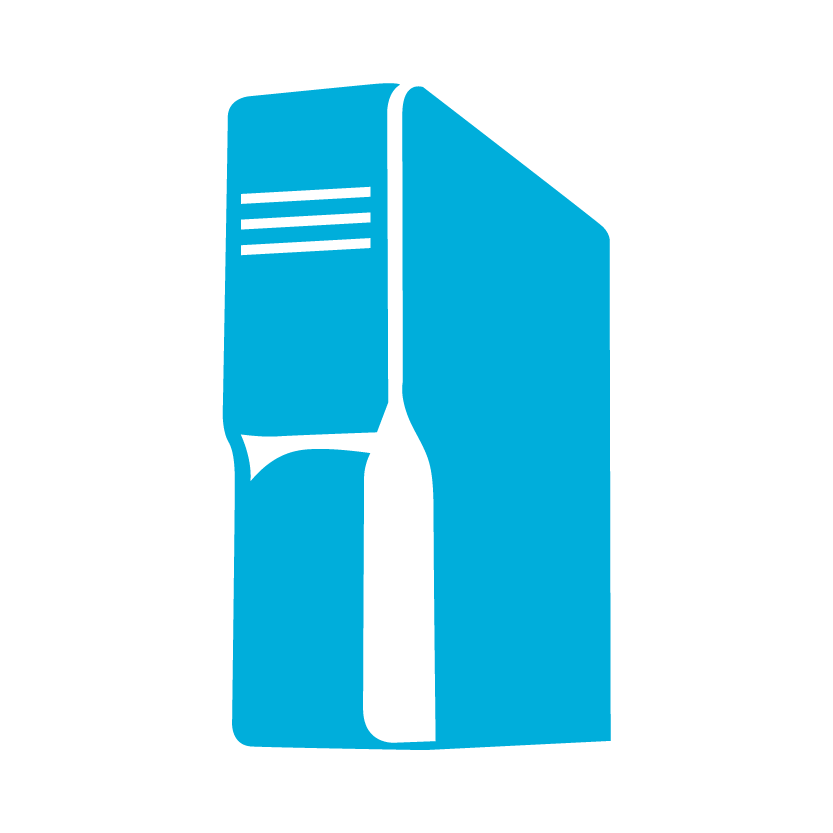 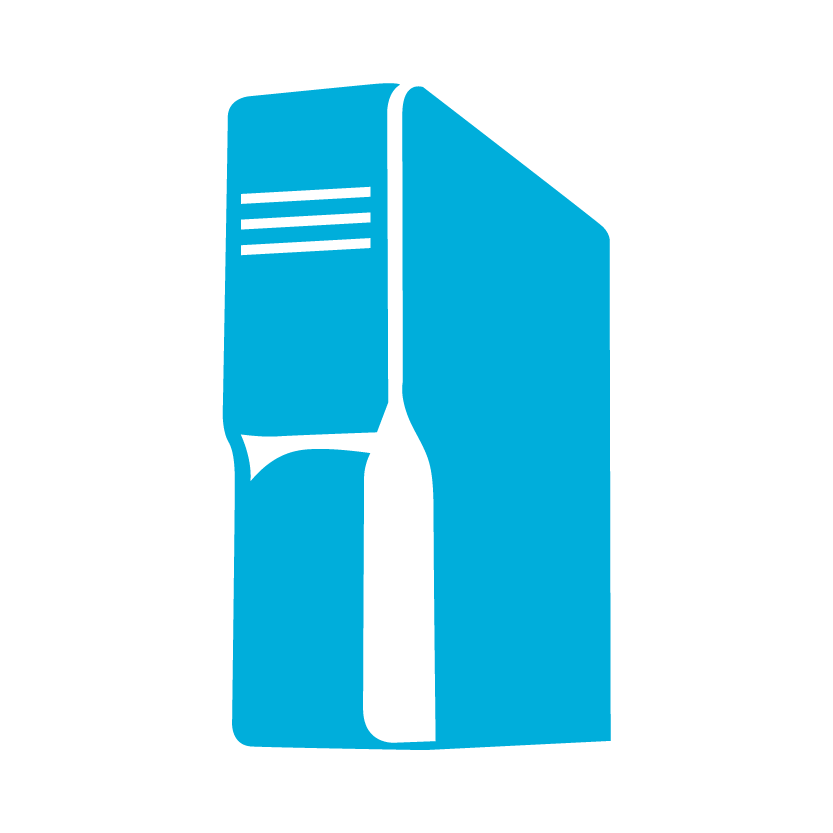 Hyper-V Server
SAN
LUN
T1
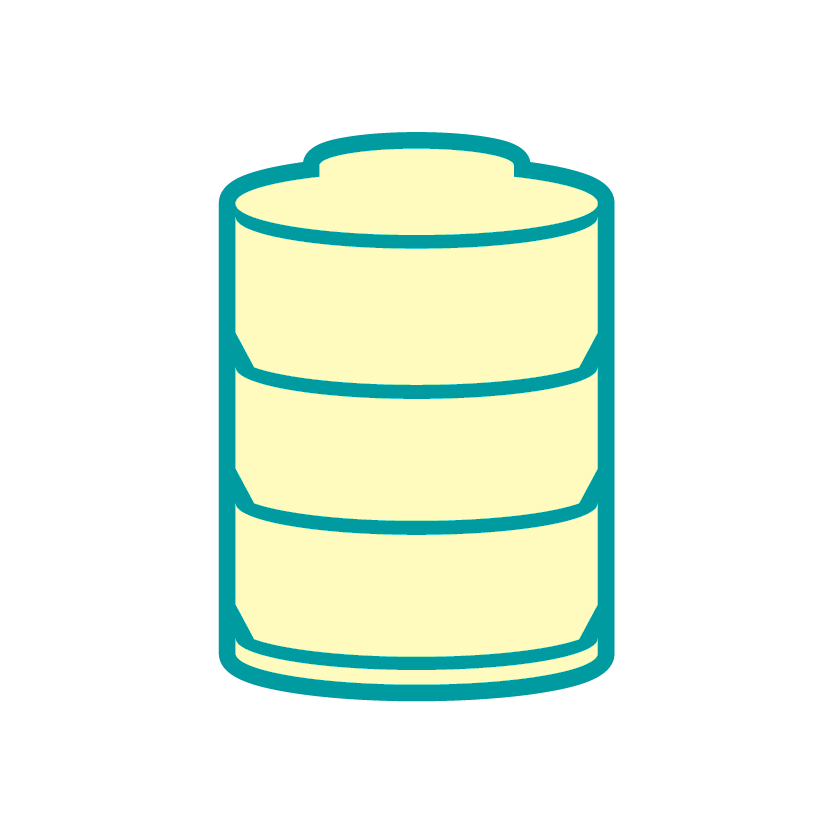 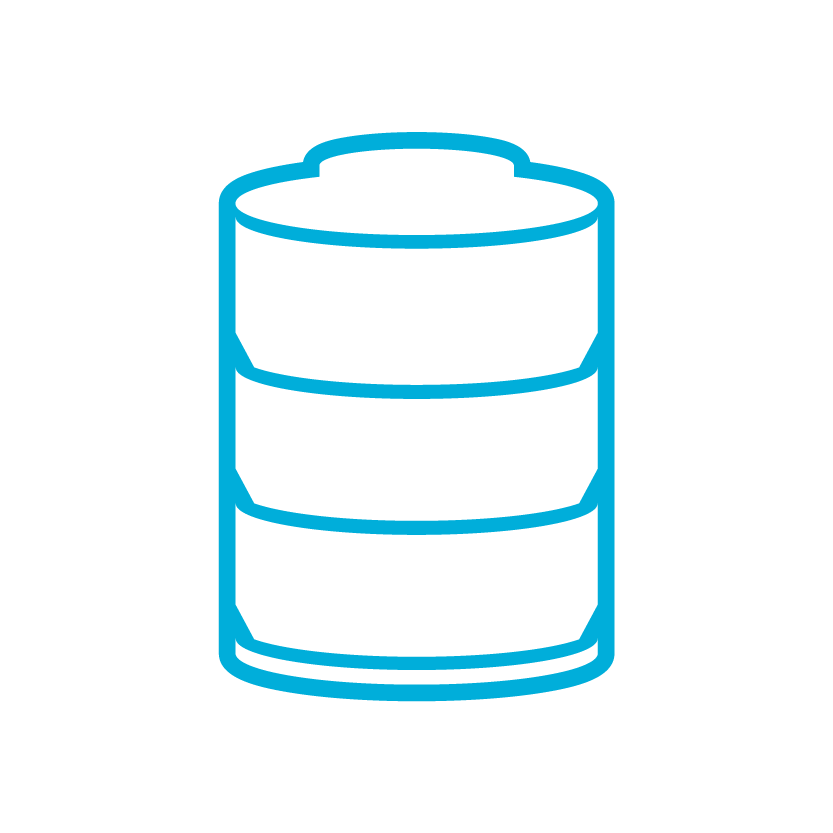 Base VHD
avhd
LUN Snap and Checkpoint Config Exported
SAN Snap + Export
Virtual machine configuration file as of the time backup checkpoint was created
LUN snapshot captures virtual hard disk state
Running Virtual Machine
Checkpoint Virtual Machine
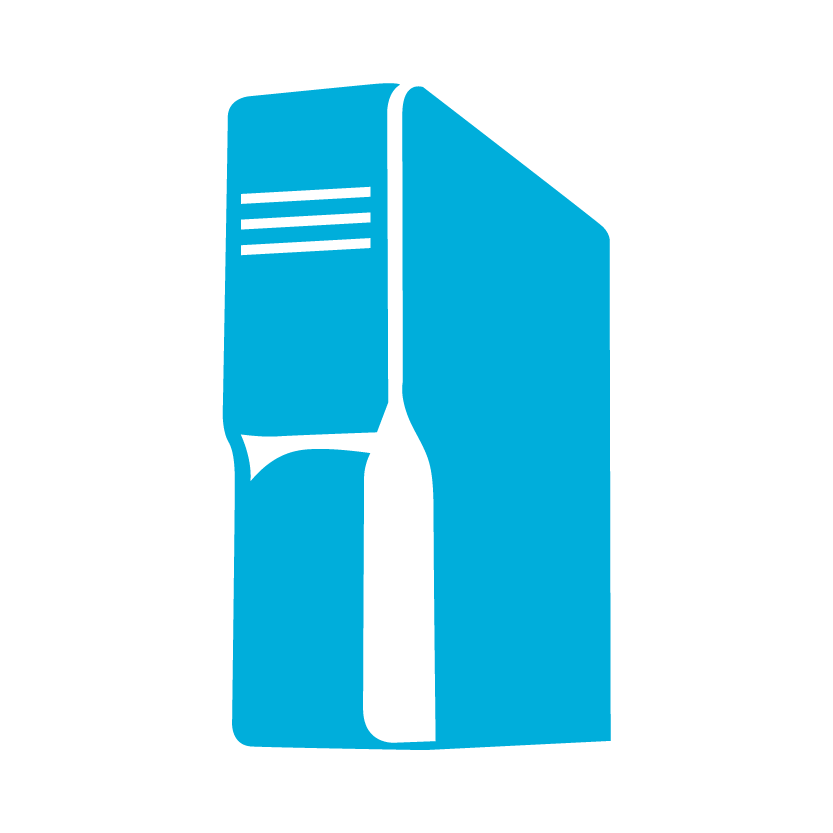 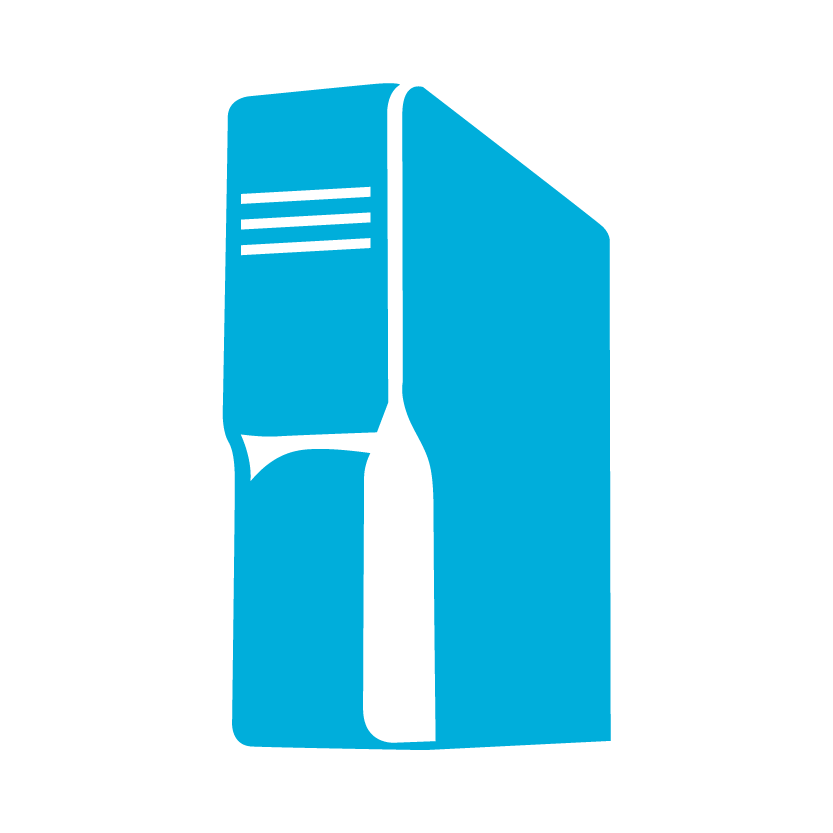 Hyper-V Server
SAN
LUN
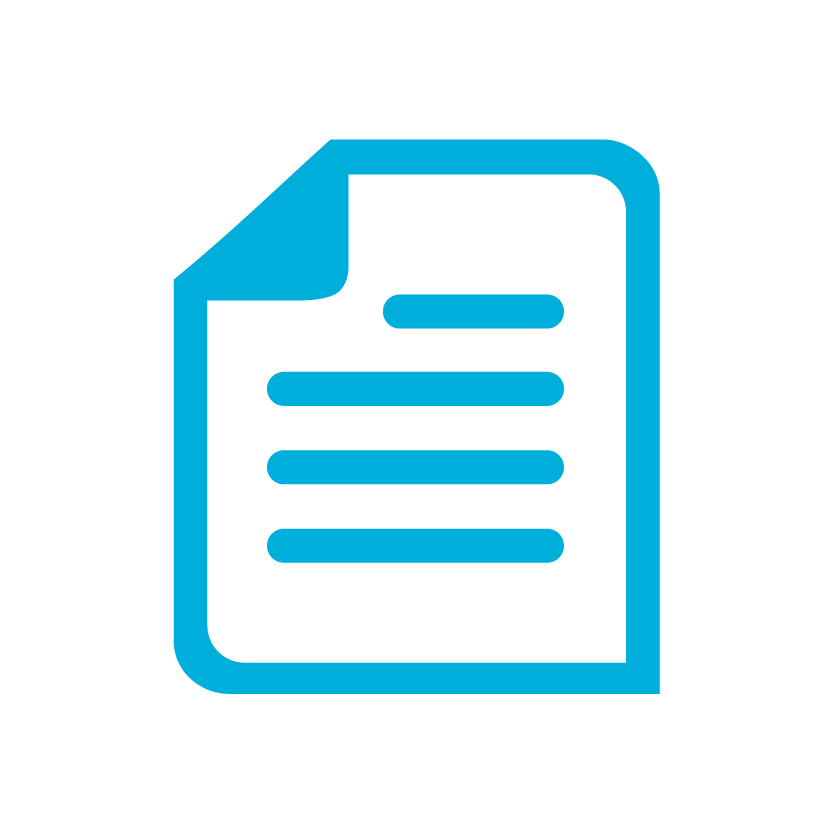 T1
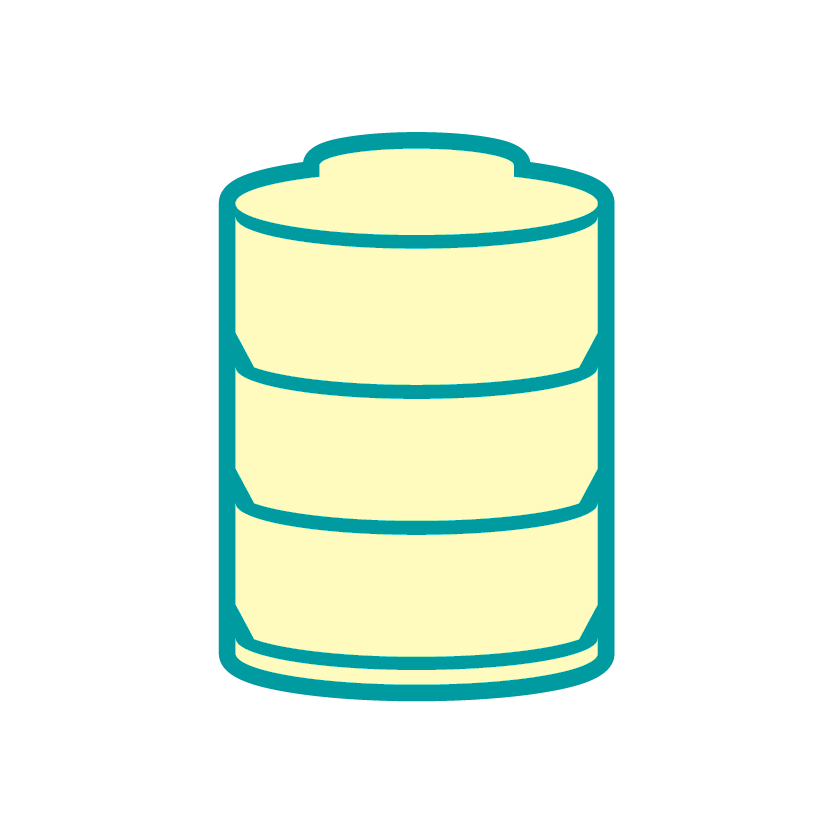 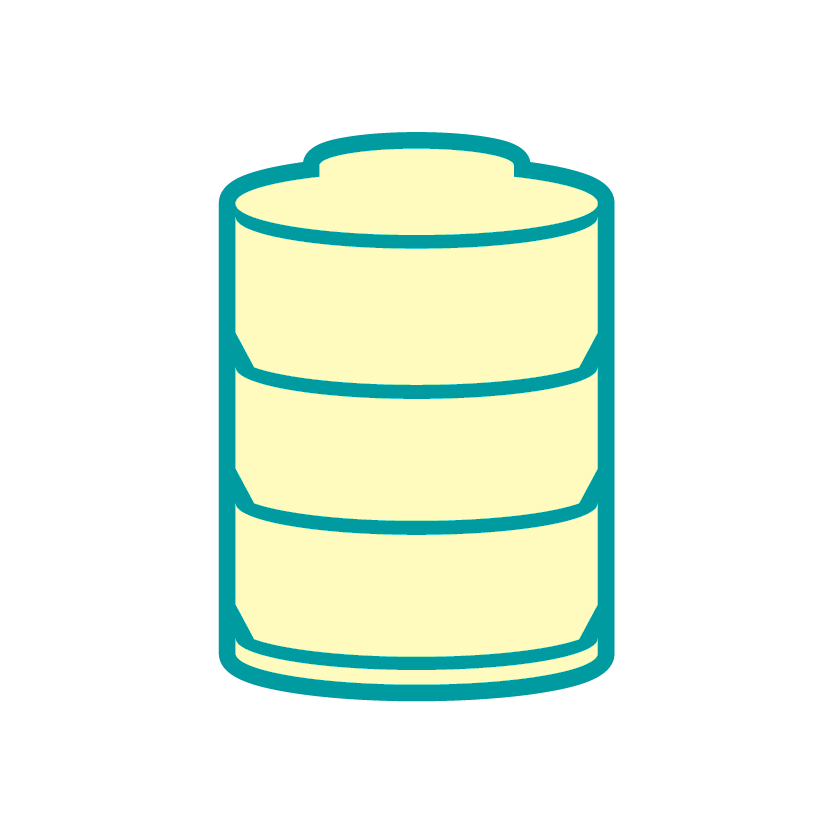 Exported VM 
Configuration
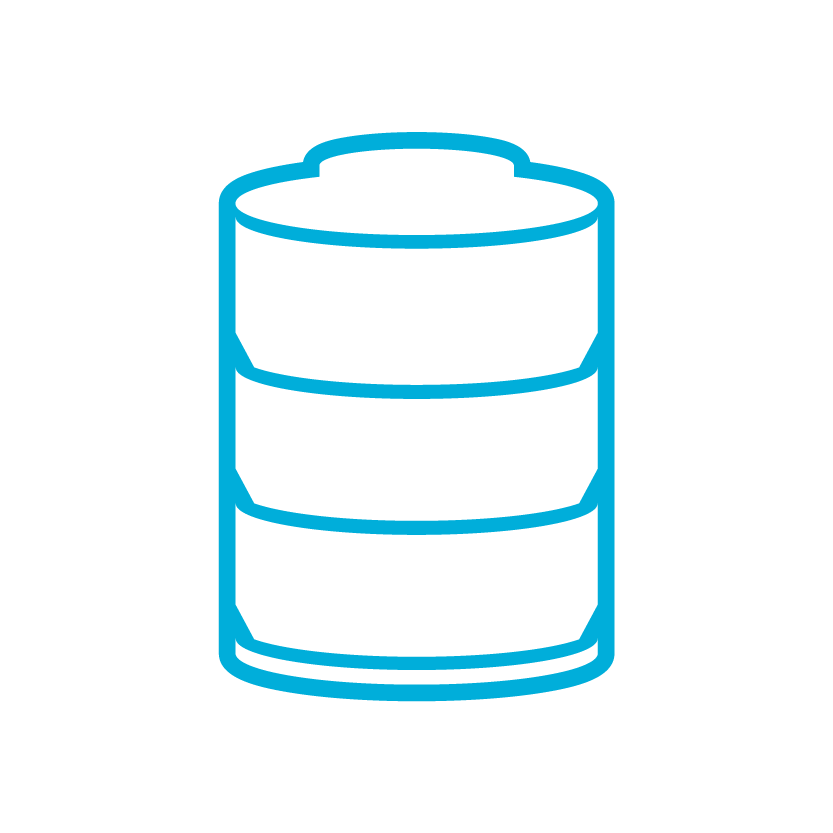 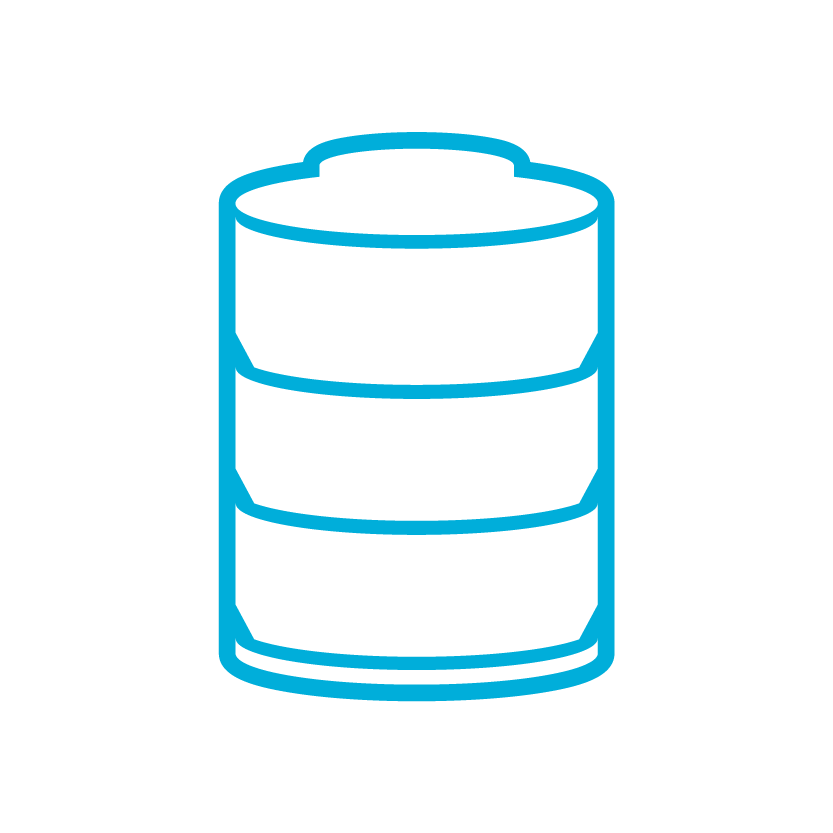 LUN Snap
Base VHD
Base VHD
avhd
avhd
Backup Checkpoint Deleted
Checkpoint deleted
Virtual disk forks are merged (aVHDs merged and deleted)
Running Virtual Machine
Checkpoint Virtual Machine
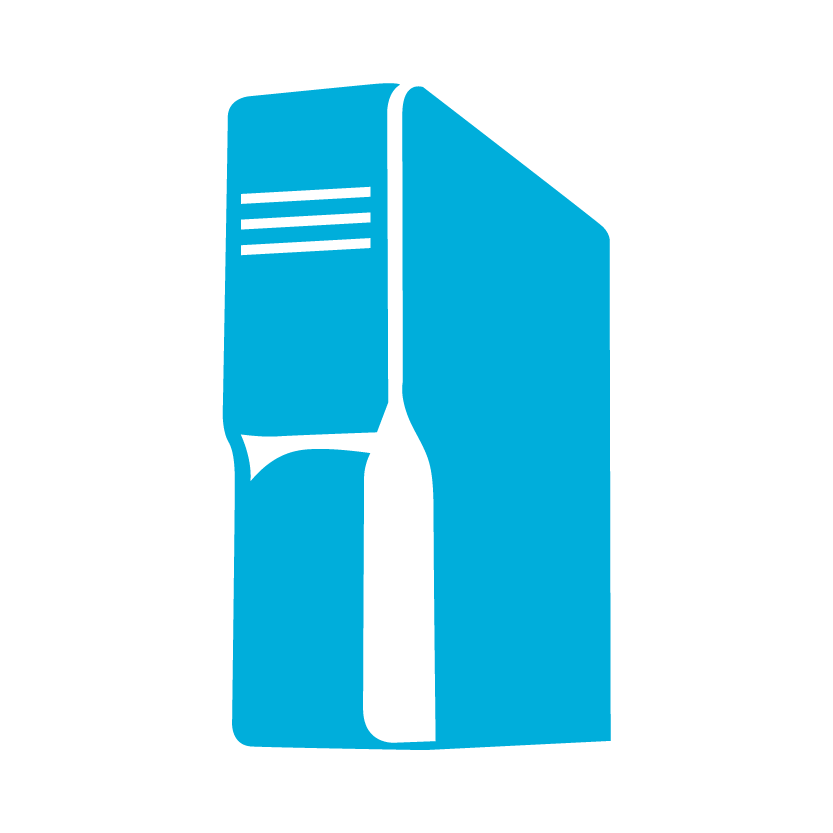 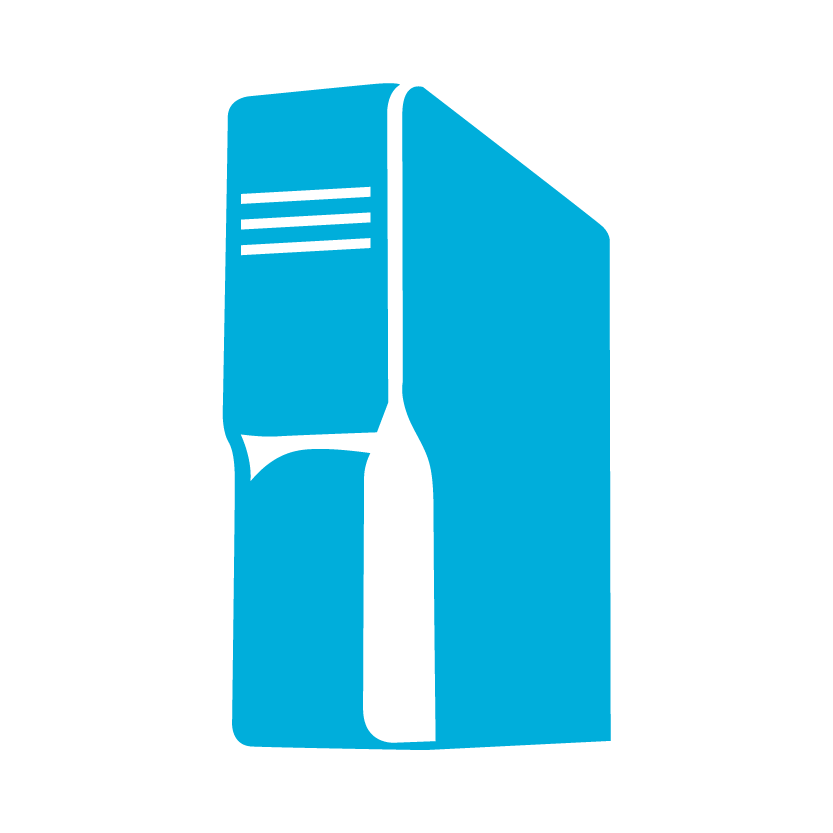 Hyper-V Server
SAN
LUN
Deleted
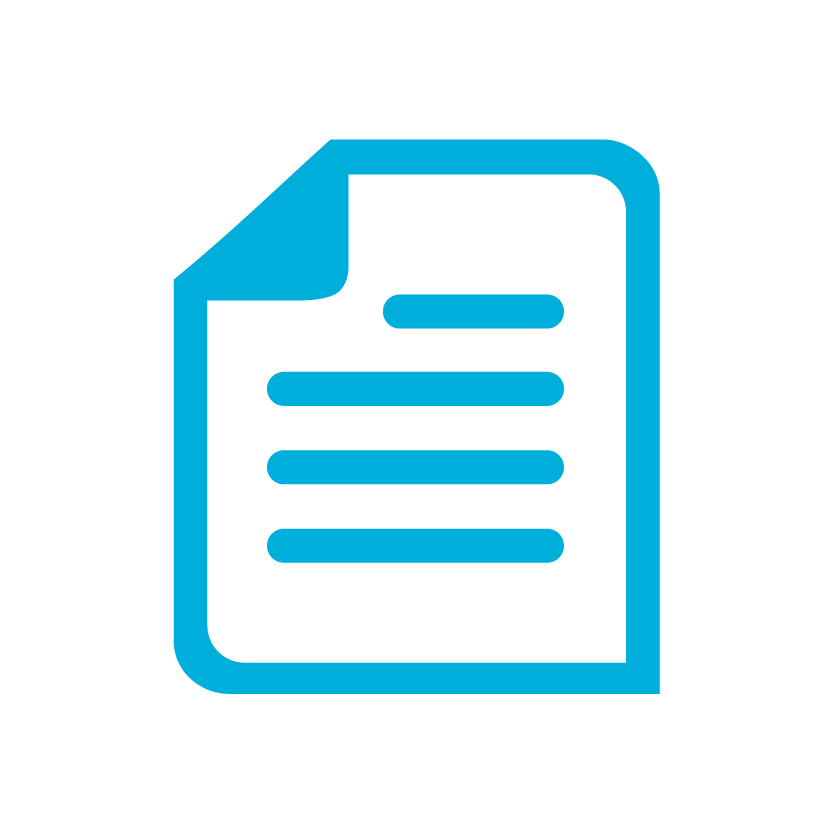 Merged
T1
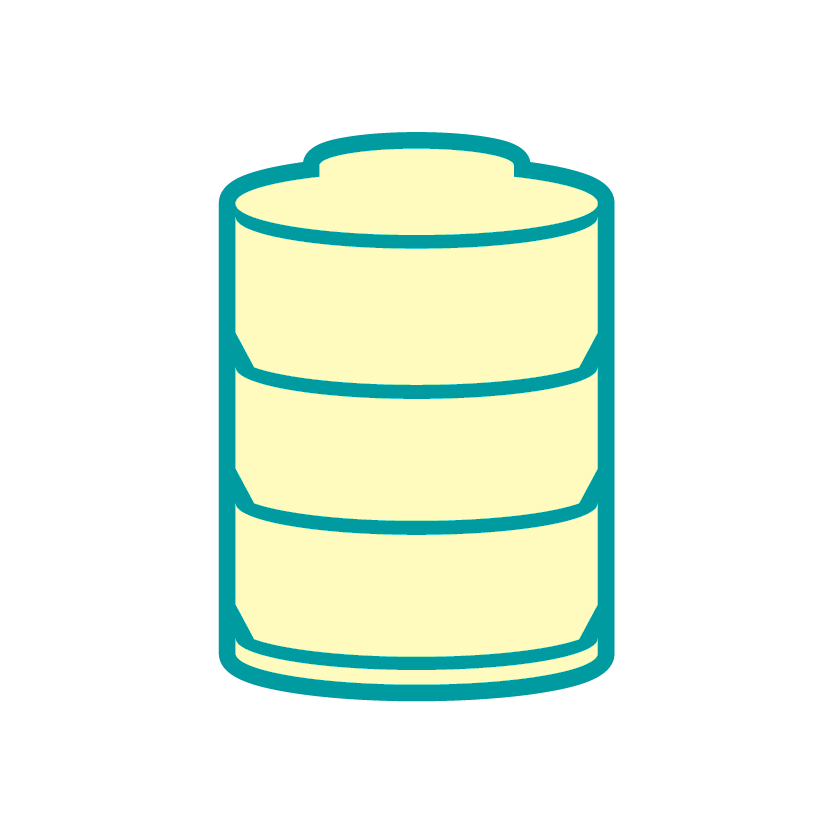 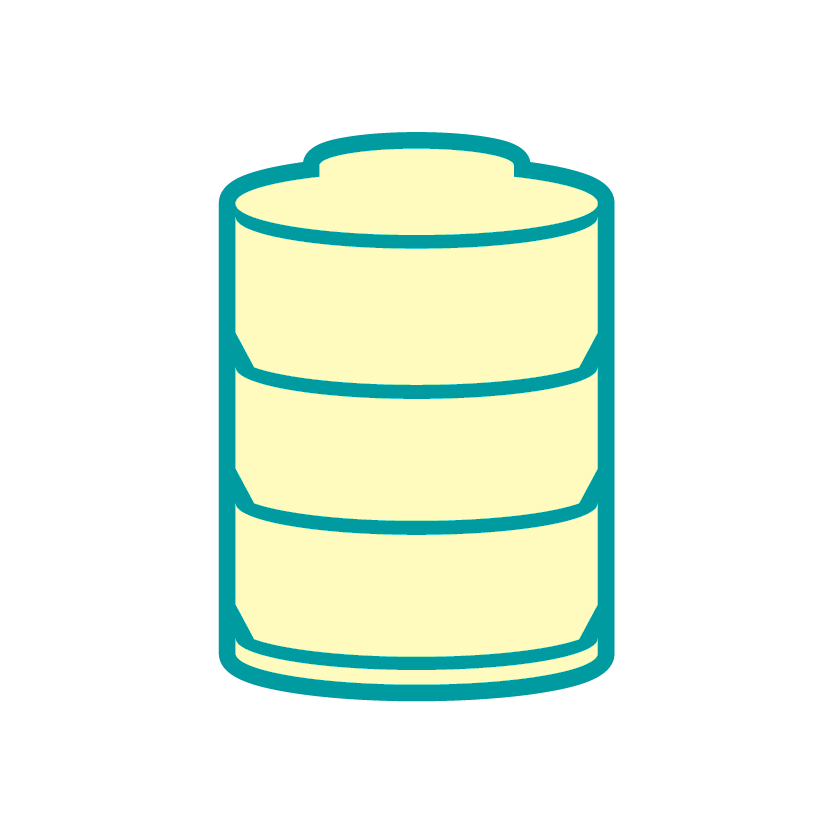 Exported VM 
Configuration
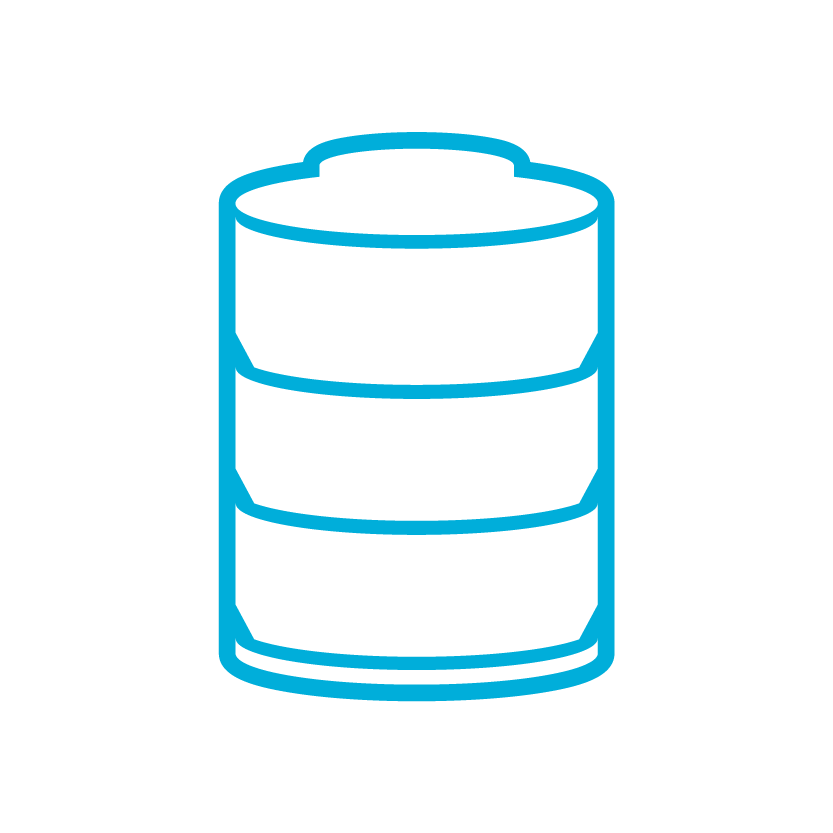 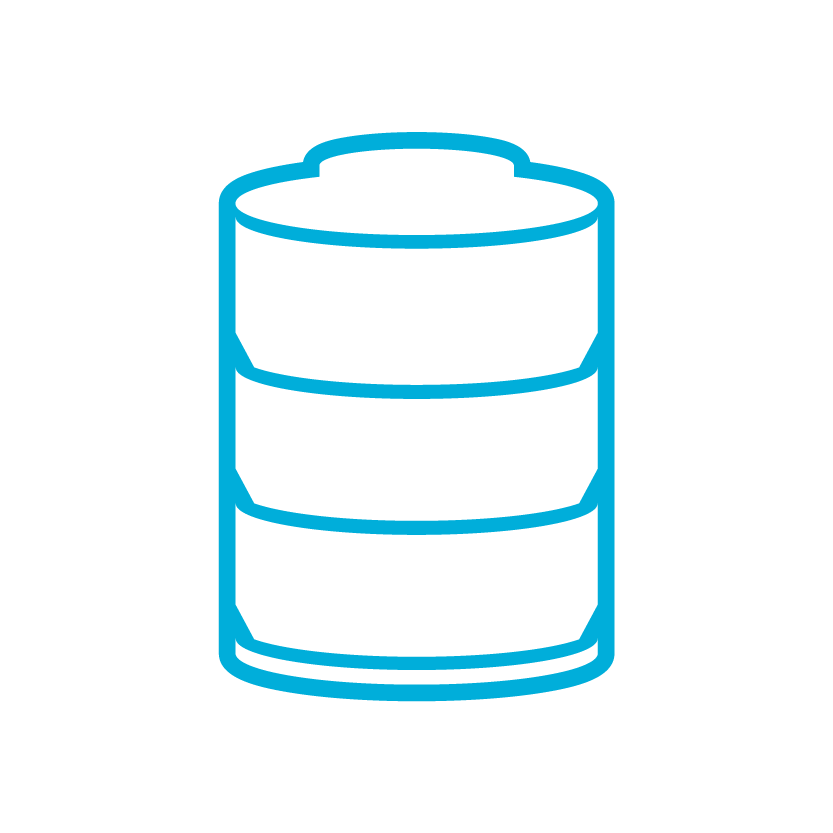 LUN Snap
Base VHD
Base VHD
avhd
avhd
Restore    with SAN…
Starting Point
Production virtual machine has been deleted
LUN snapshot with and exported configuration
Hyper-V Server
SAN
LUN
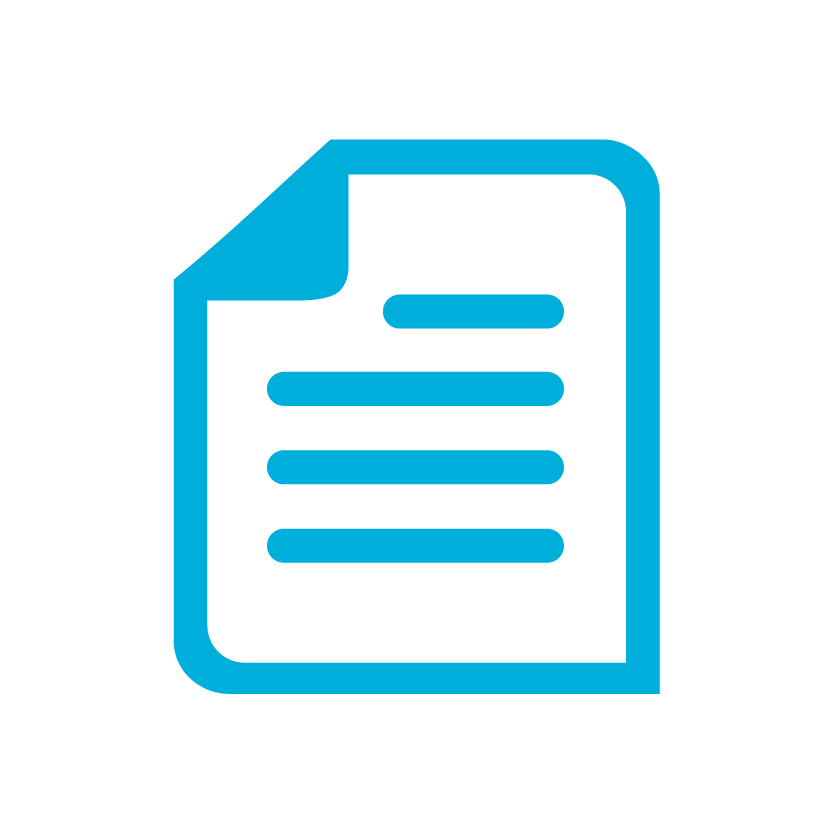 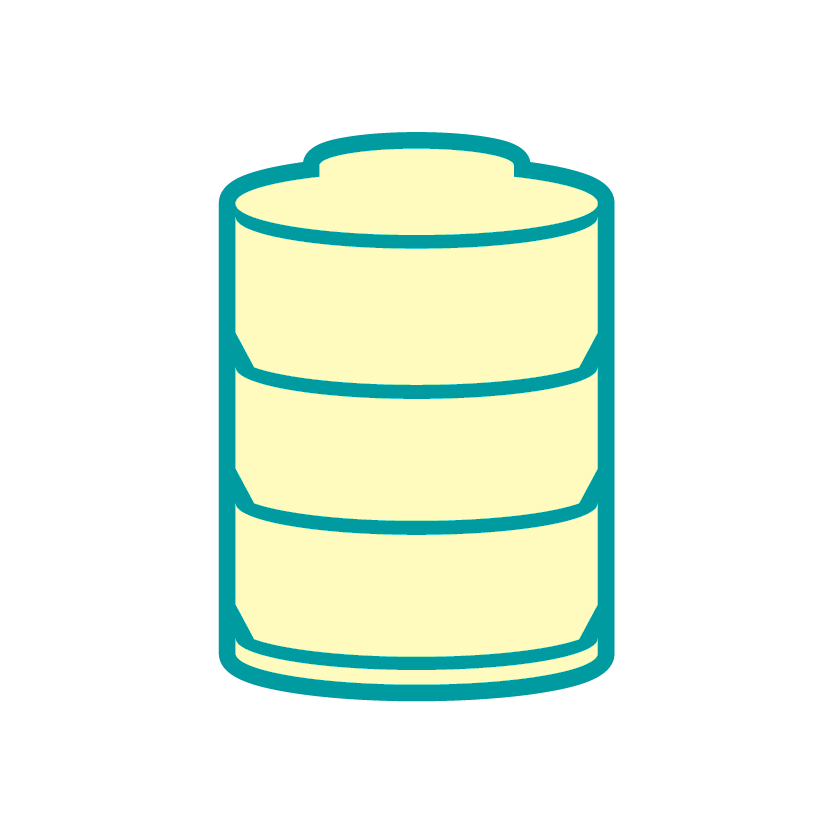 Exported VM 
Configuration
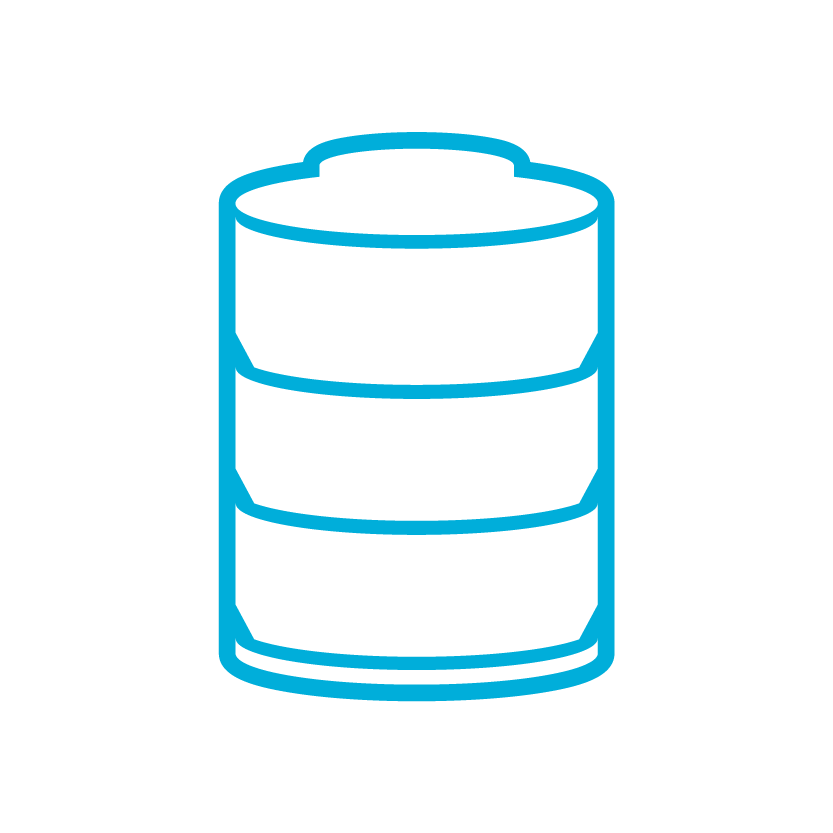 LUN Snap
Base VHD
avhd
Copy Phase
Configuration file copied or mapped to production
LUN snapshot restored  or mapped to production
Hyper-V Server
SAN
LUN
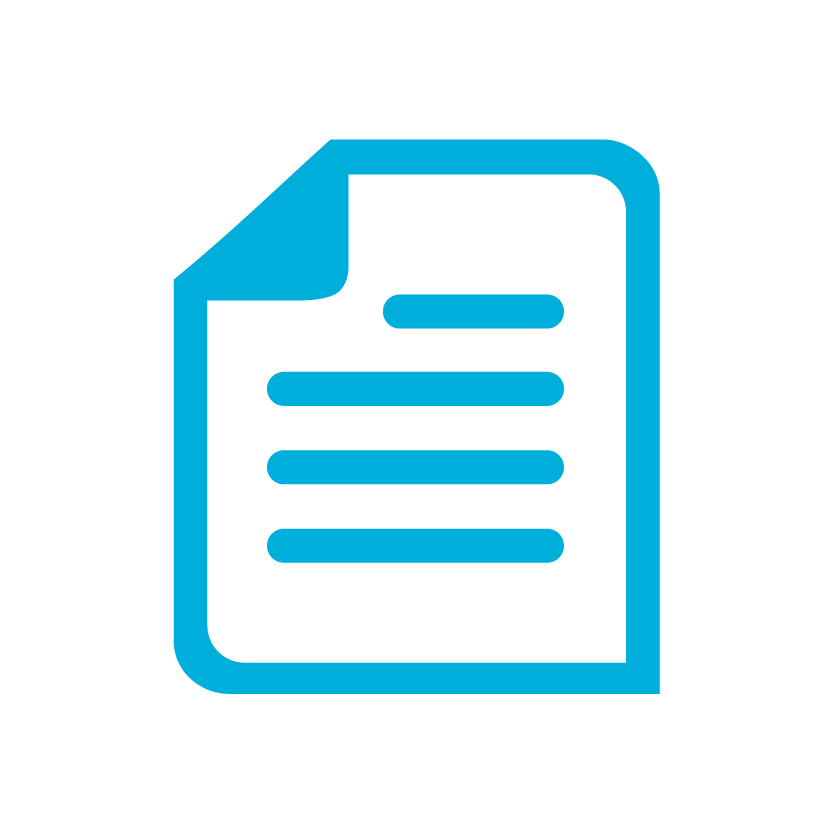 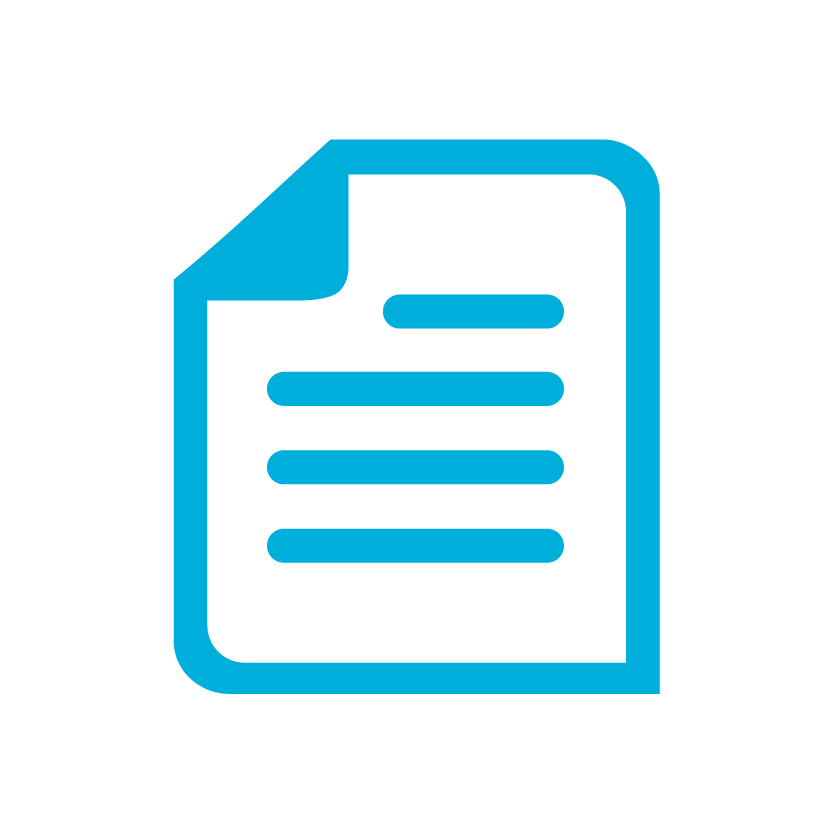 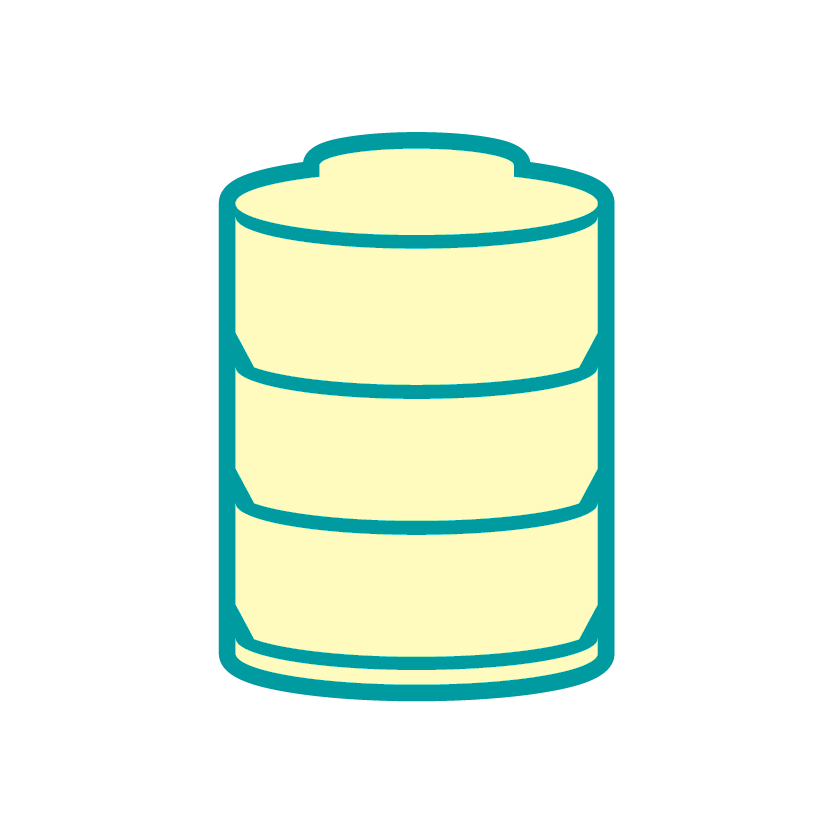 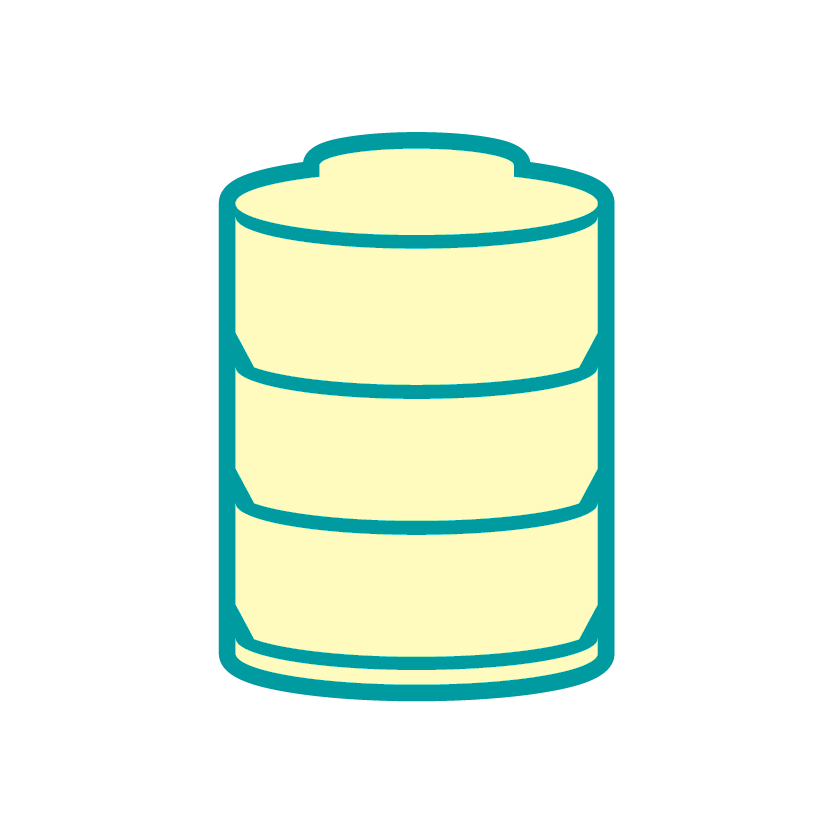 Exported VM 
Configuration
Exported VM 
Configuration
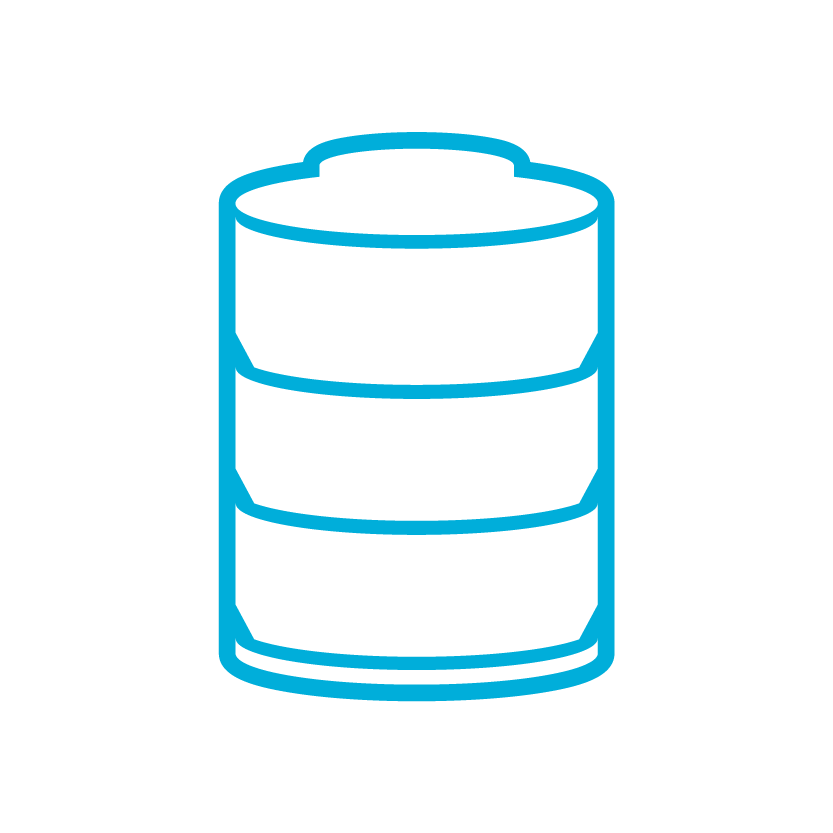 LUN Snap
Base VHD
Base VHD
avhd
Virtual Machine Imported
Hyper-V import API invoked with configuration
Allows for modifications to VM including disk paths, switch configurations
Also allows for a new ID to be generated if desired
Running Virtual Machine
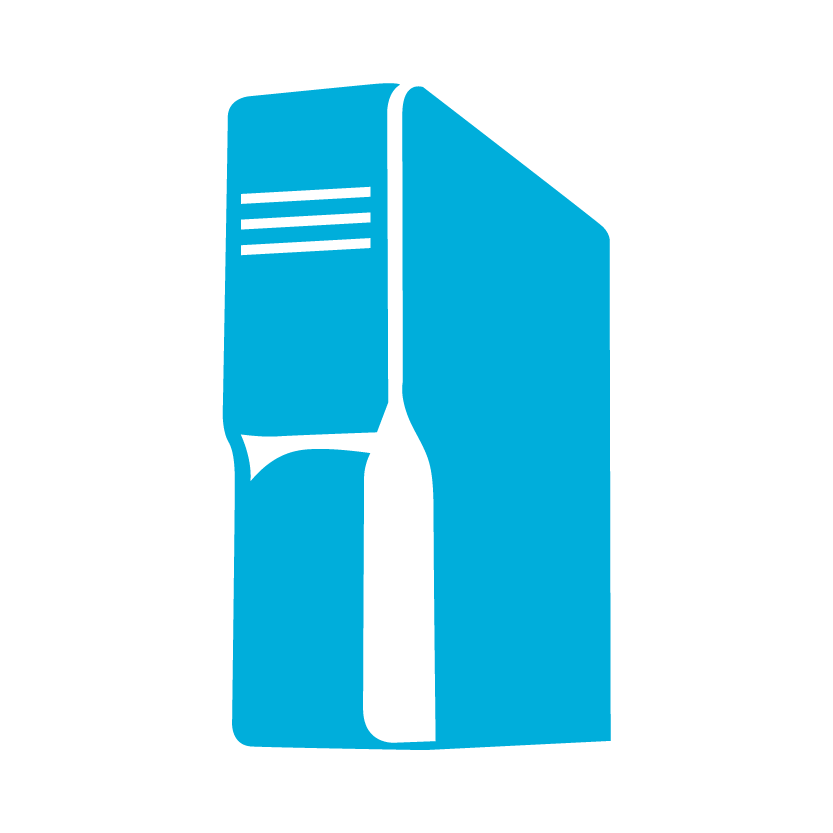 Hyper-V Server
SAN
LUN
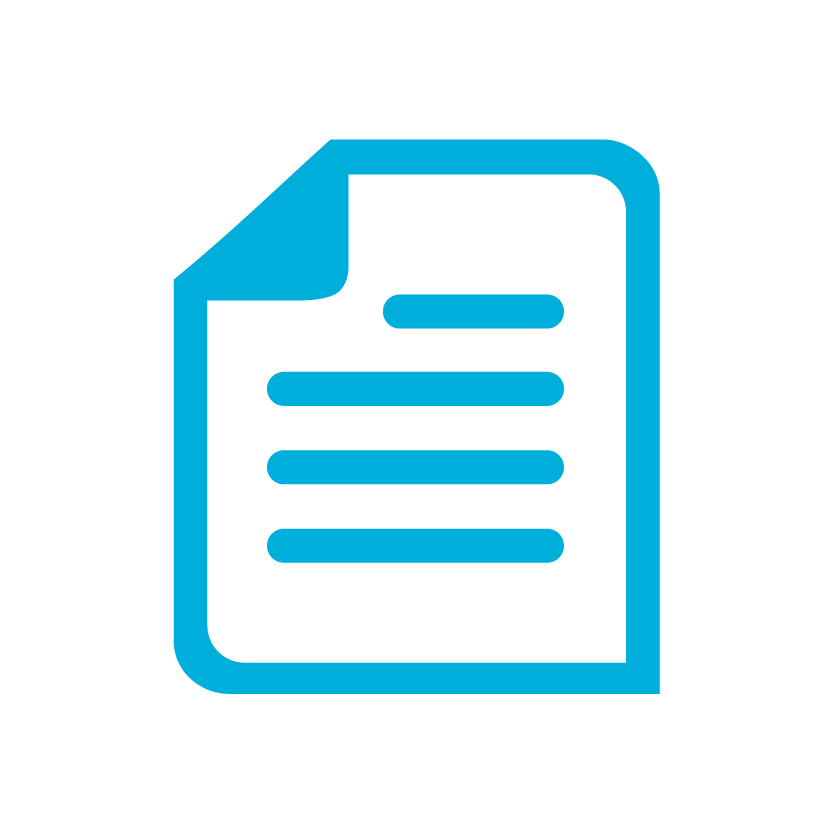 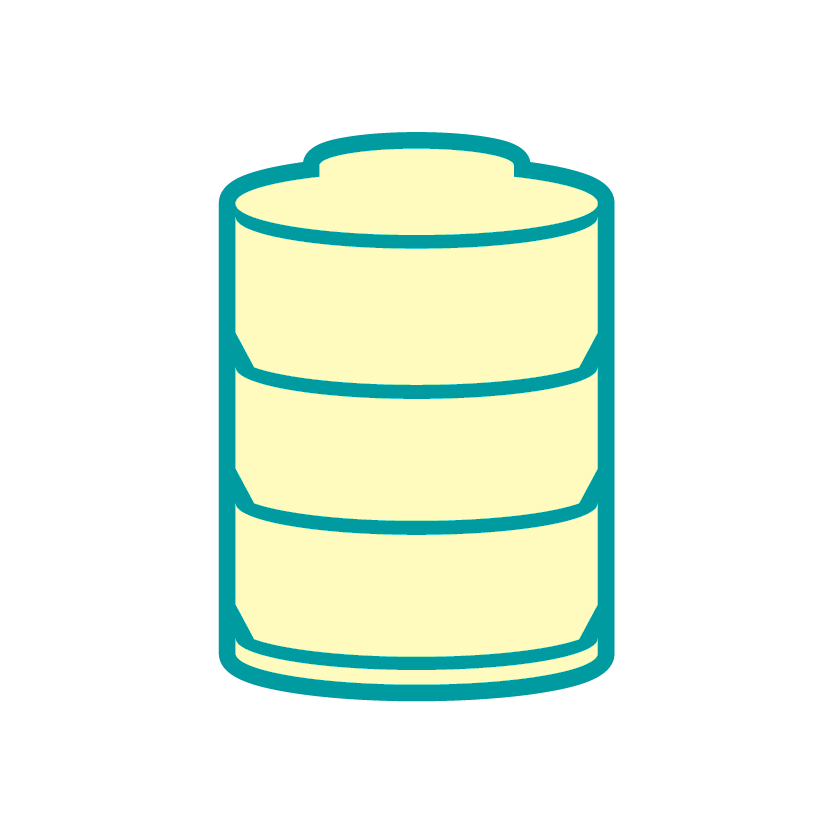 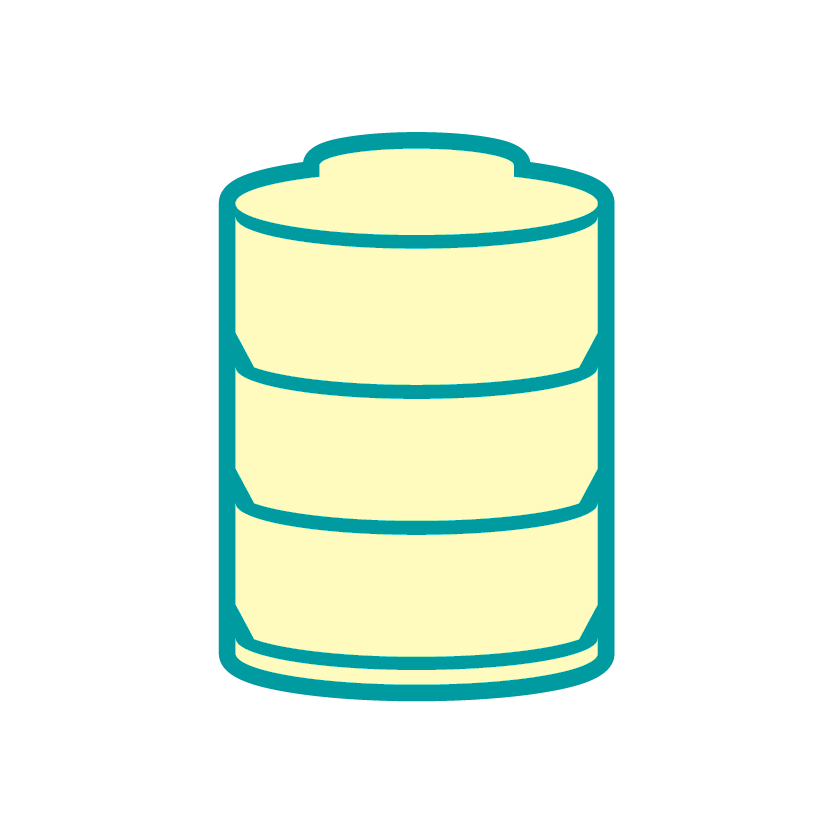 Exported VM 
Configuration
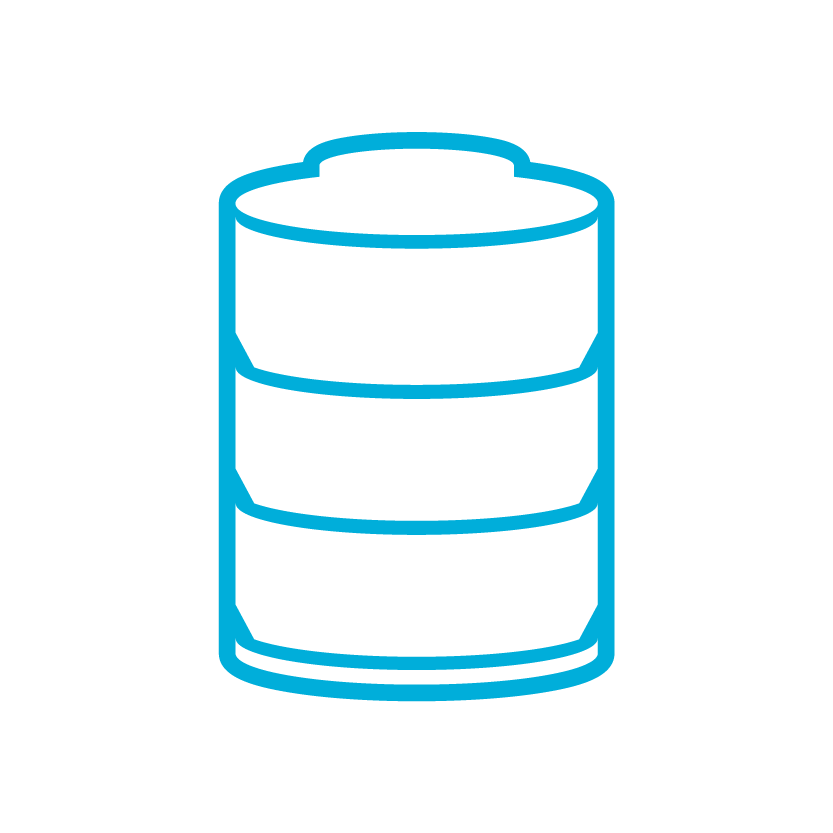 LUN Snap
Base VHD
Base VHD
avhd
Demo:    Hyper-V Backup
Conclusion
Hyper-V Backup Team’s Pillars for Success
Performance
Scalability
Reliability
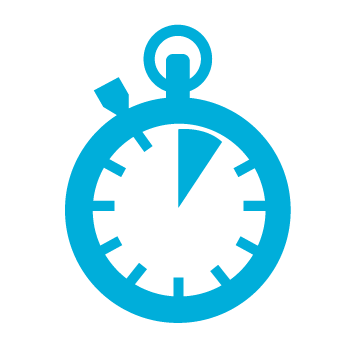 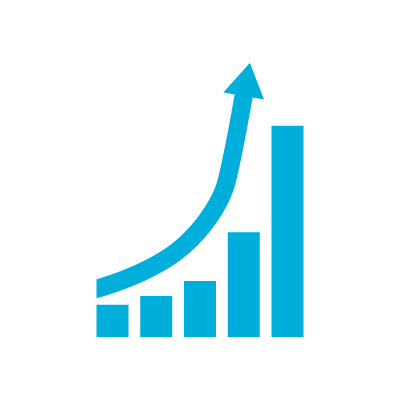 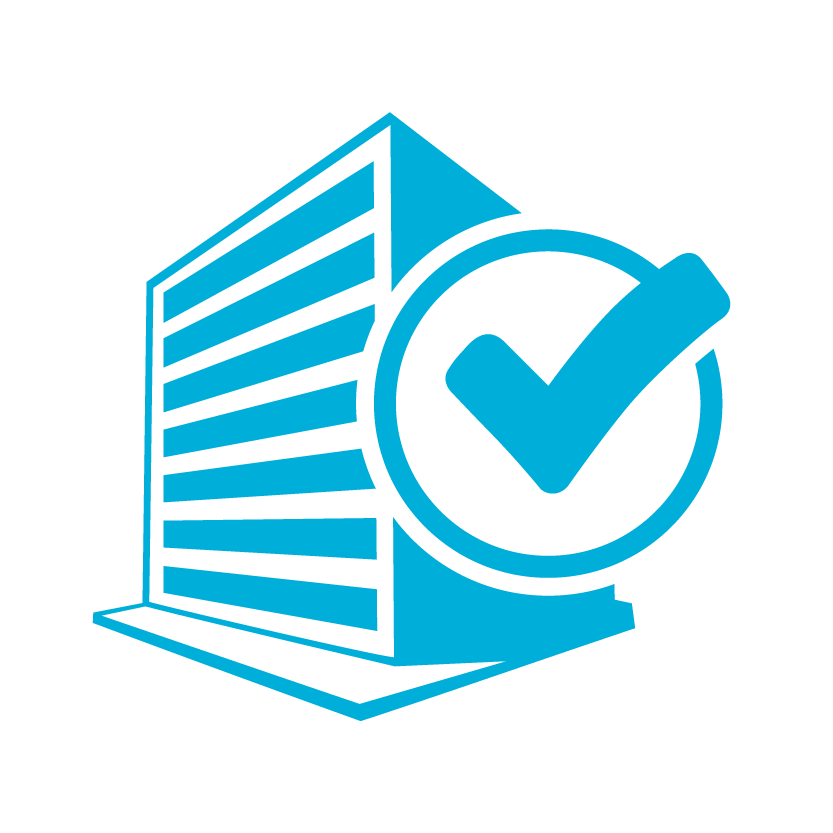 Call To Action
Try it out…
blogs.msdn.com/taylorb
Twitter: @HyperV_taylorb
http://blogs.msdn.com/b/taylorb/archive/2014/10/26/teched-europe-windows-vnext-hyper-v-backup-and-restore-powershell-scripts.aspx
Ask your backup vendors…
Related content
CDP-B225 Software Defined Compute in the Next Release of Windows Server Hyper-V 
CDP-B224 Next Generation Networking in the Next Release of Windows Server: SDN, NFV and Cloud Scale Fundamentals 
CDP-B222 Software Defined Storage in the Next Release of Windows Server 
CDP-B246 Sneak Peek into the Next Release of Windows Server Hyper-V
Related content
CDP-B354 Advantages of Upgrading Your Private Cloud Infrastructure in the Next Release of Windows Server 
CDP-B318 Building Scalable and Reliable Backup Solutions in the Next Release of Windows Server Hyper-V 
CDP-B323 Delivering Predictable Storage Performance with Storage Quality of Service in the Next Release of Windows Server 
CDP-B341 Architectural Deep Dive into the Microsoft Cloud
Related content
CDP-B329 From Demo to Reality: Best Practices Learned from Deploying Windows Server 2012 R2 Hyper-V
CDP-B314 Microsoft Azure Site Recovery: Leveraging Azure as Your Disaster Recovery Site 
CDP-B325 Design Scale-Out File Server Clusters with Direct Attach Storage in the Next Release of Windows Server 
CDP-B233 Virtualizing Linux and FreeBSD Workloads on the Next Release of Windows Server Hyper-V
Resources
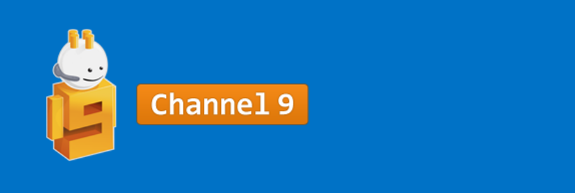 Learning
Sessions on Demand
Microsoft Certification & Training Resources
http://channel9.msdn.com/Events/TechEd
www.microsoft.com/learning
Developer Network
TechNet
Resources for IT Professionals
http://microsoft.com/technet
http://developer.microsoft.com
Please Complete An Evaluation FormYour input is important!
QR code
TechEd Mobile app
Phone or Tablet
TechEd Schedule Builder 
CommNet station or PC
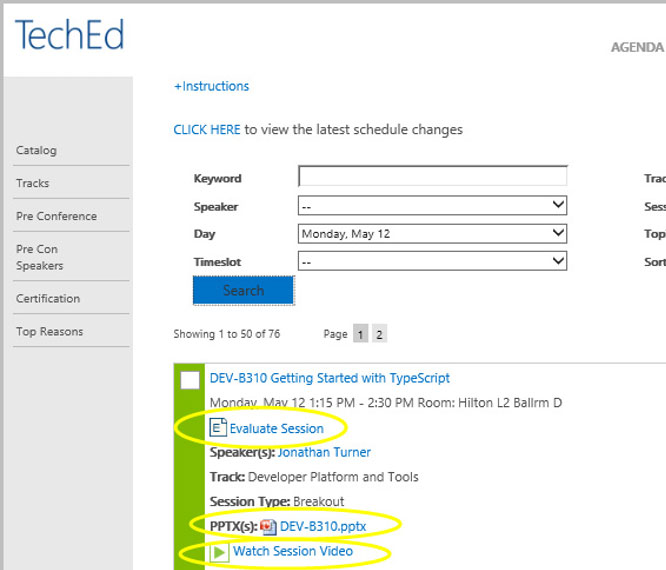 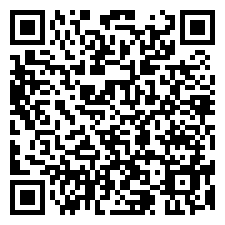 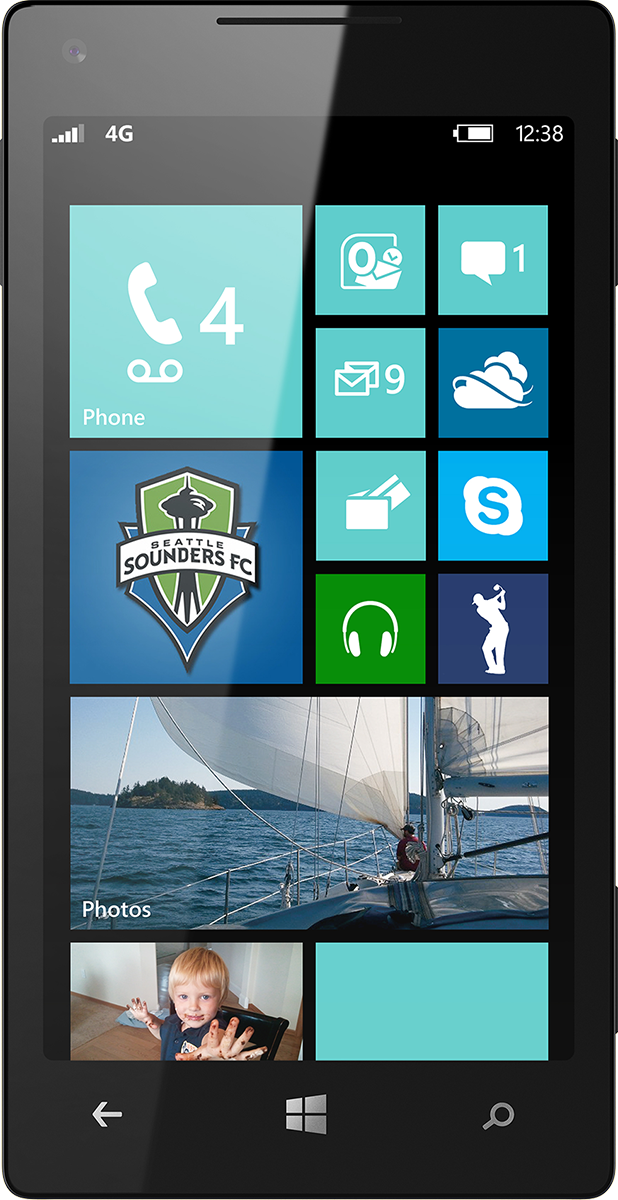 Evaluate this session
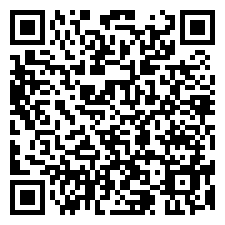 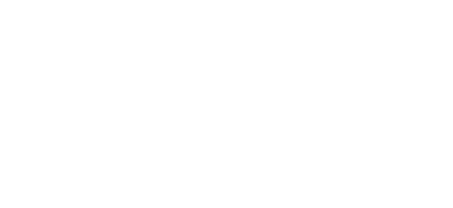 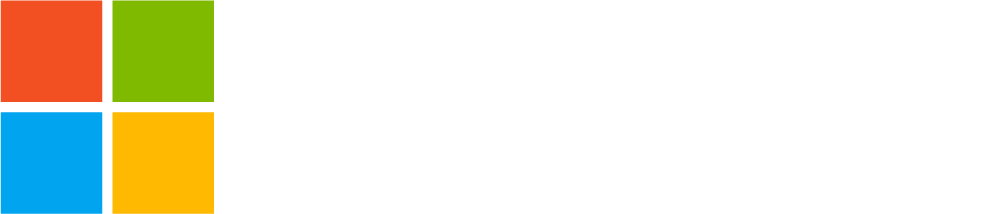 © 2014 Microsoft Corporation. All rights reserved. Microsoft, Windows, and other product names are or may be registered trademarks and/or trademarks in the U.S. and/or other countries.
The information herein is for informational purposes only and represents the current view of Microsoft Corporation as of the date of this presentation.  Because Microsoft must respond to changing market conditions, it should not be interpreted to be a commitment on the part of Microsoft, and Microsoft cannot guarantee the accuracy of any information provided after the date of this presentation.  MICROSOFT MAKES NO WARRANTIES, EXPRESS, IMPLIED OR STATUTORY, AS TO THE INFORMATION IN THIS PRESENTATION.